Ausspiele Teil 2
Kurze Wiederholung aus Teil 1
4 -5kleine Karten, Dubleton,
Singleton, Sequenzen
Wiederholung
Von 3 kleinen Karten. 
Dieses Ausspiel macht Sie nicht reich ! Es geht hier
 vor allem darum keinen Stich an den Gegner zu verschenken !
Von 10xx, 9xx

Spielen Sie nie die 10 oder die 9 aus solchen Kombinationen !!!
(Ausnahme: Partner hat die Farbe freiwillig geboten 
und wir haben die Farbe gehoben ), andere Ausnahme zeigt sich hier:
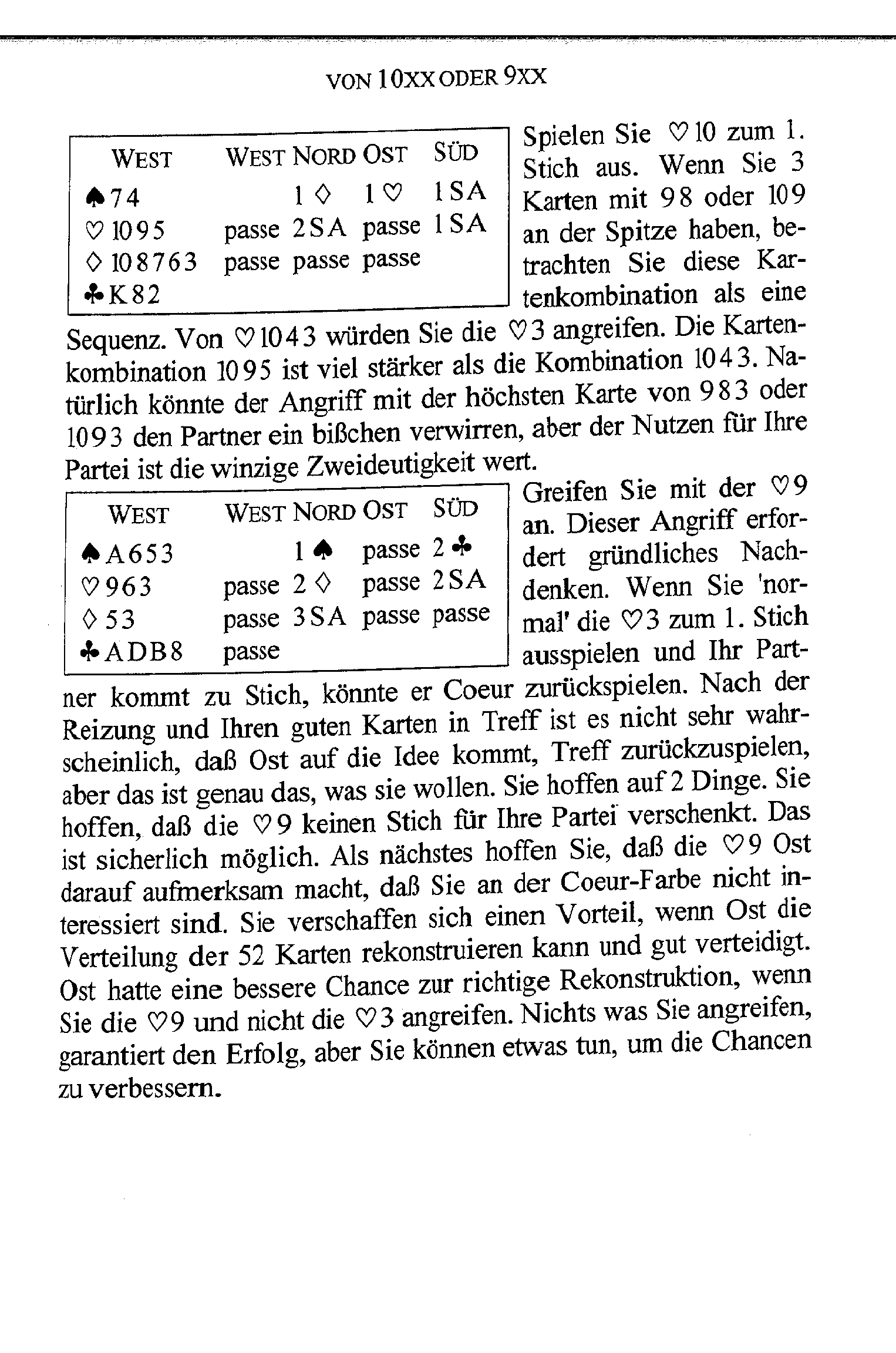 Von 4 oder 5 kleinen Karten
Der Angriff von 4 oder 5 kleinen Karten ist grundsätzlich besser 
als von 3 kleinen Karten. Spielen sie eine kleine Karte, wenn Sie eine Figur 
haben und eine hohe Karte, wenn Sie keine Figur in der Farbe haben. 
Spielen Sie auch eine kleine Karte, wenn sie gegen SA-Kontrakt spielen 
(natürlich nur dann, wenn Sie genug Entree`s haben.
von einem wertlosen Doubleton gegen Farbkontrakte
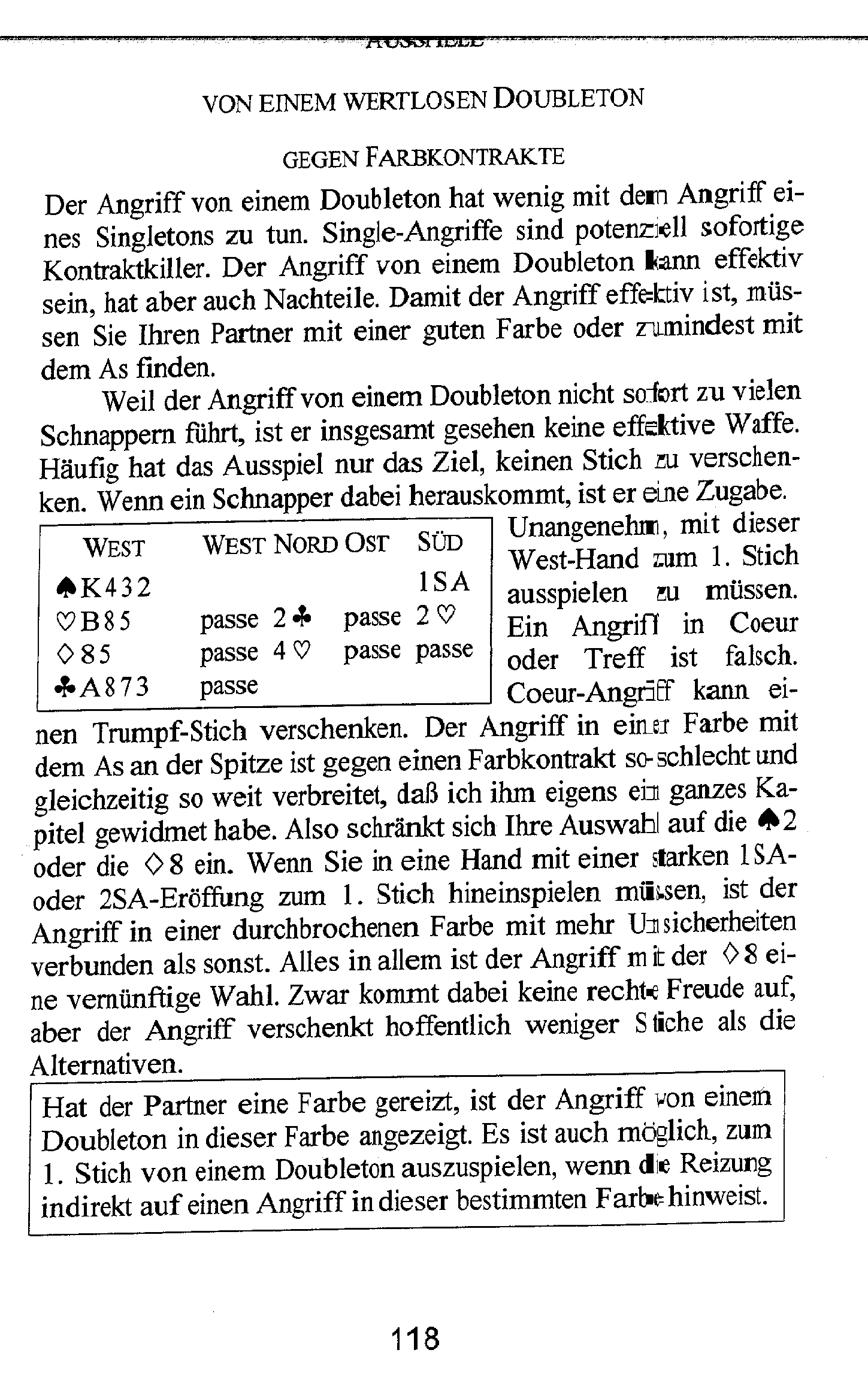 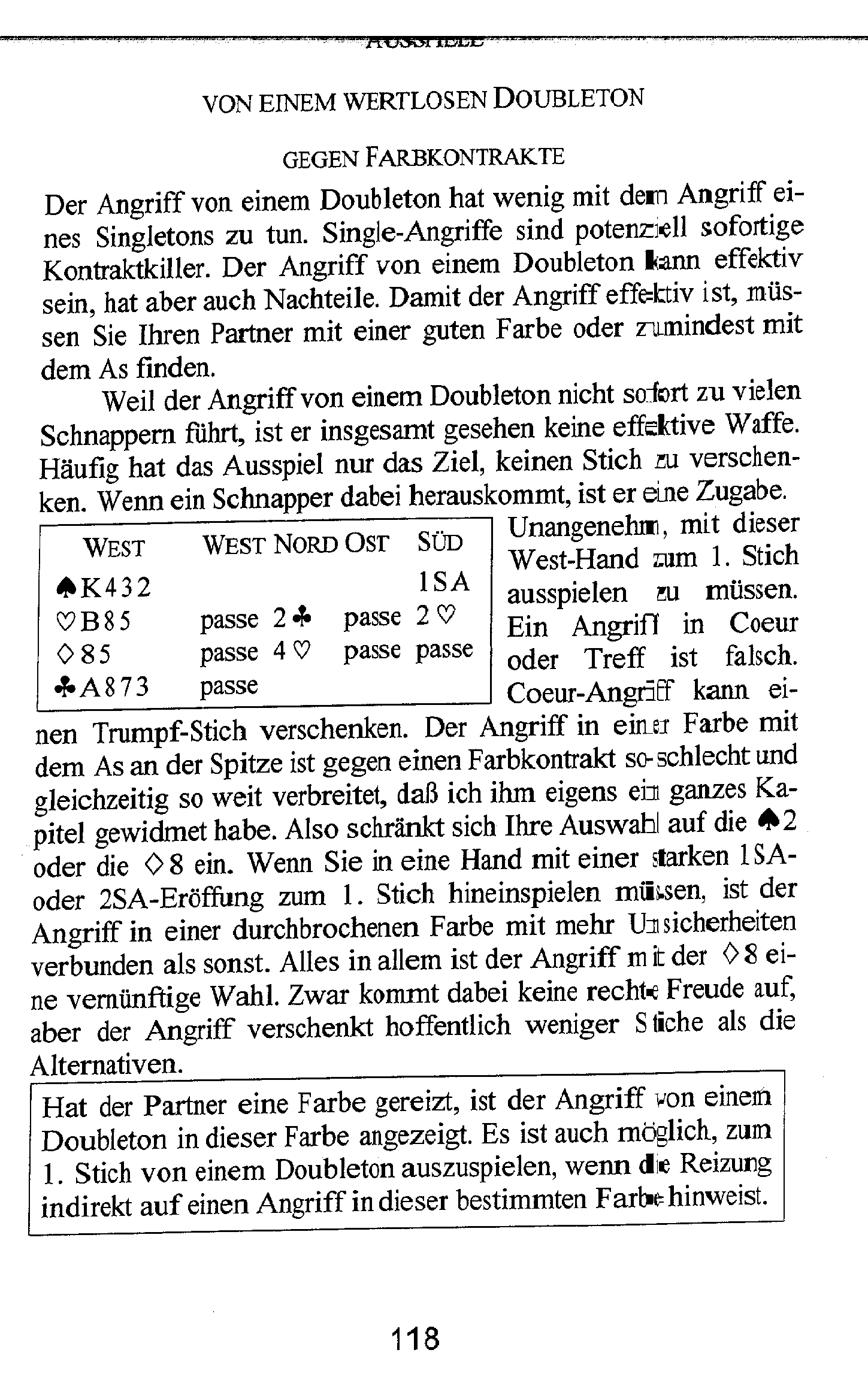 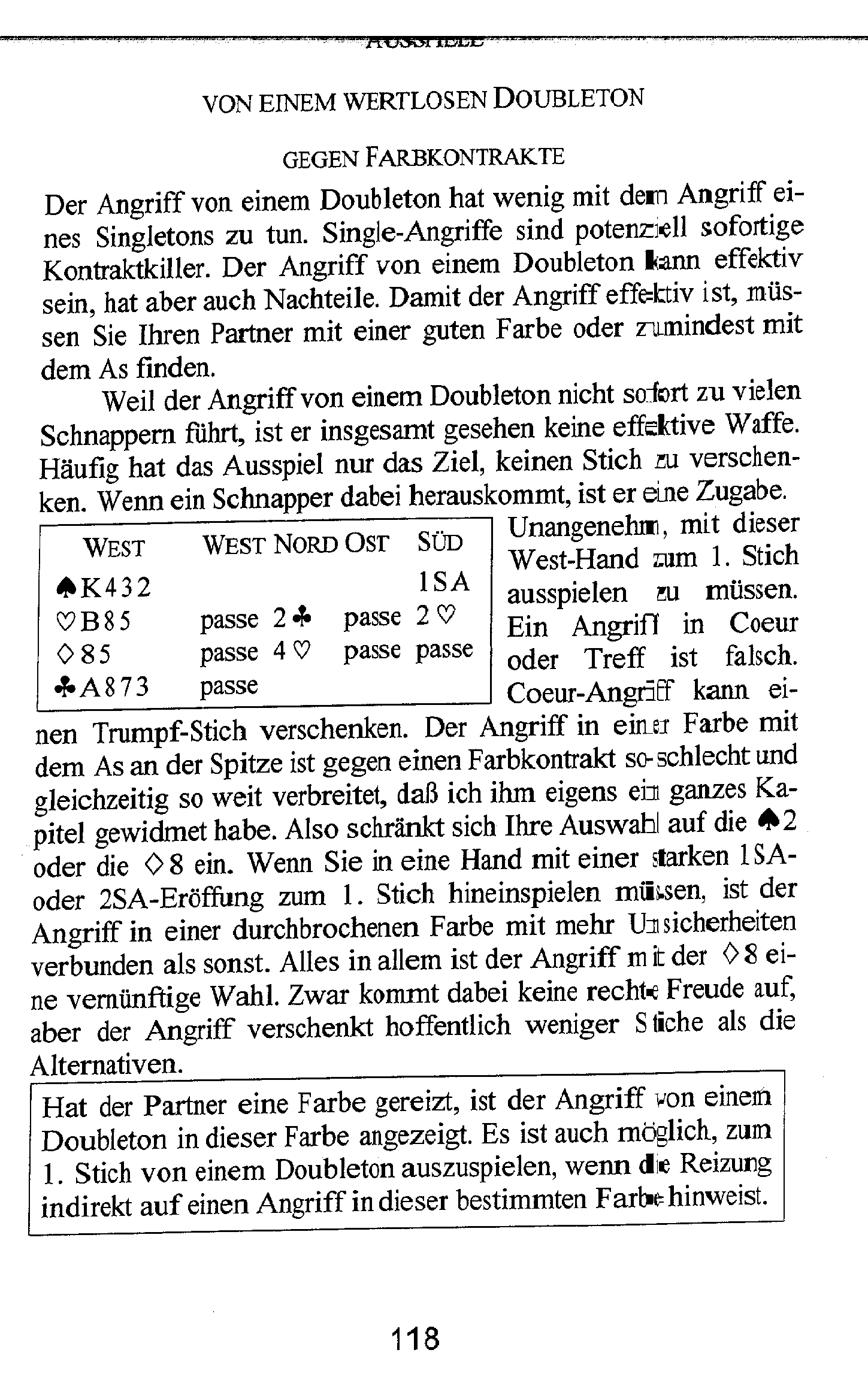 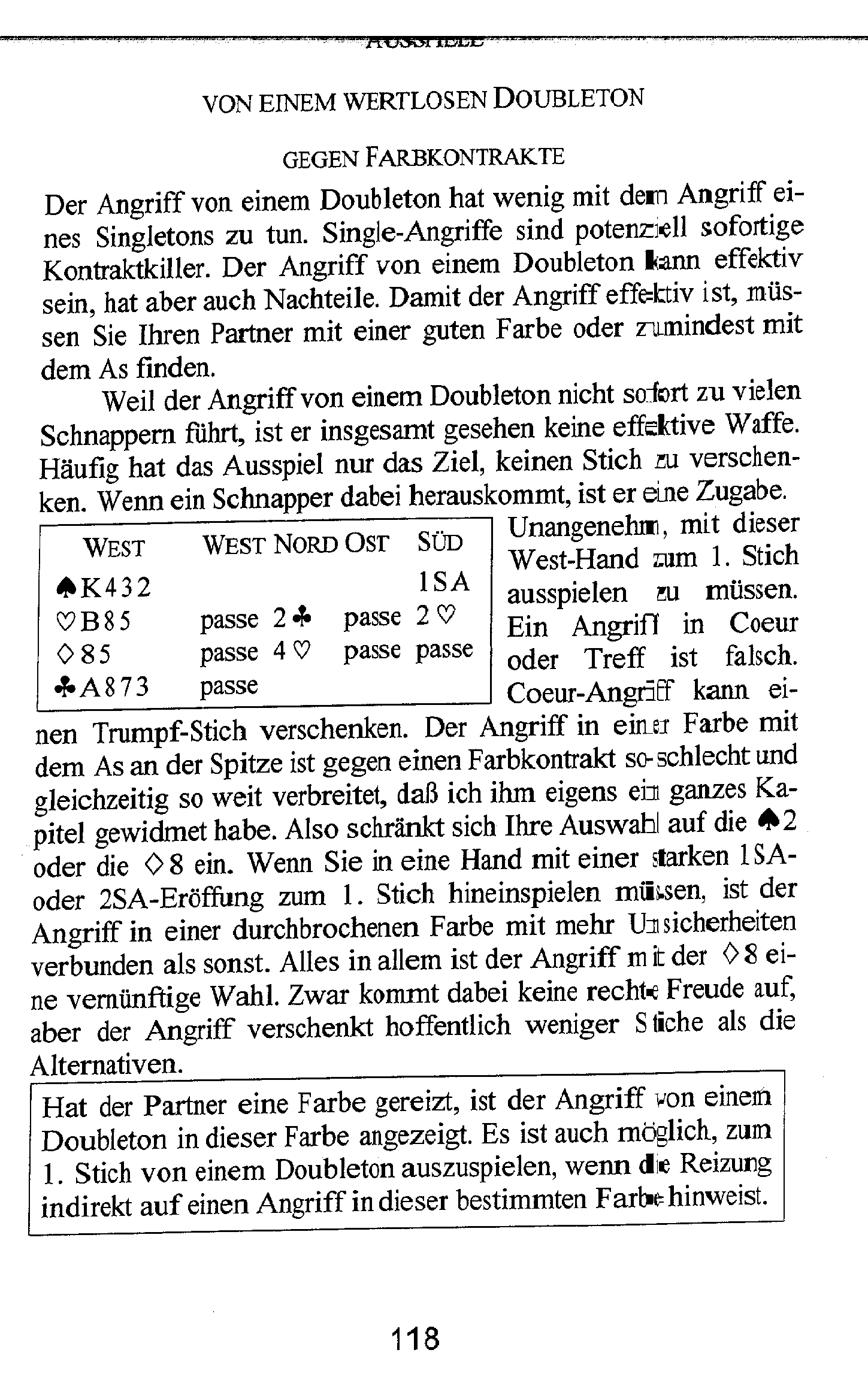 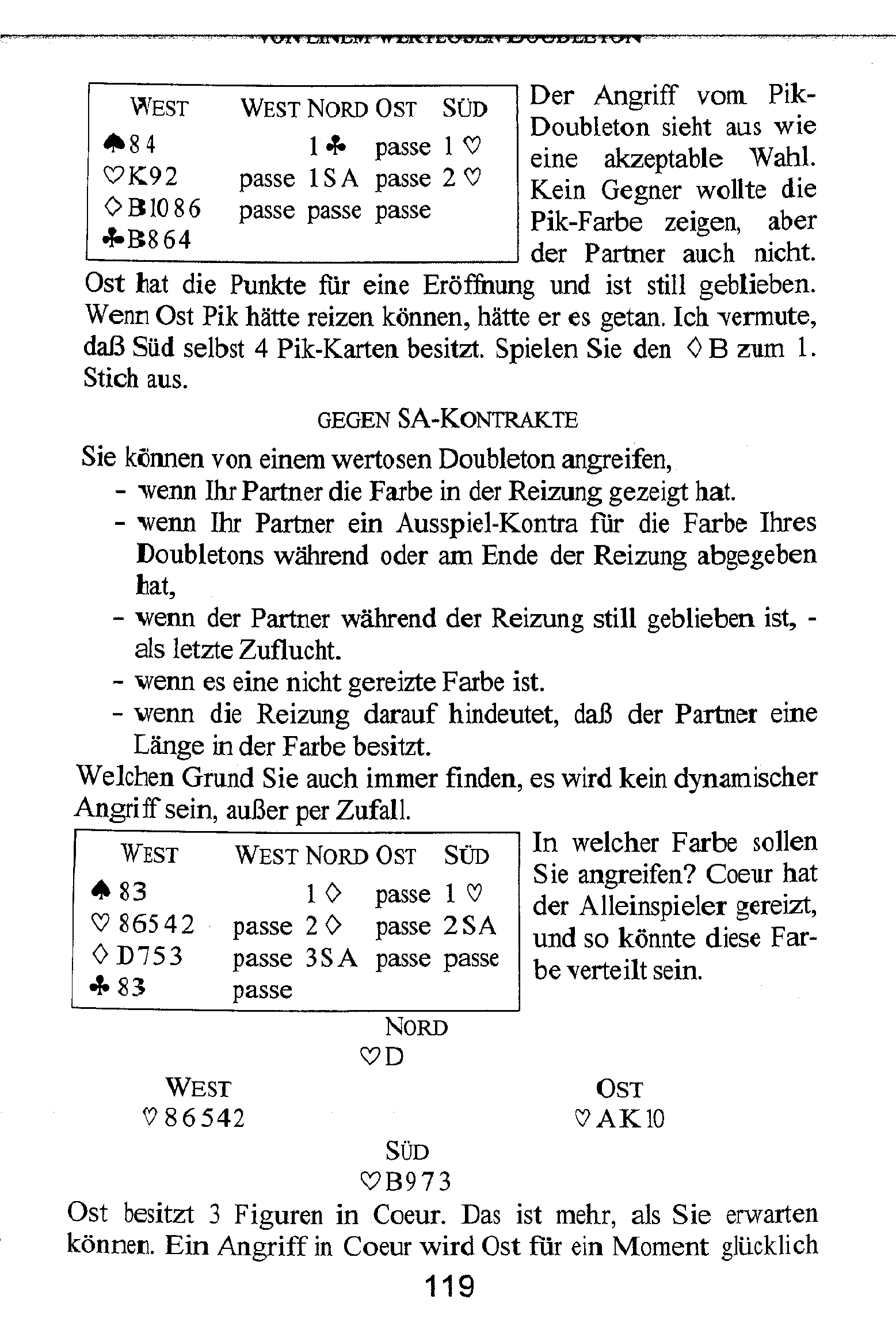 vom wertlosen Doubleton gegen SA Kontrakte
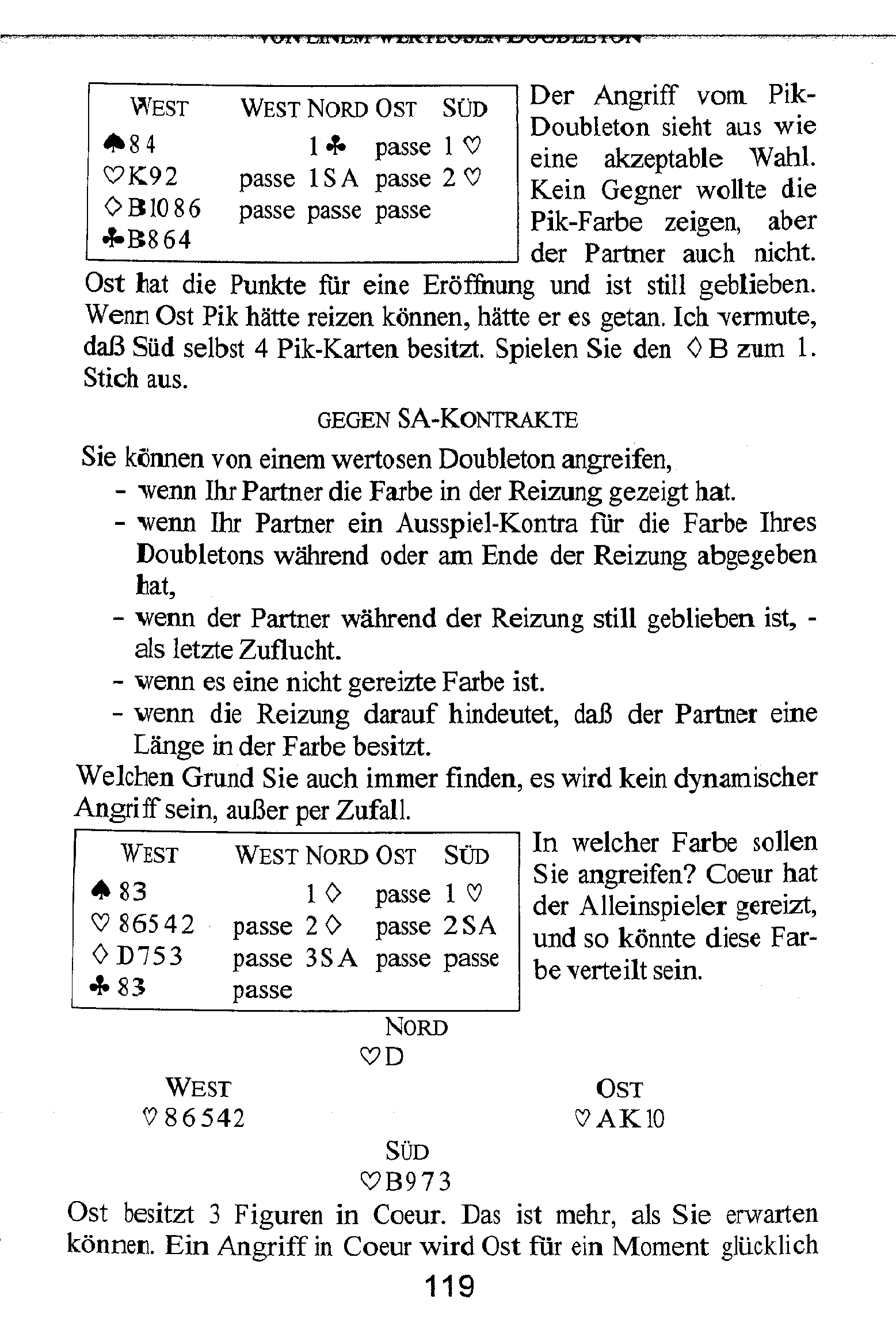 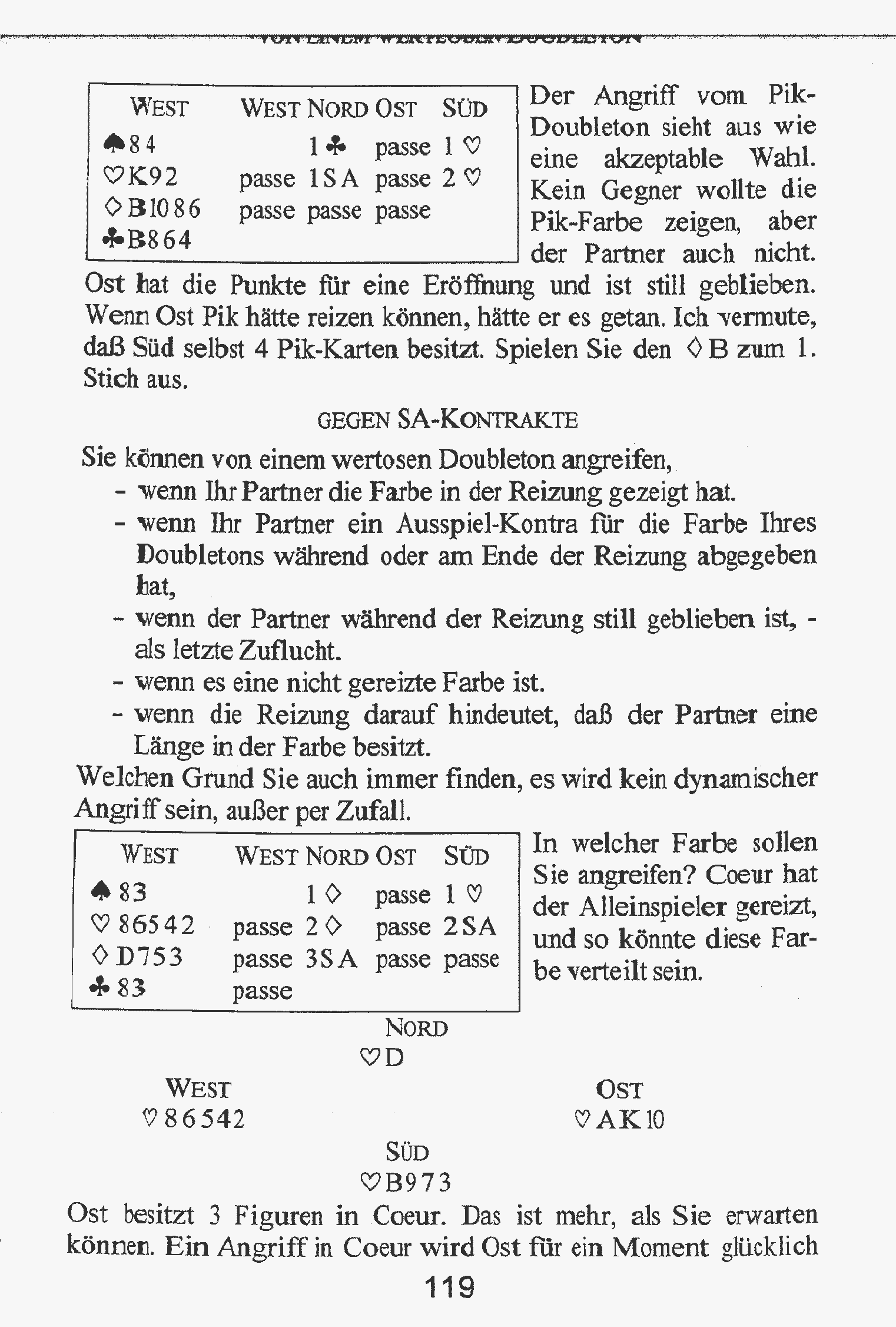 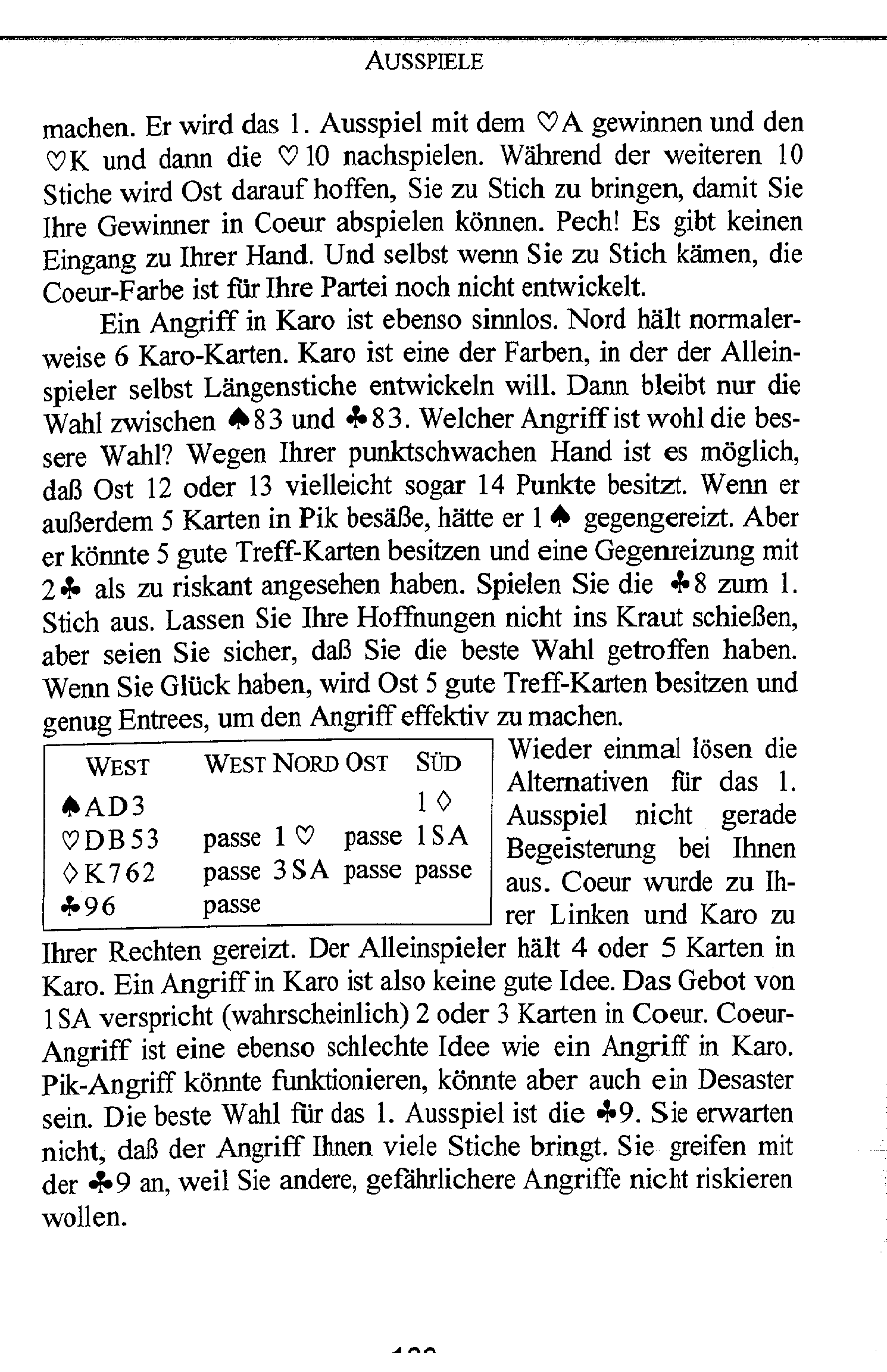 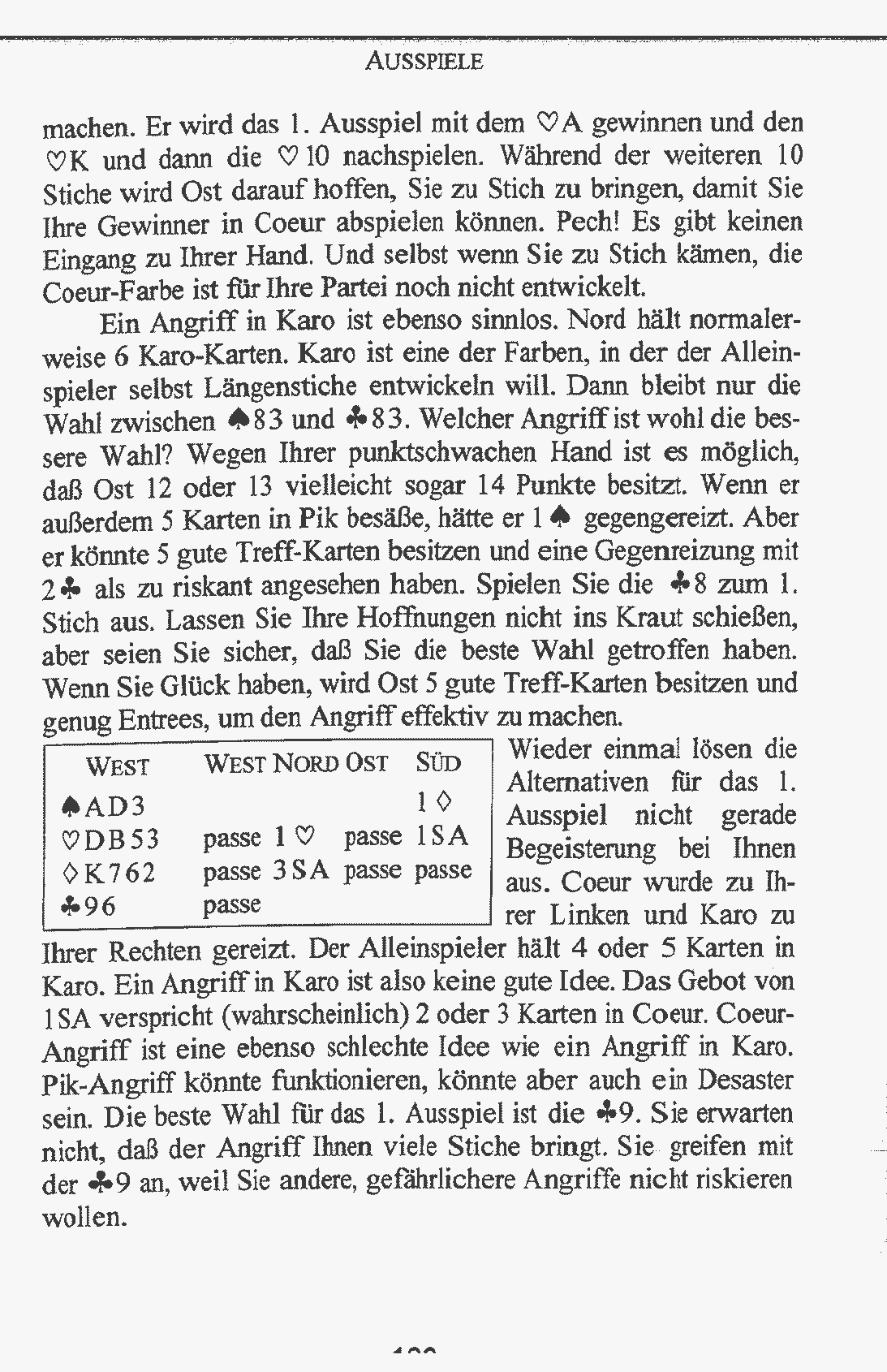 Quiz-von einem wertlosen Doubleton
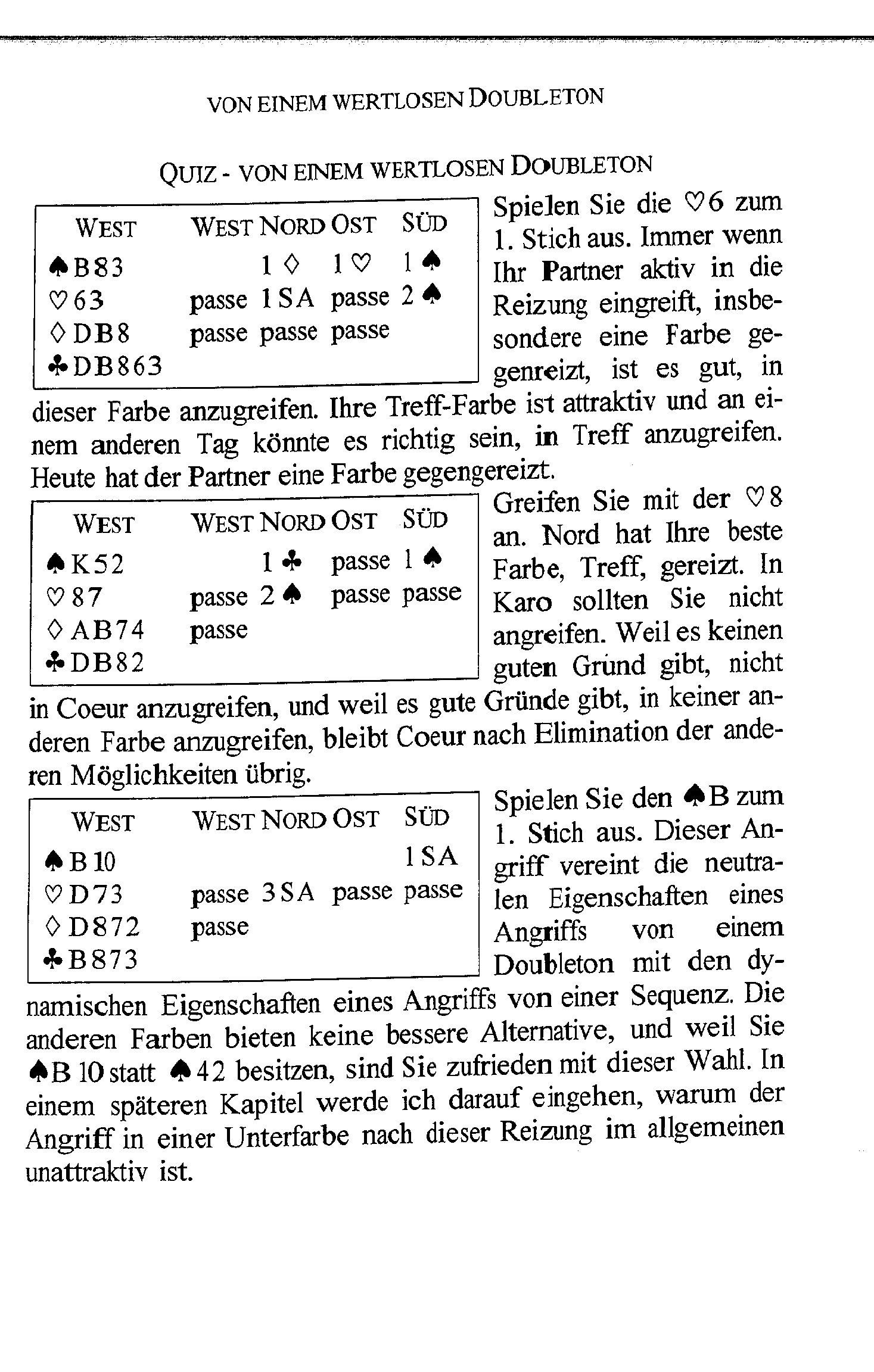 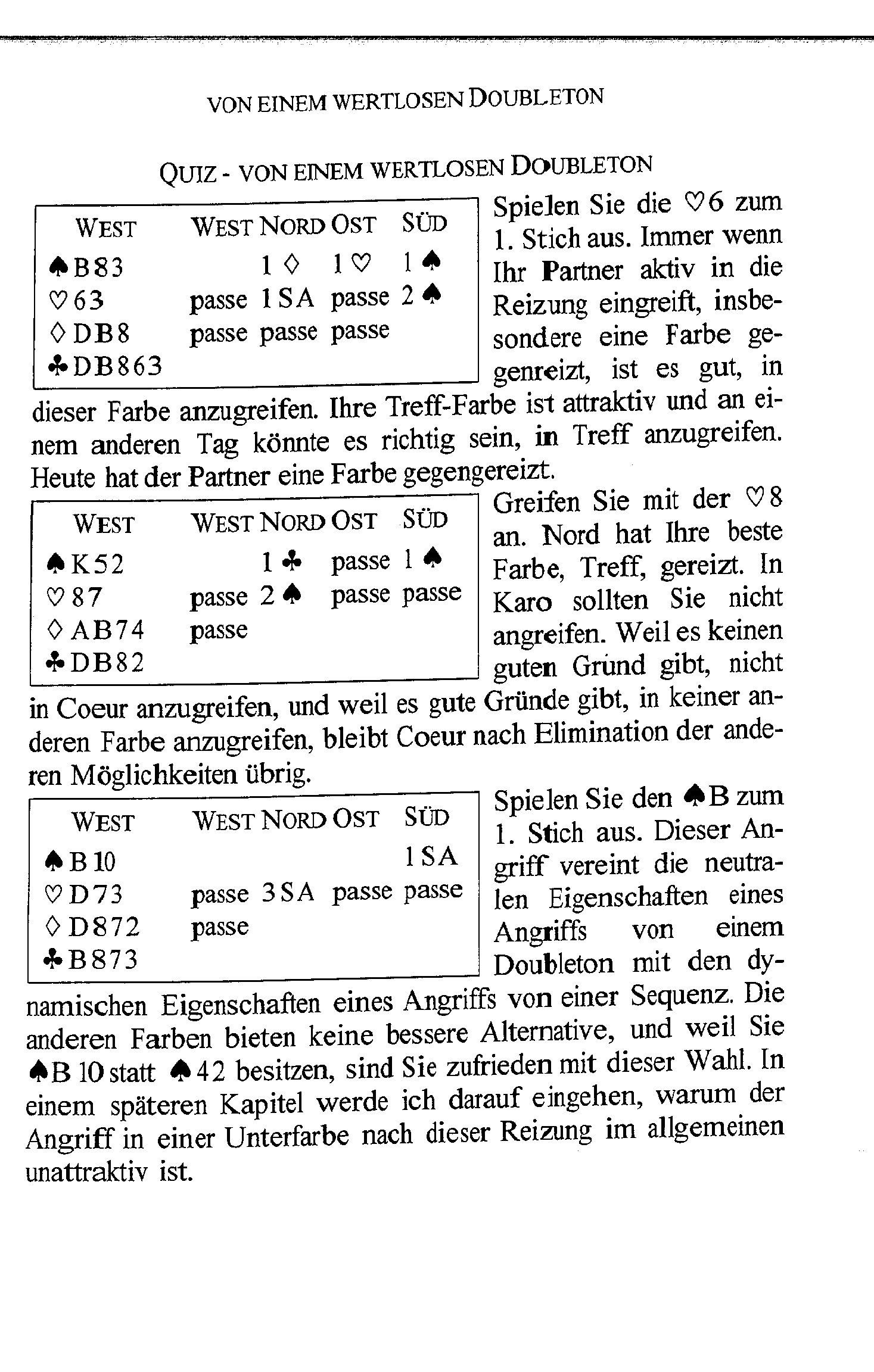 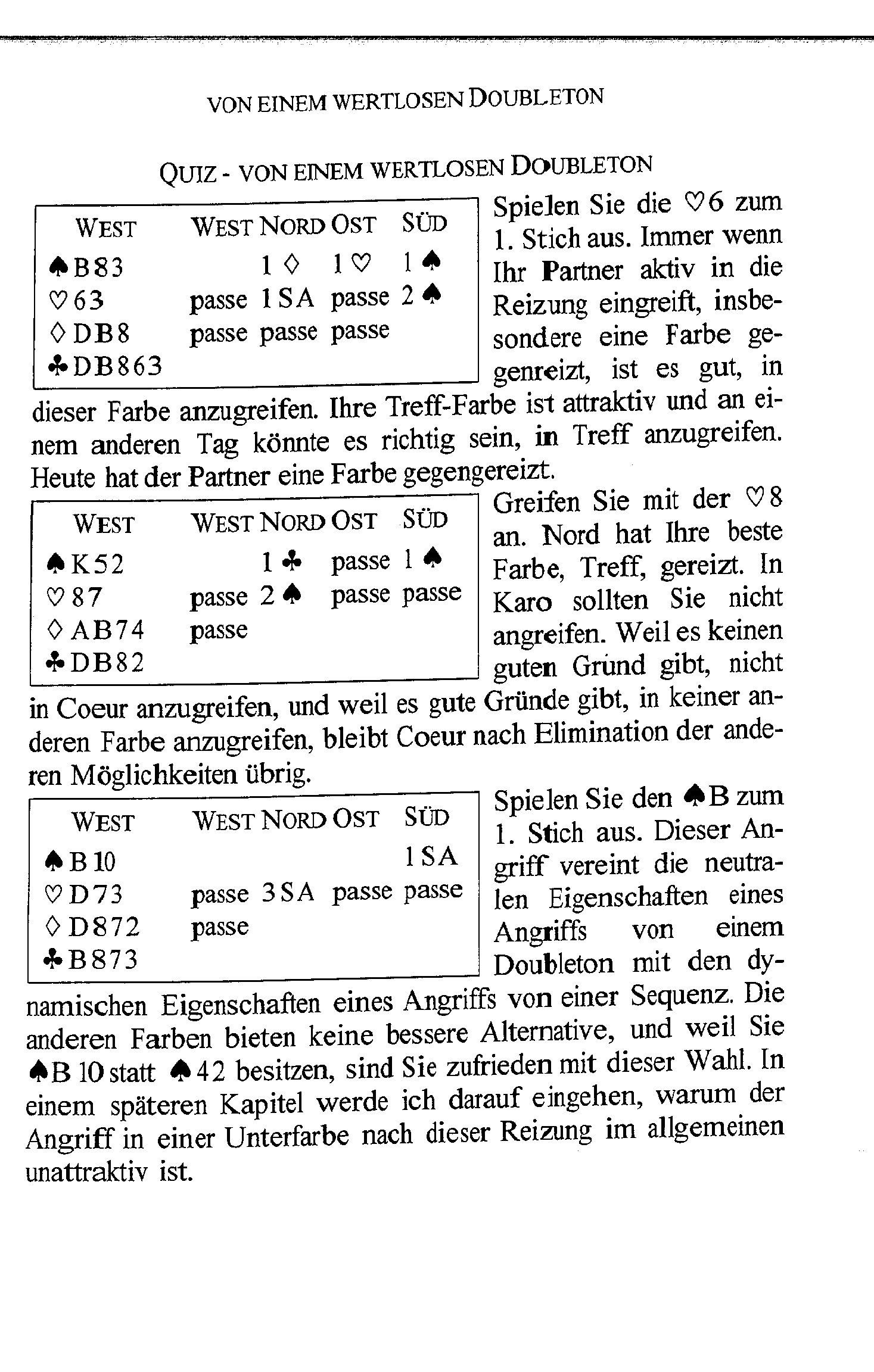 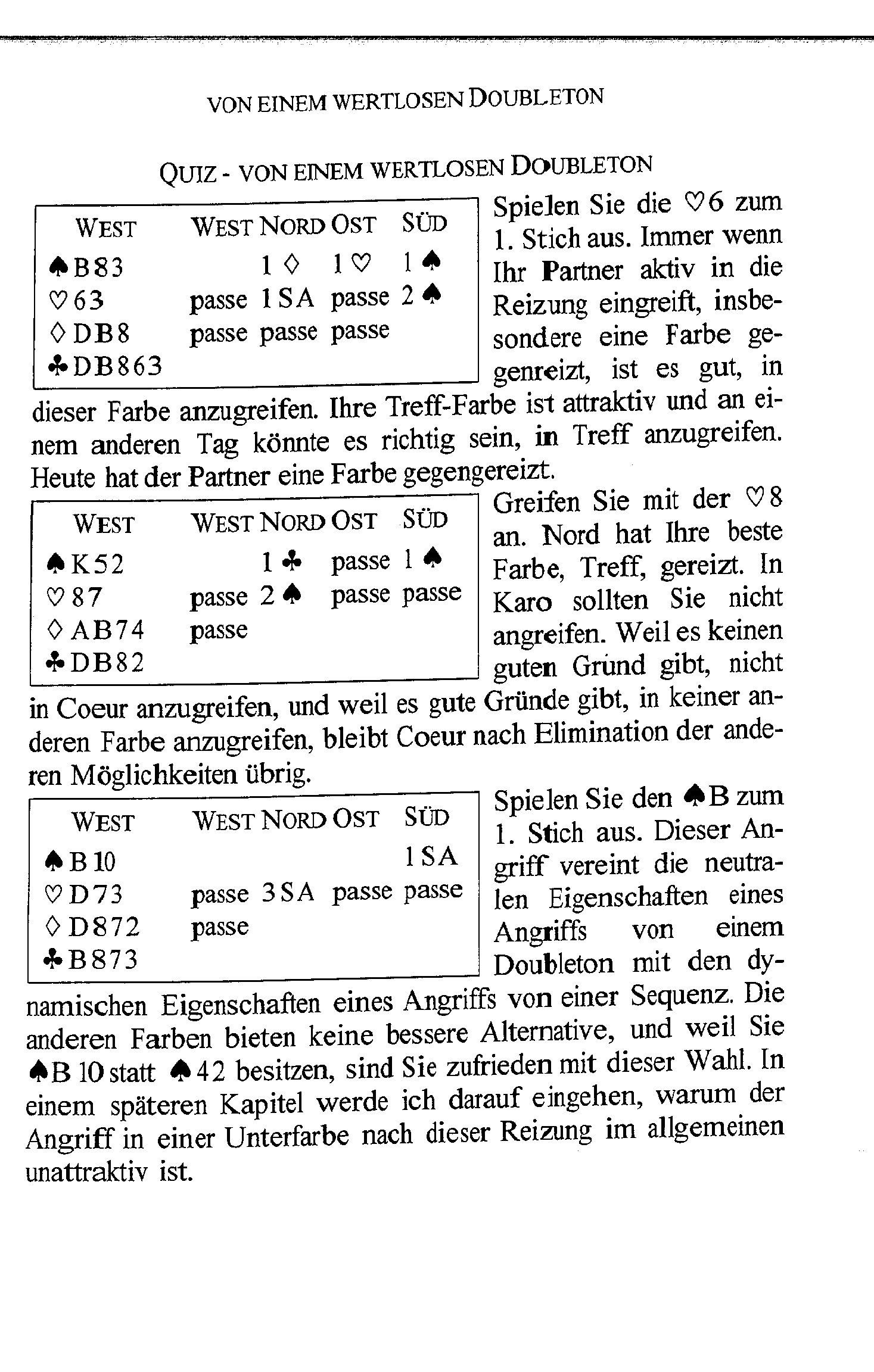 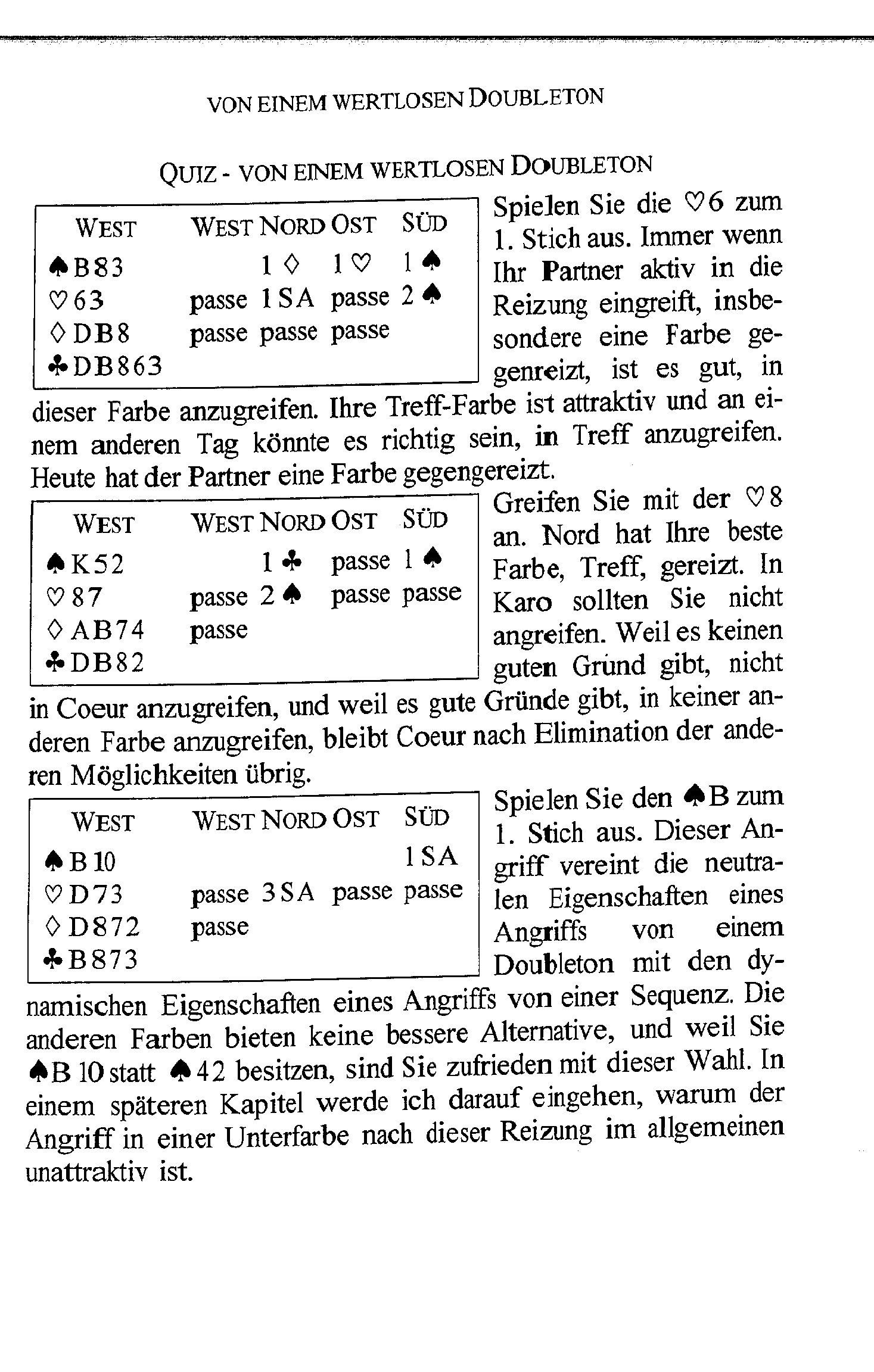 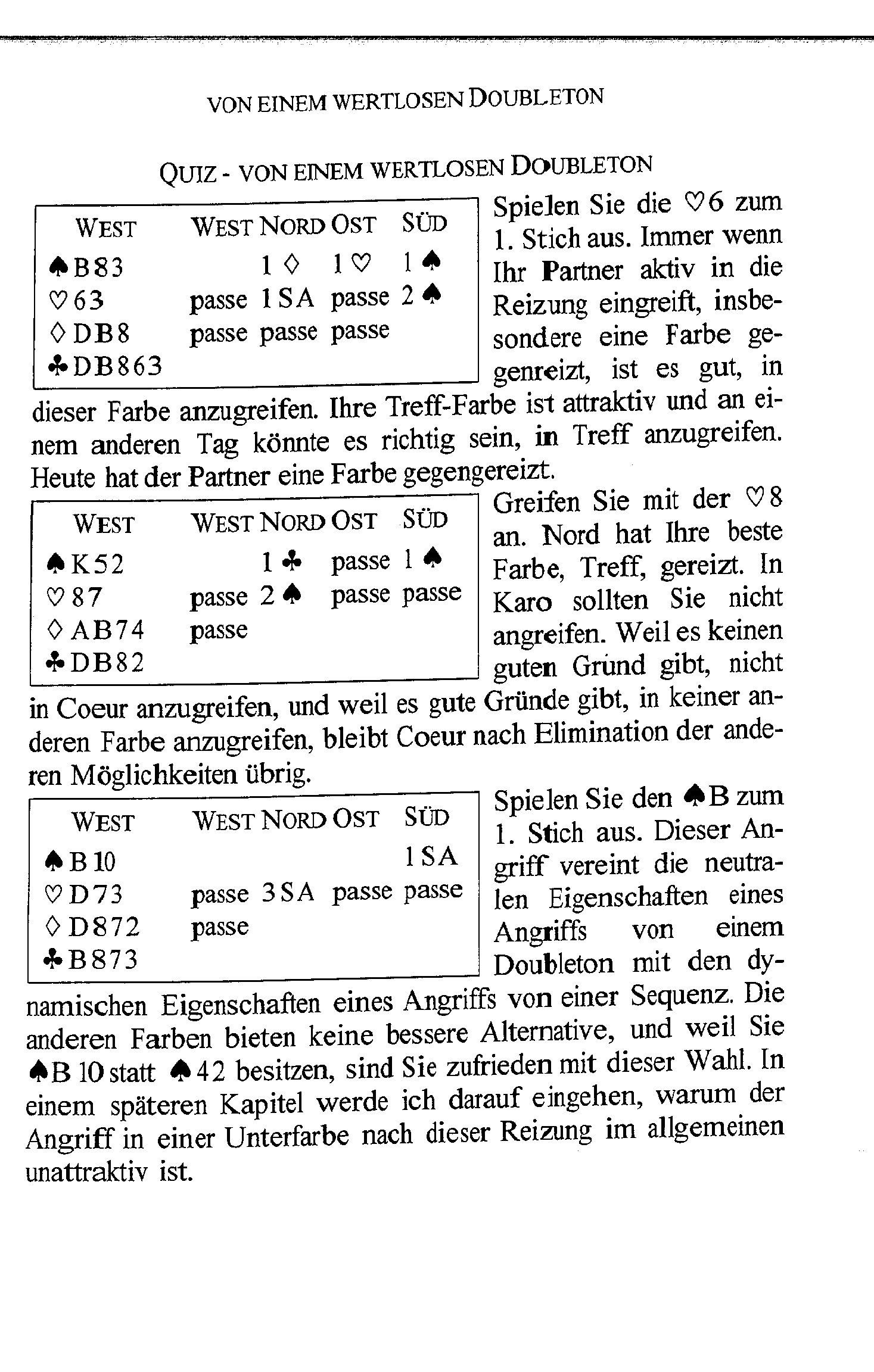 Von einer Sequenz
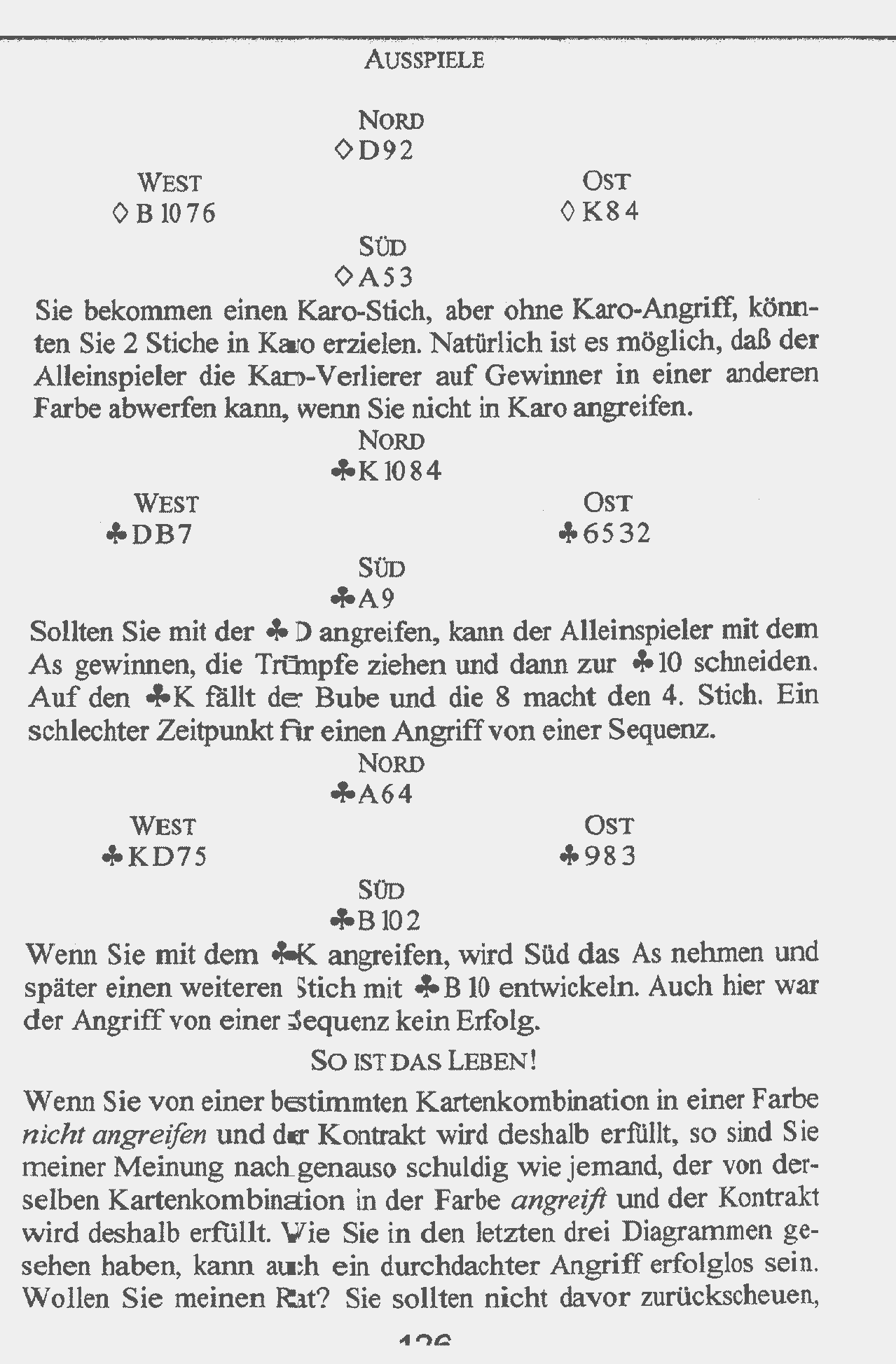 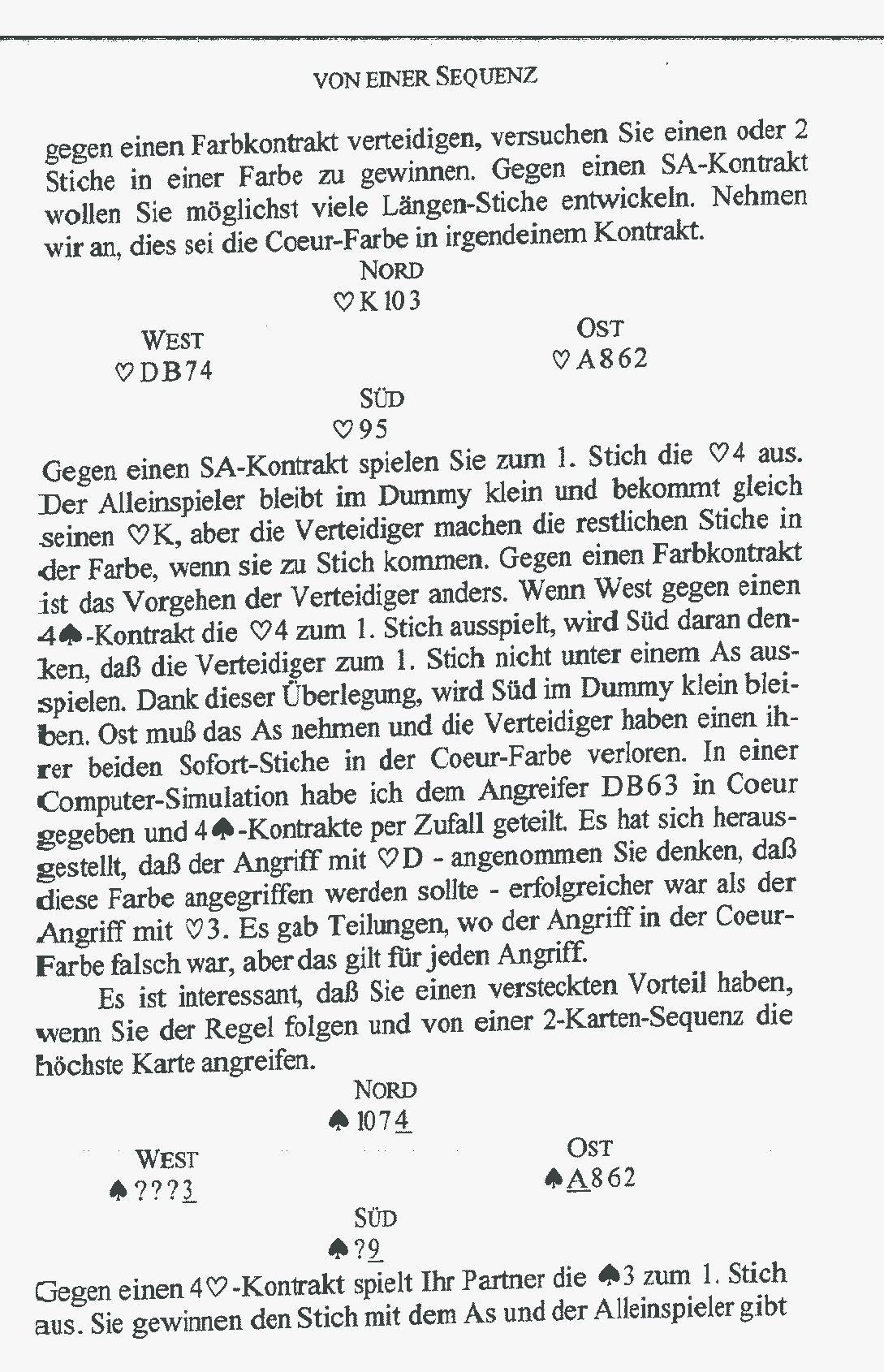 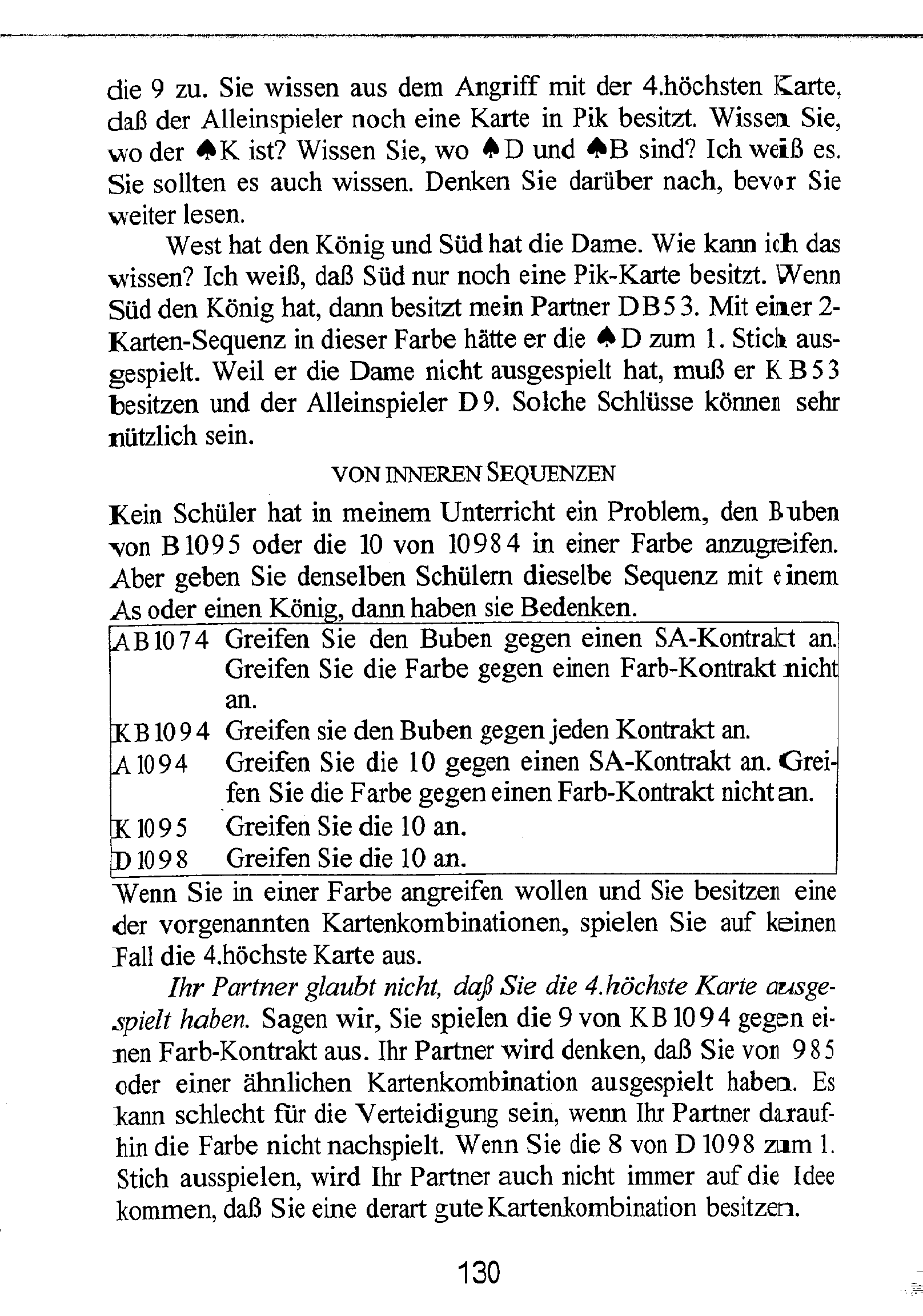 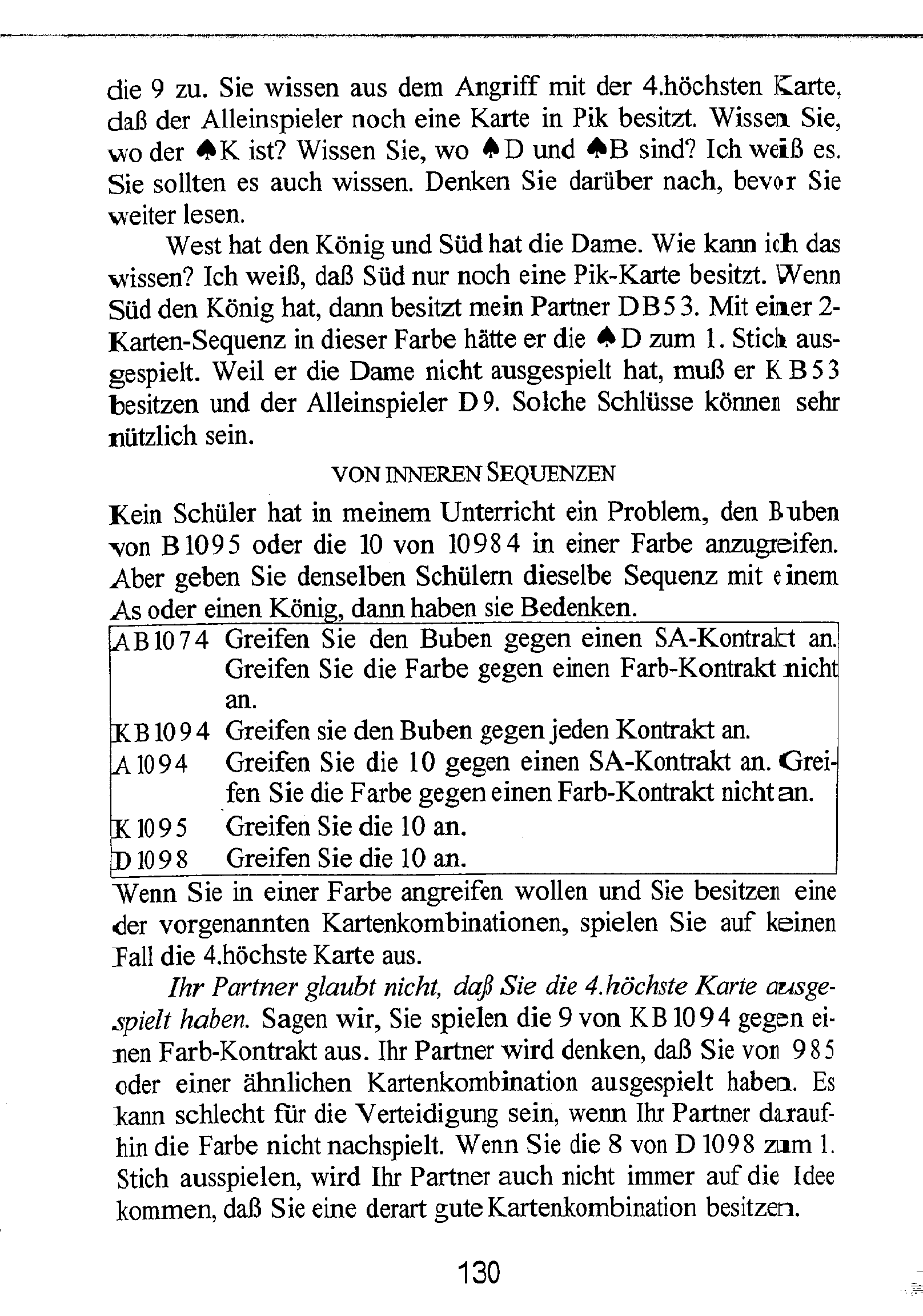 von inneren Sequenzen
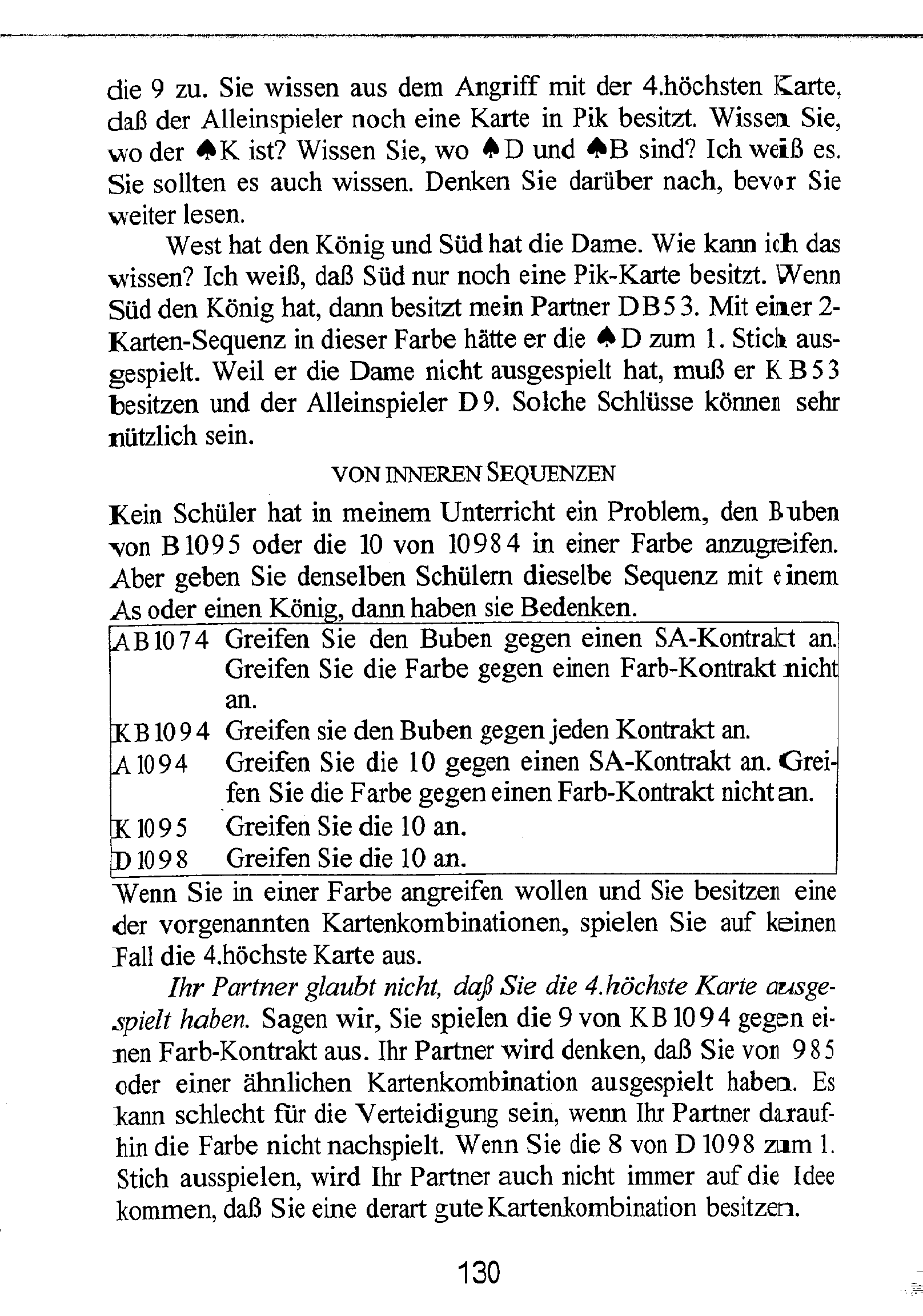 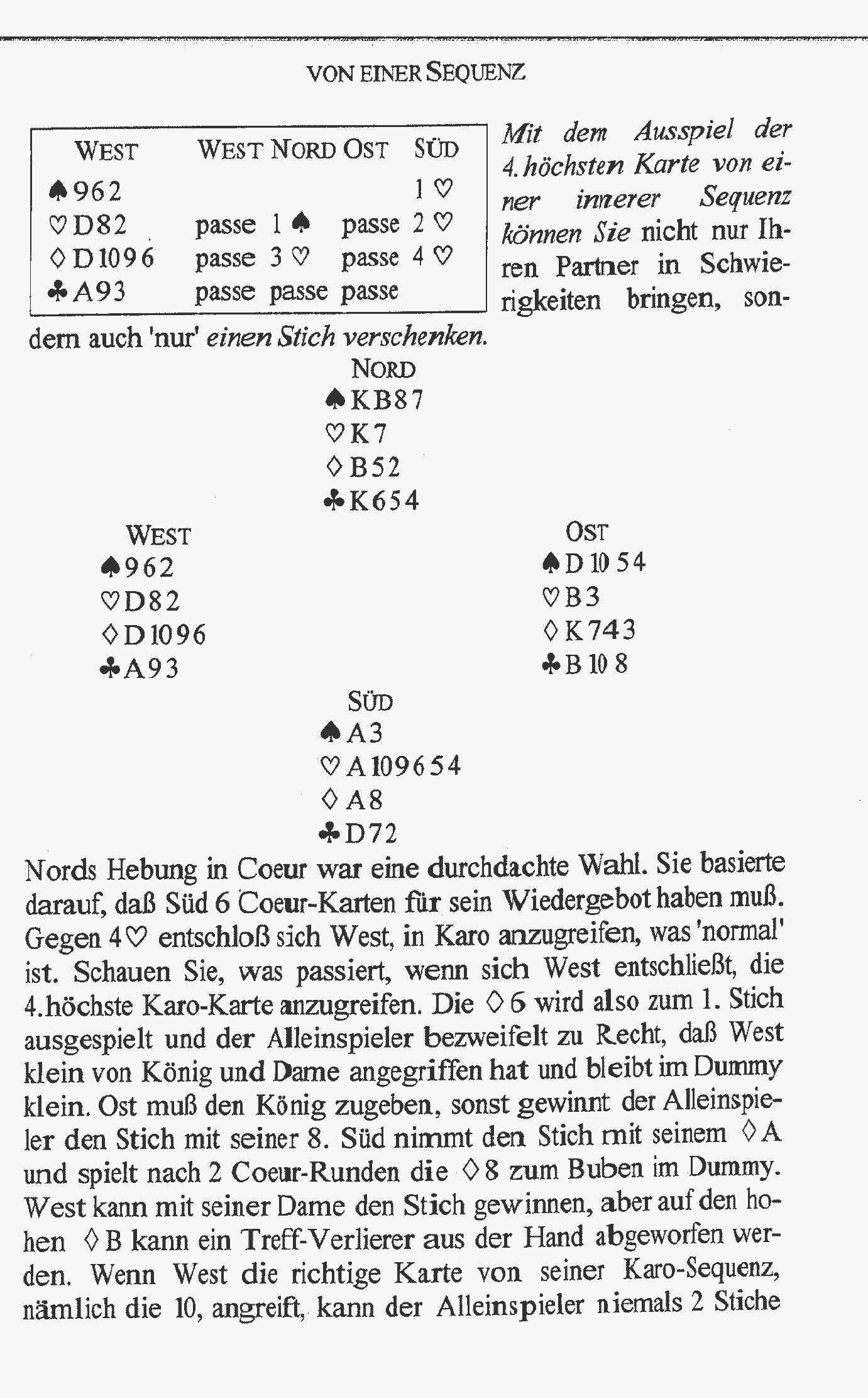 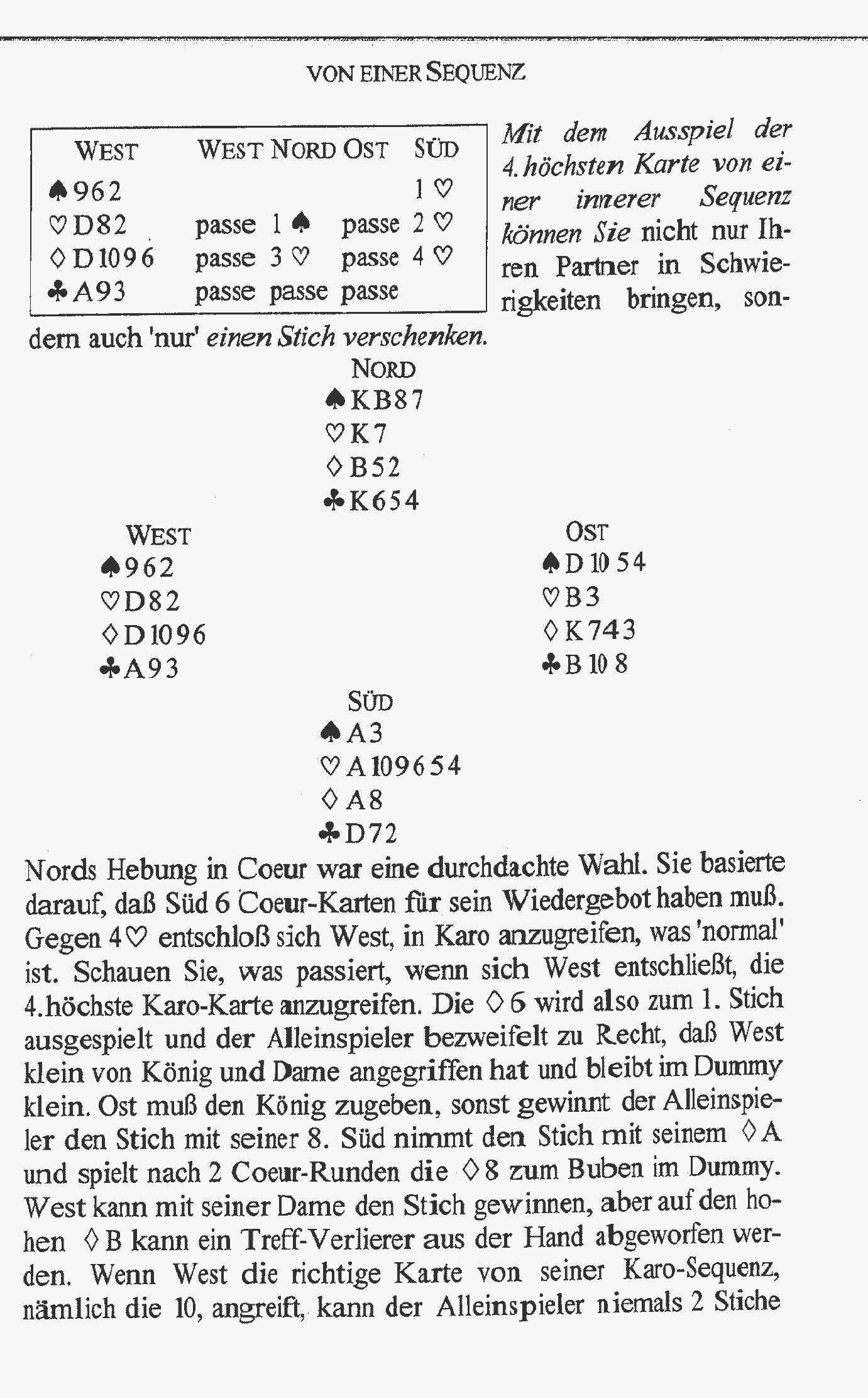 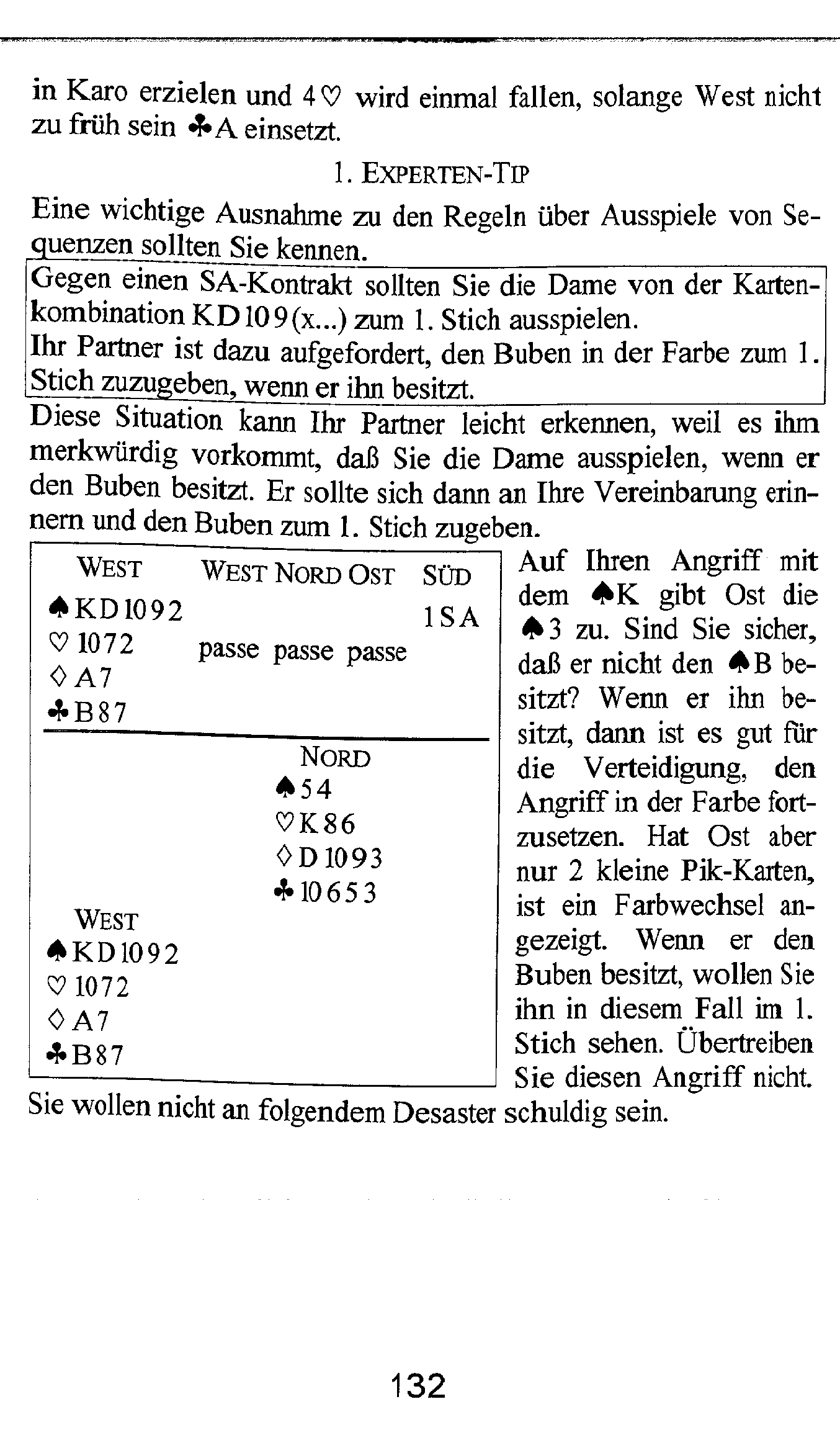 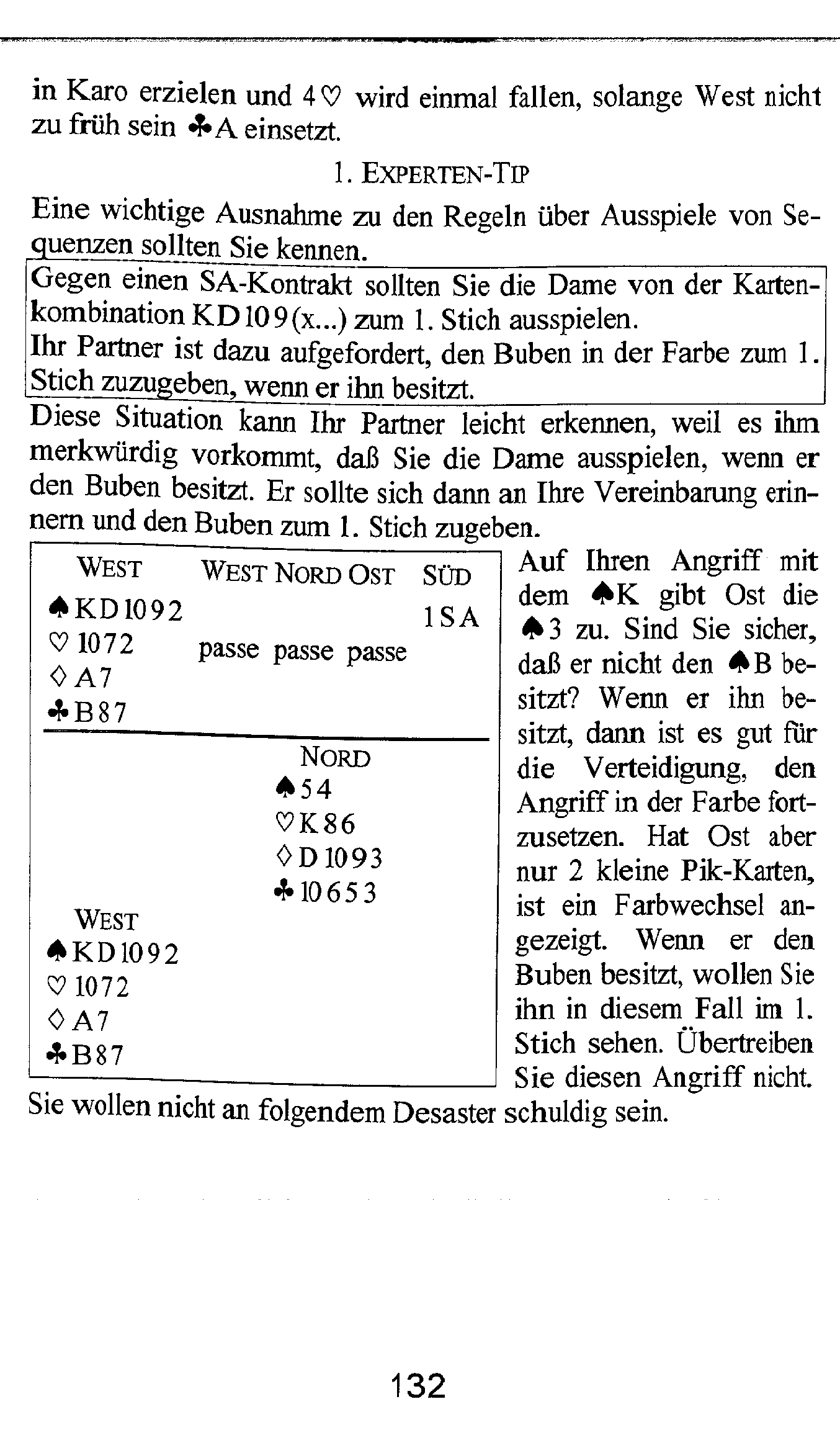 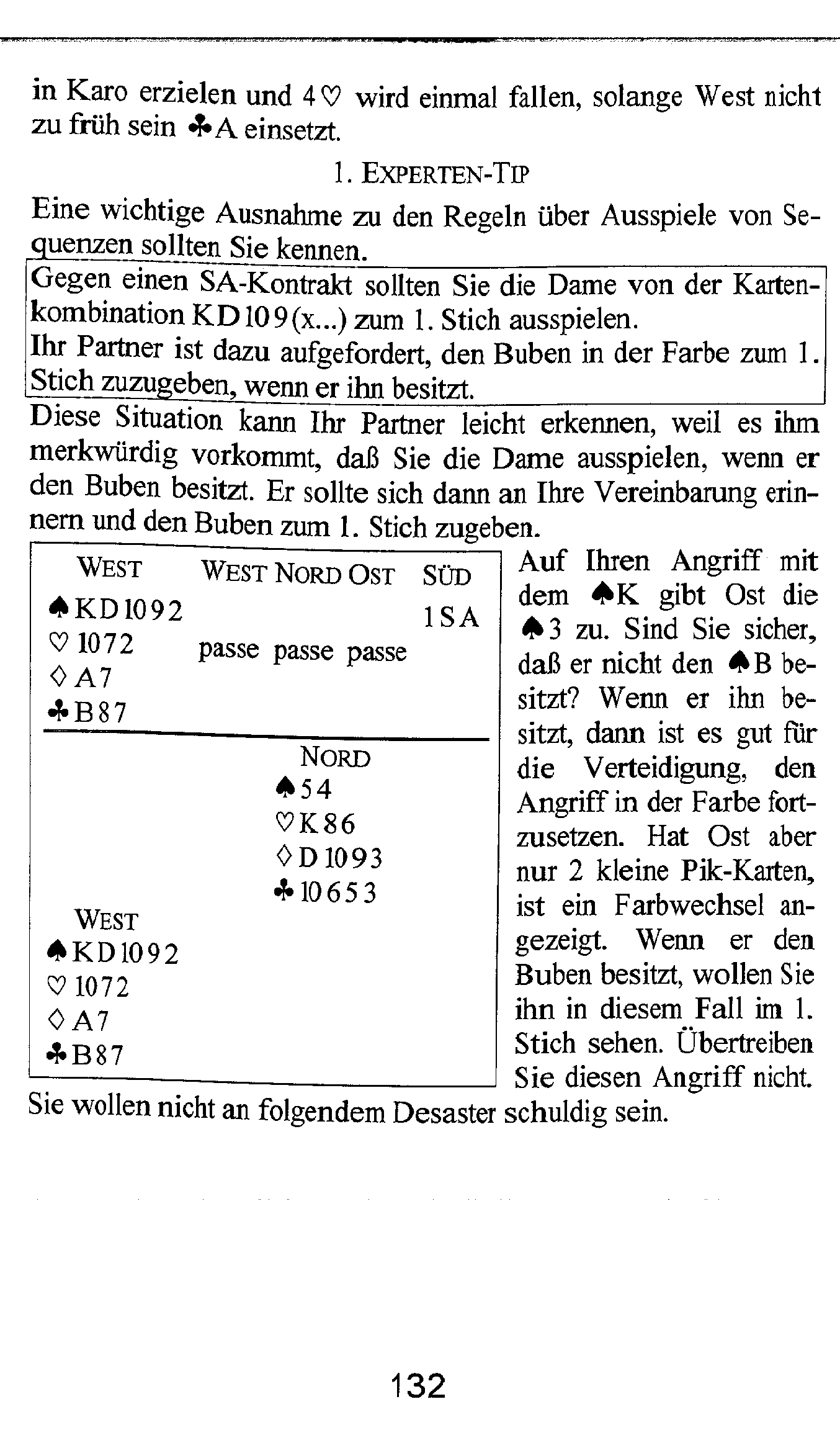 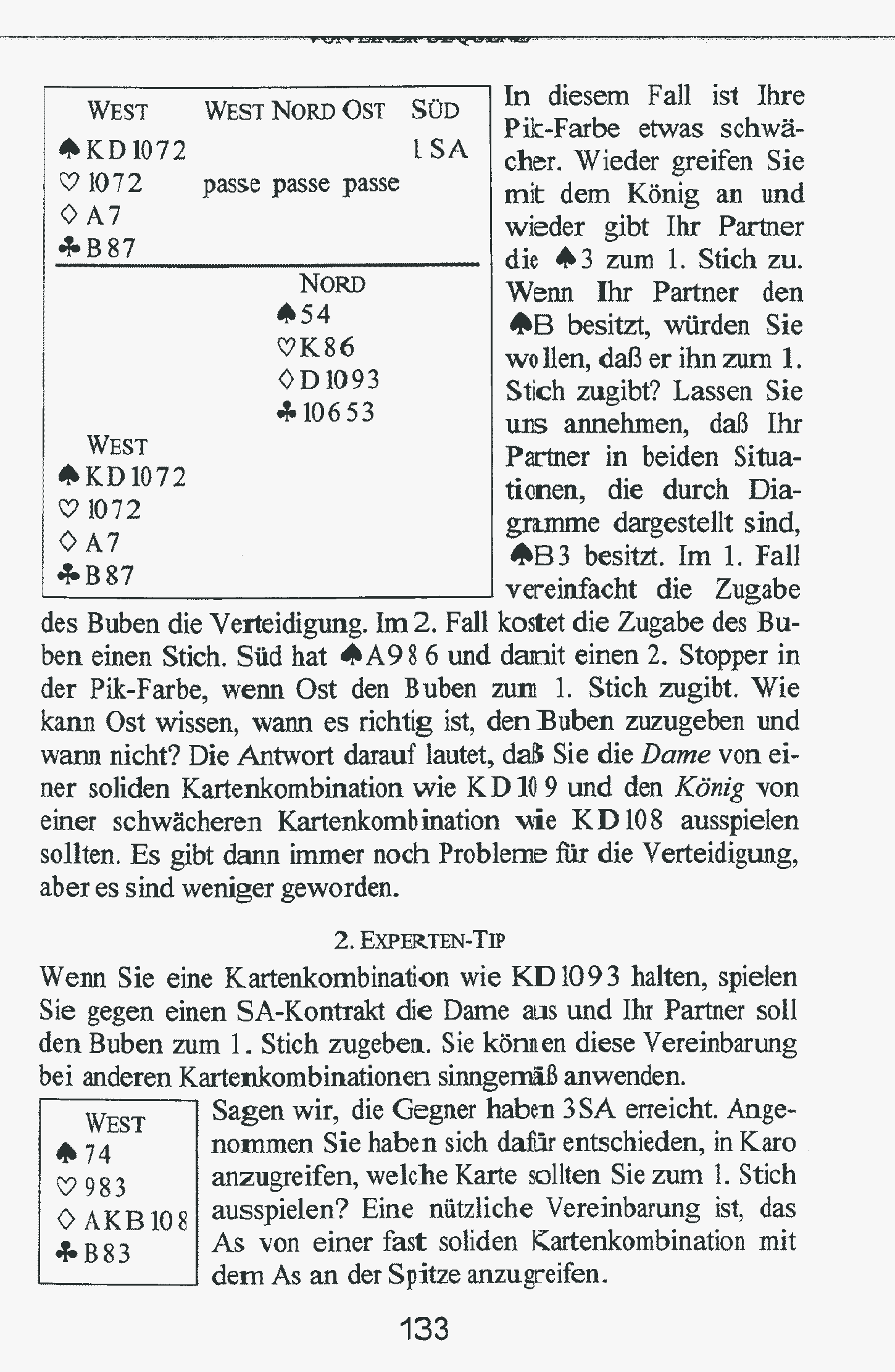 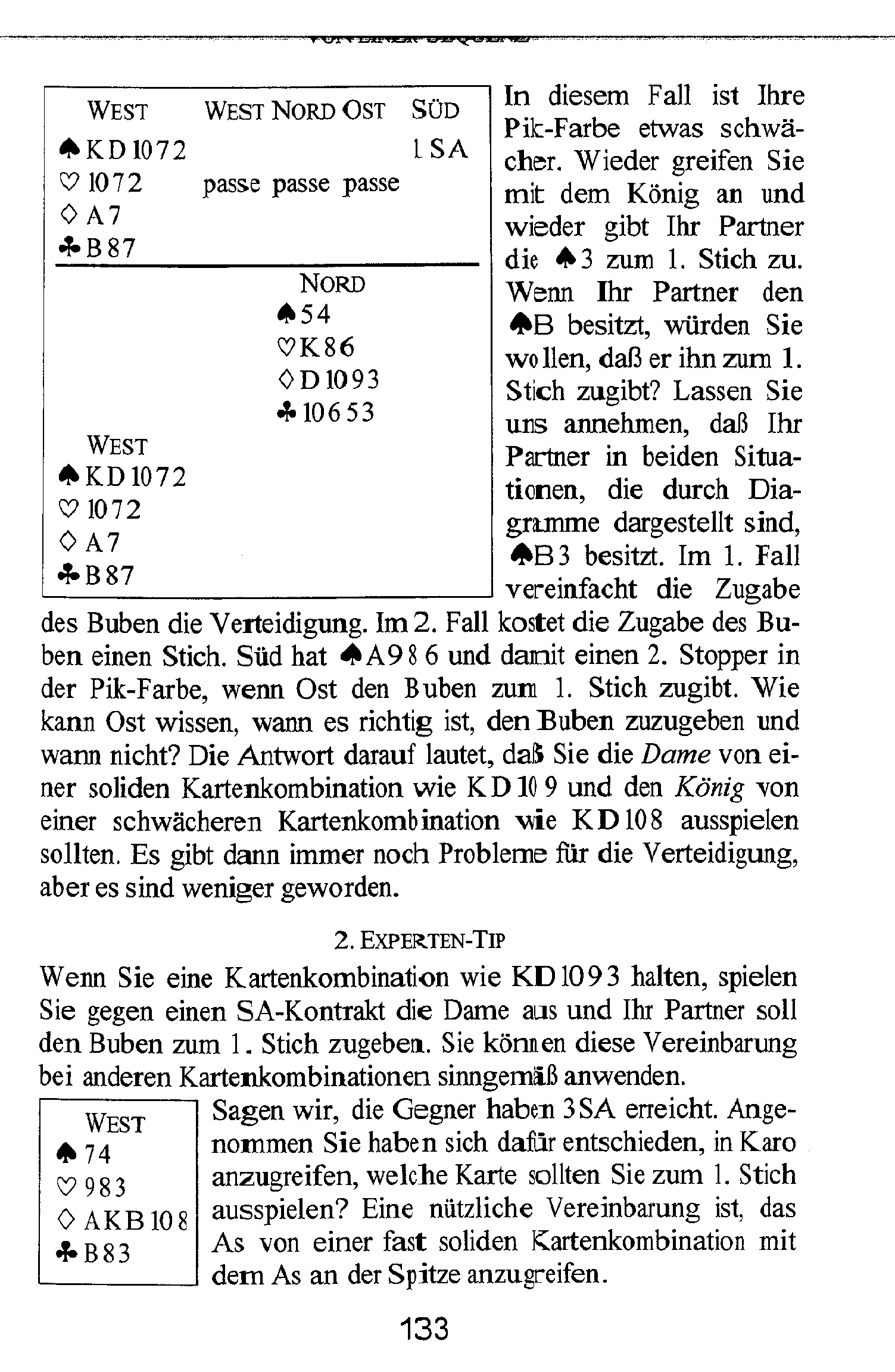 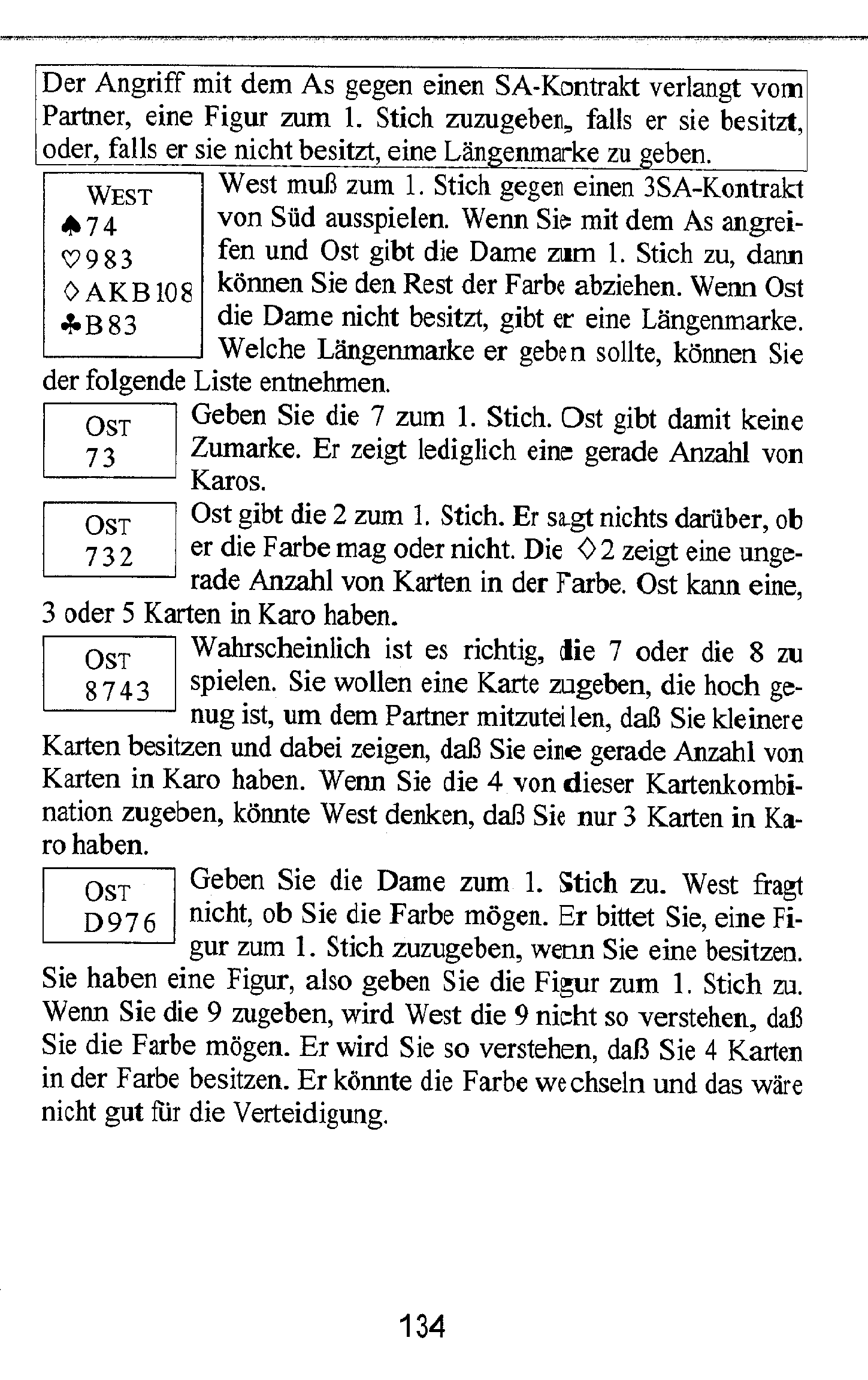 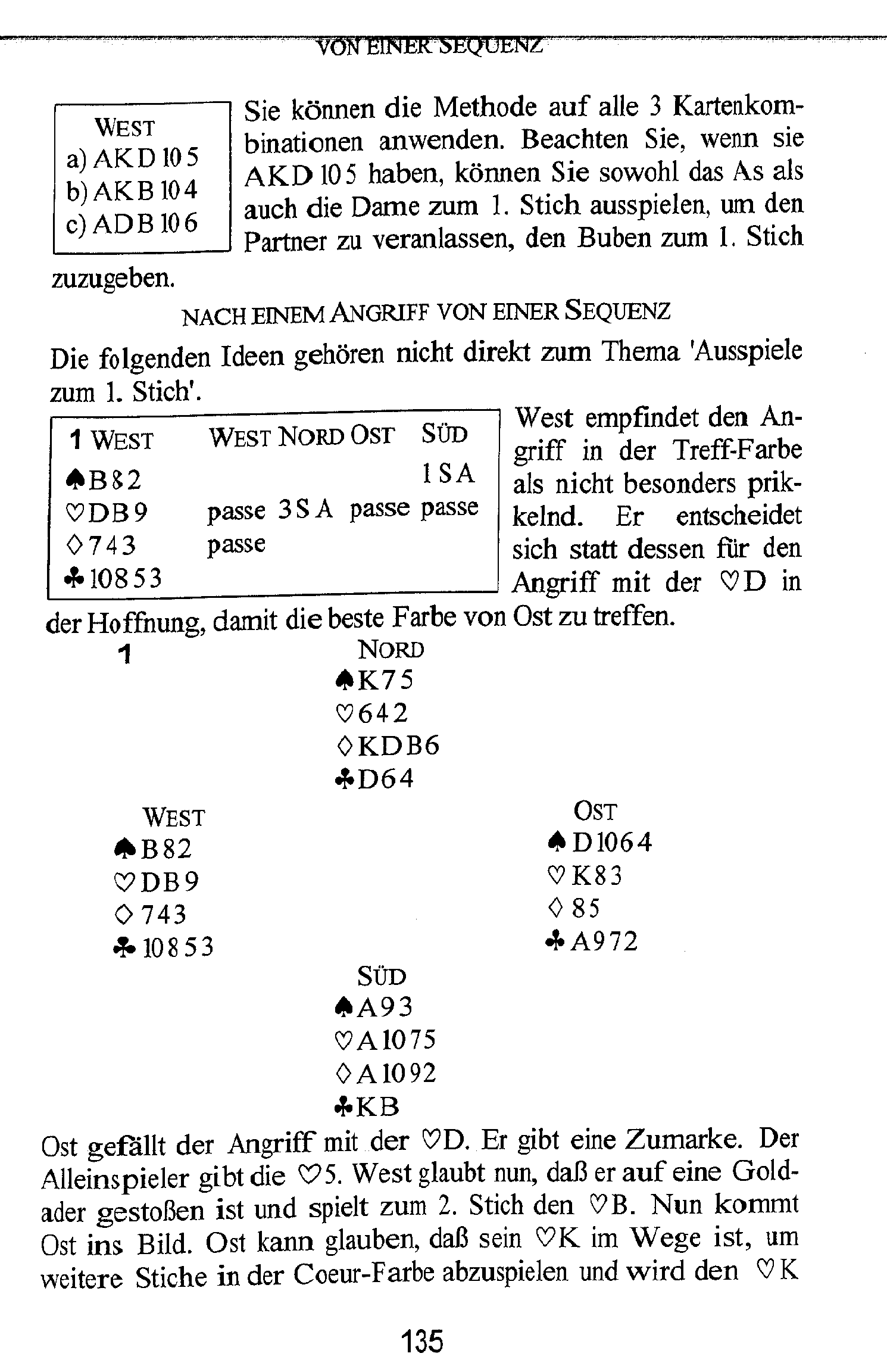 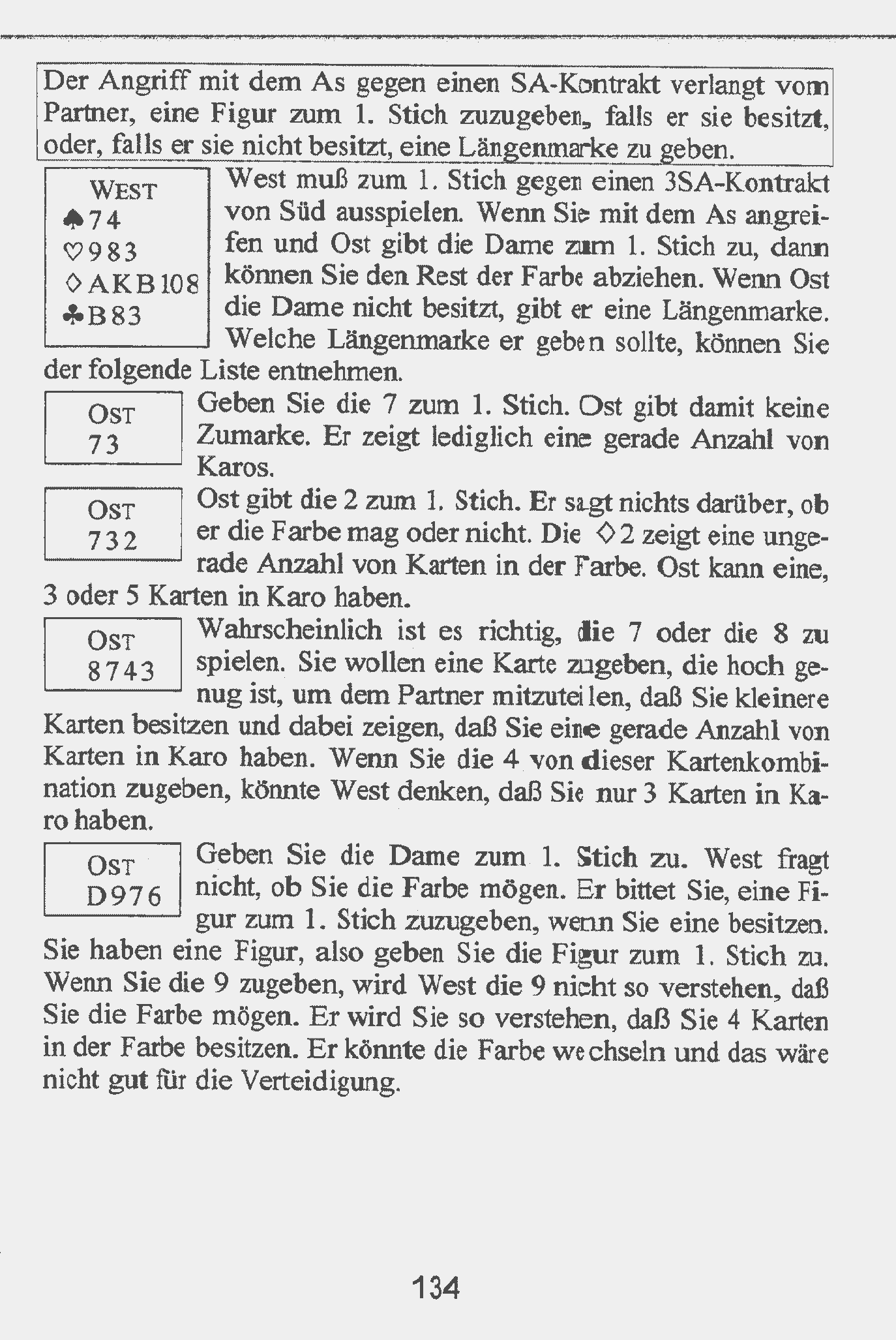 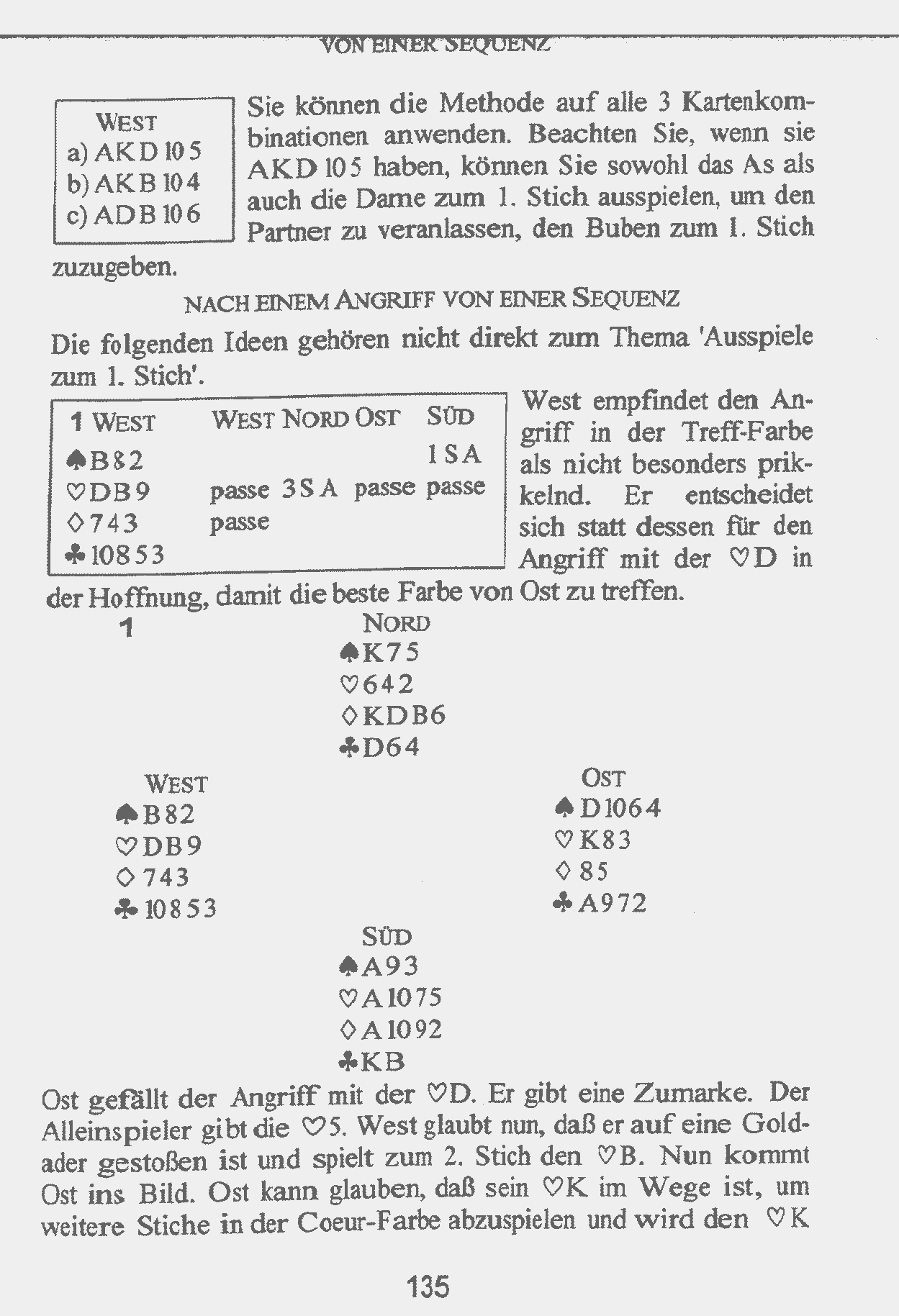 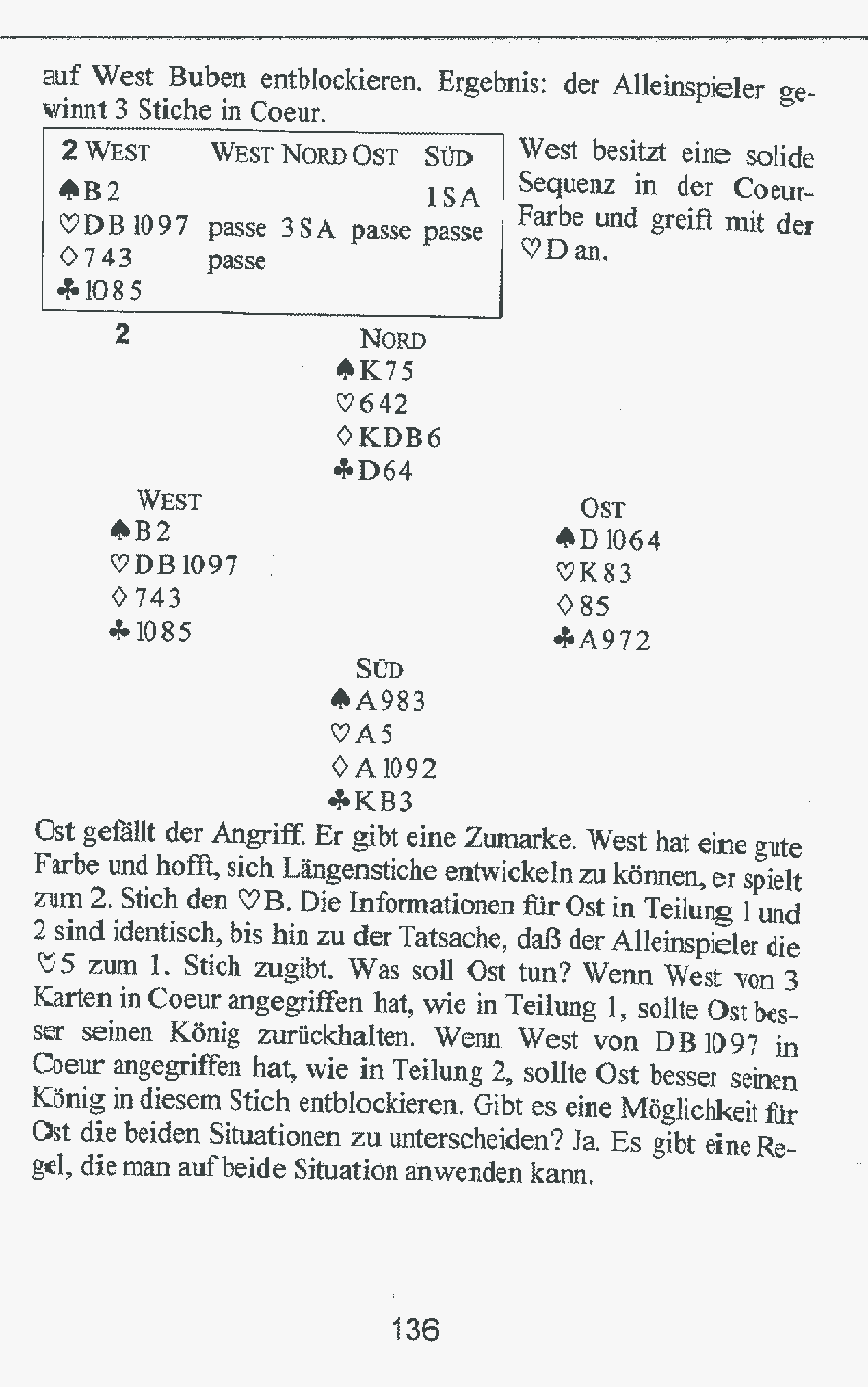 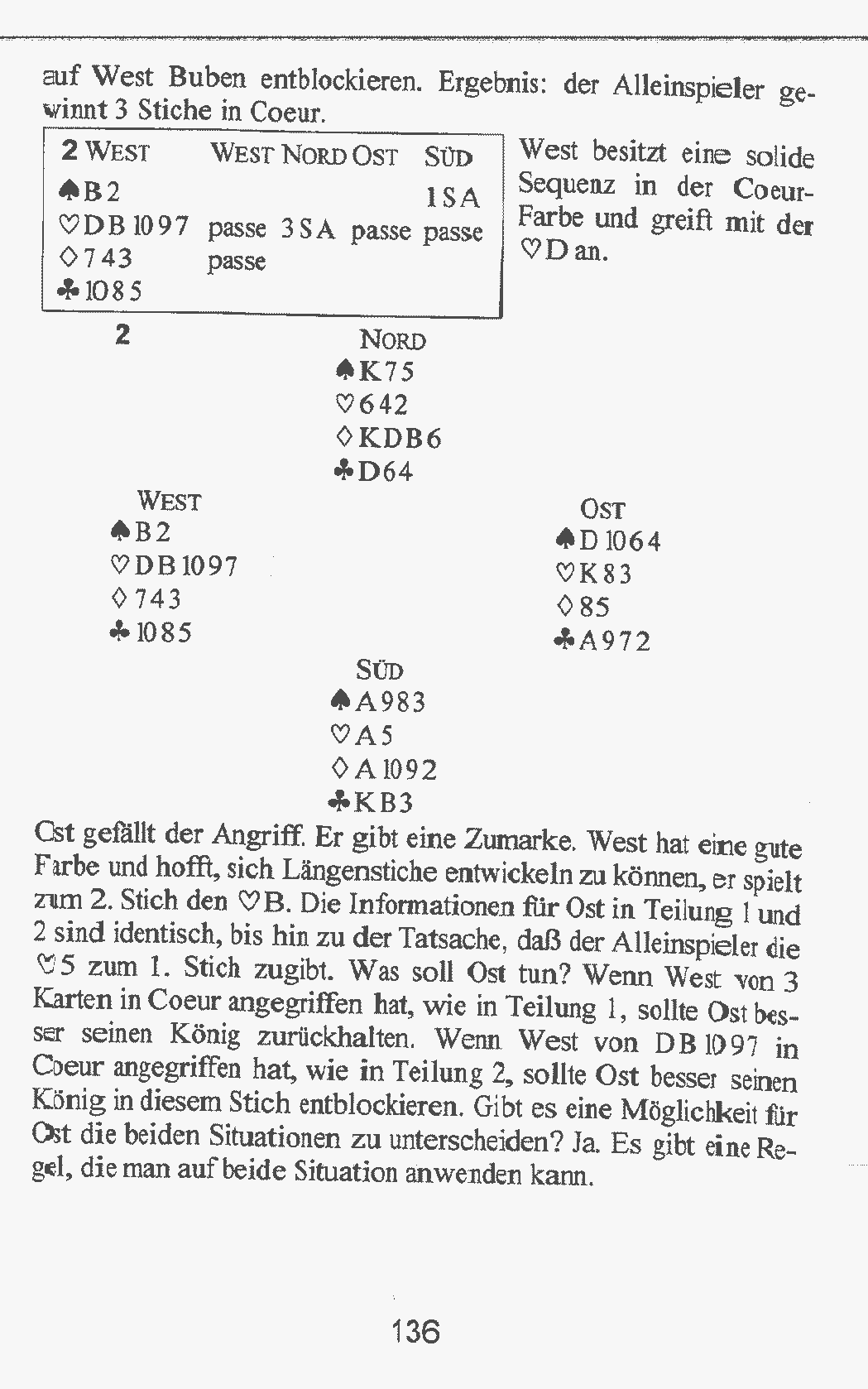 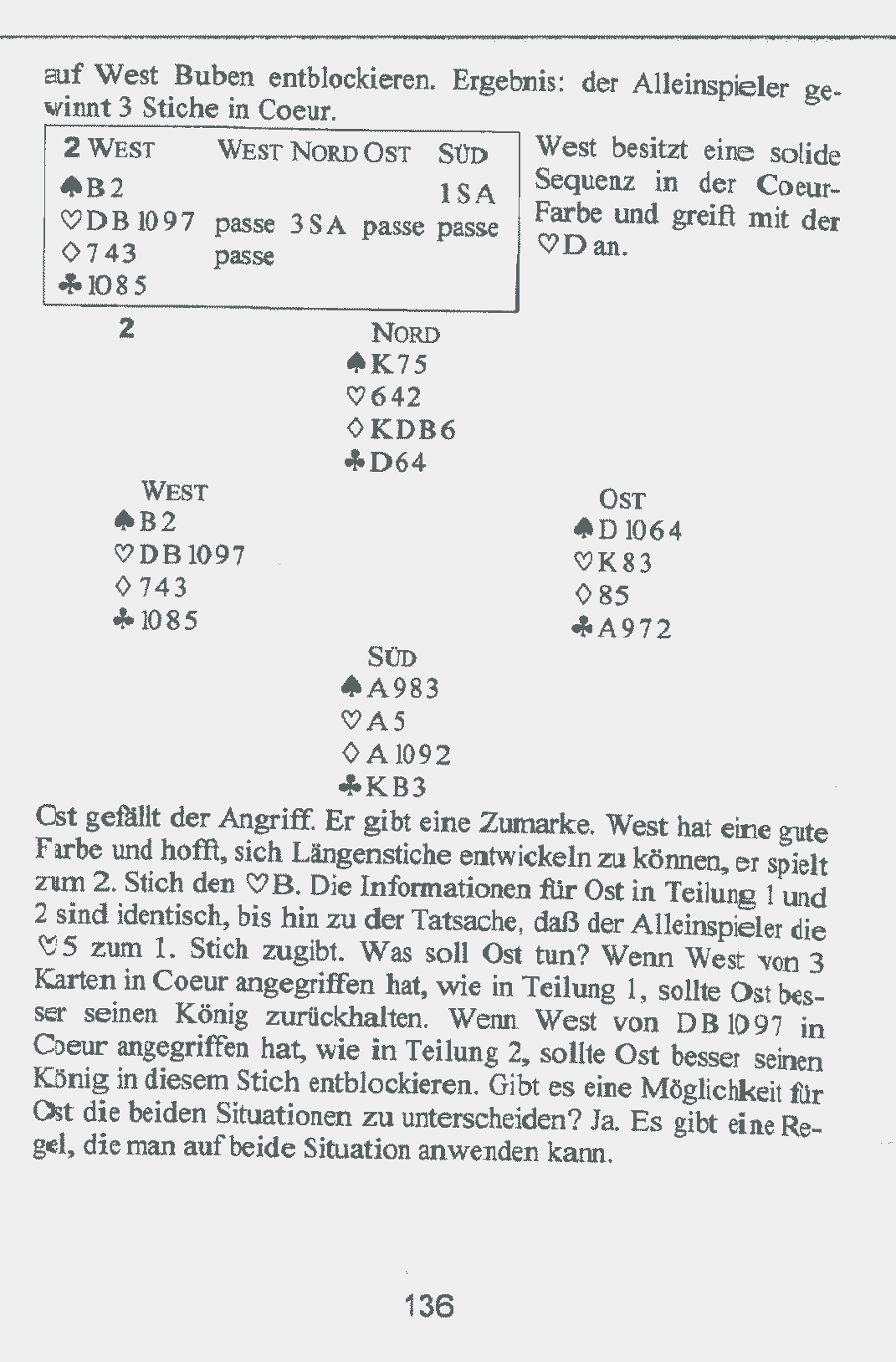 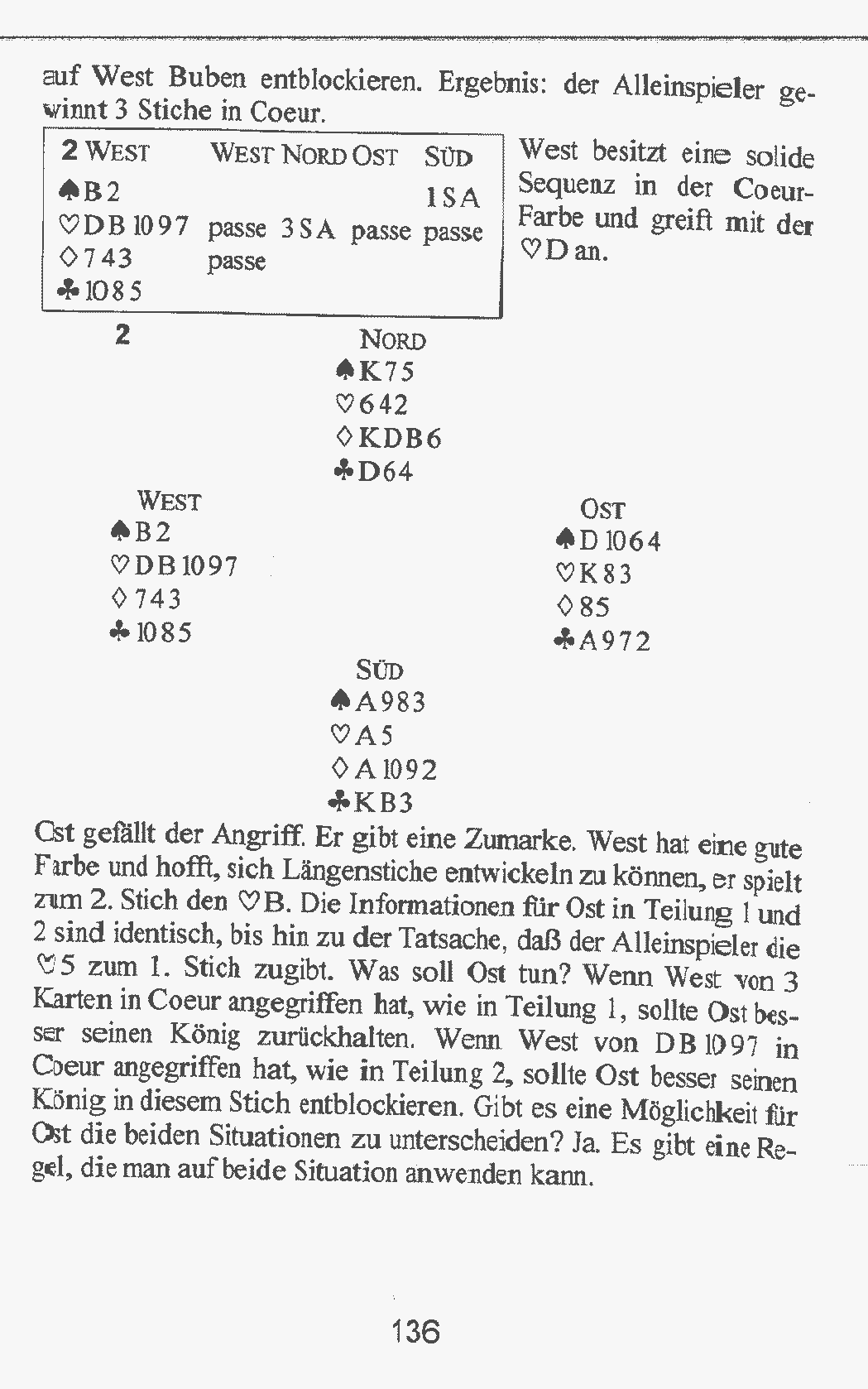 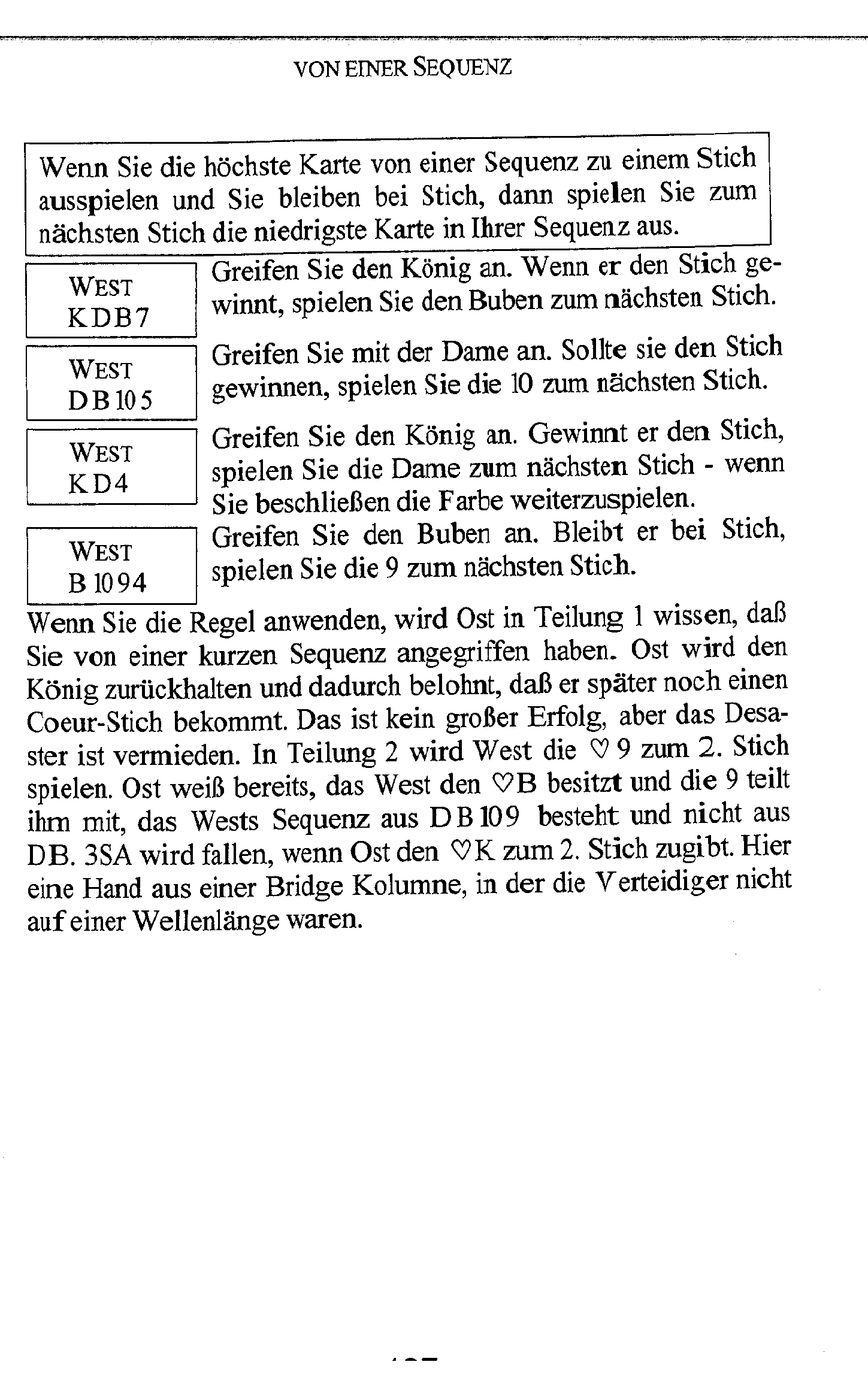 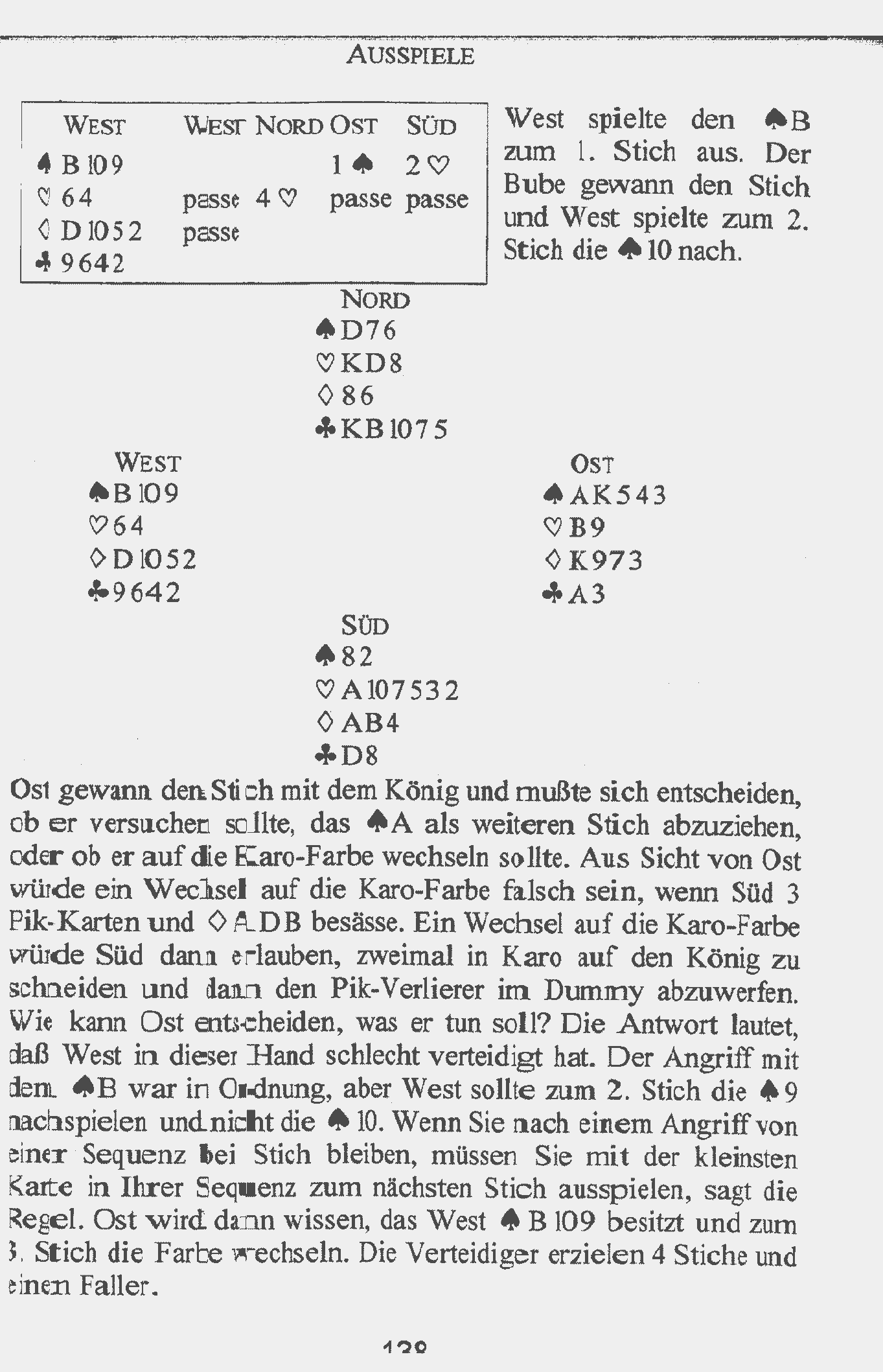 Was soll West nun tun ?
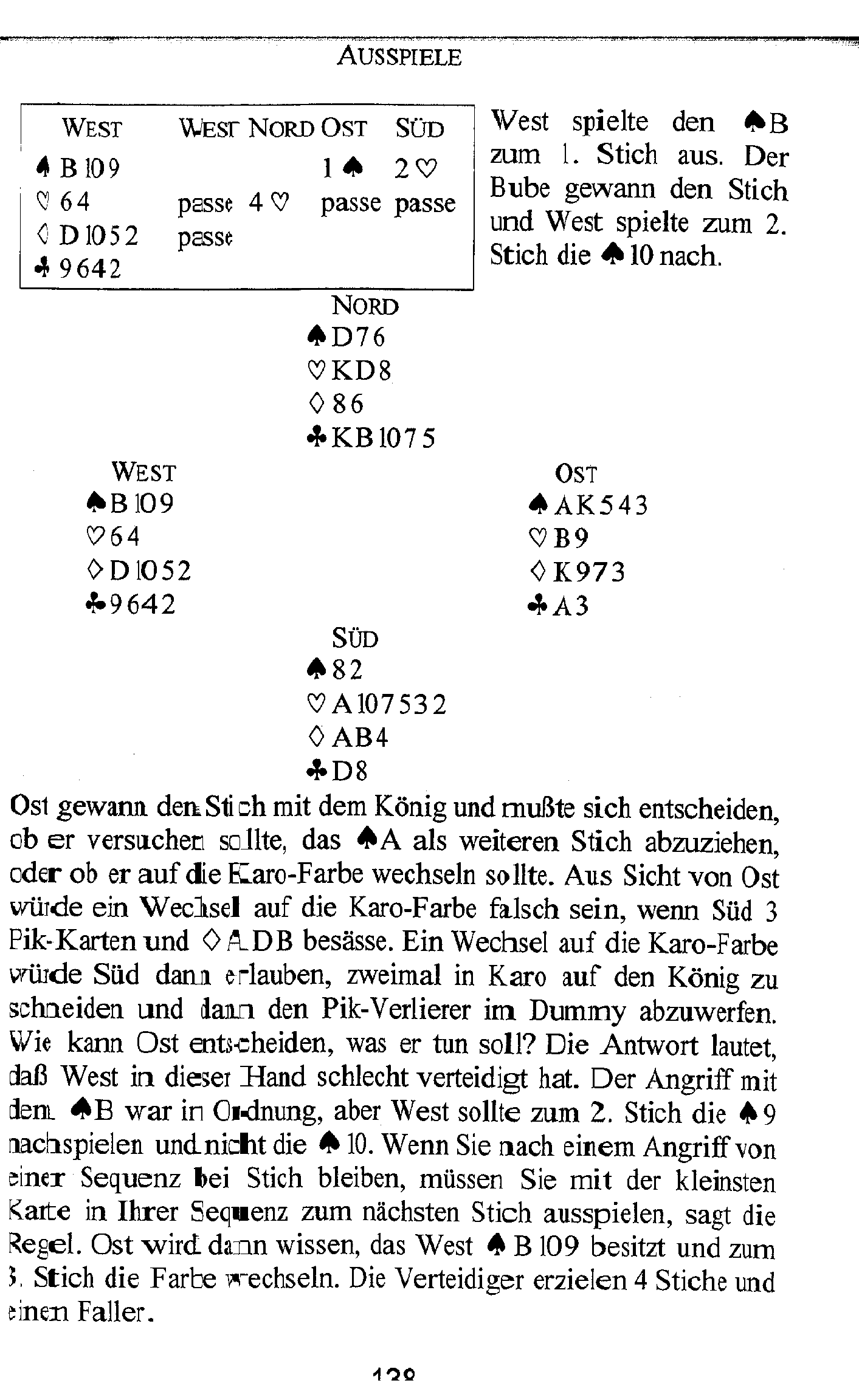 Quiz-von einer Sequenz
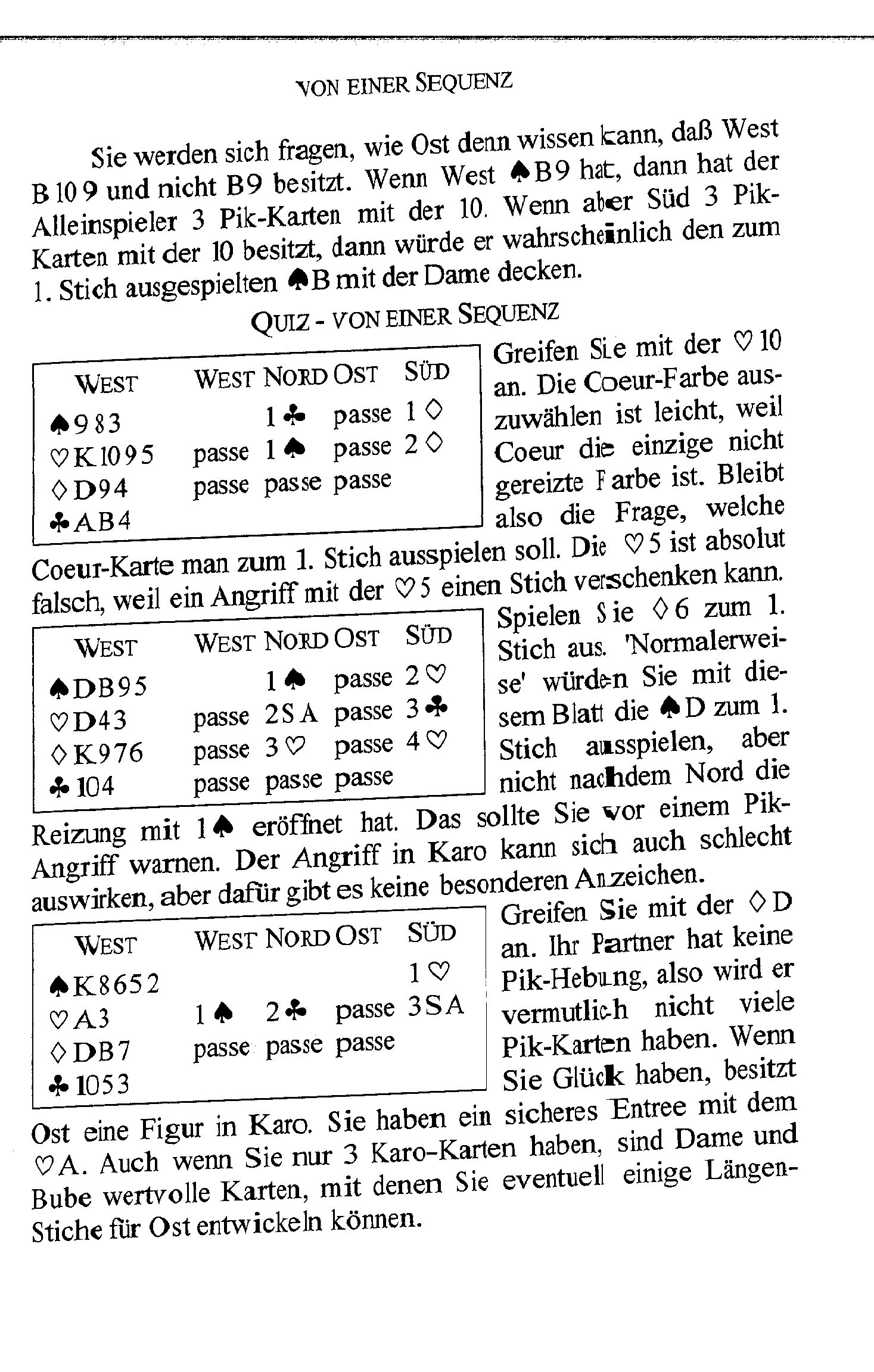 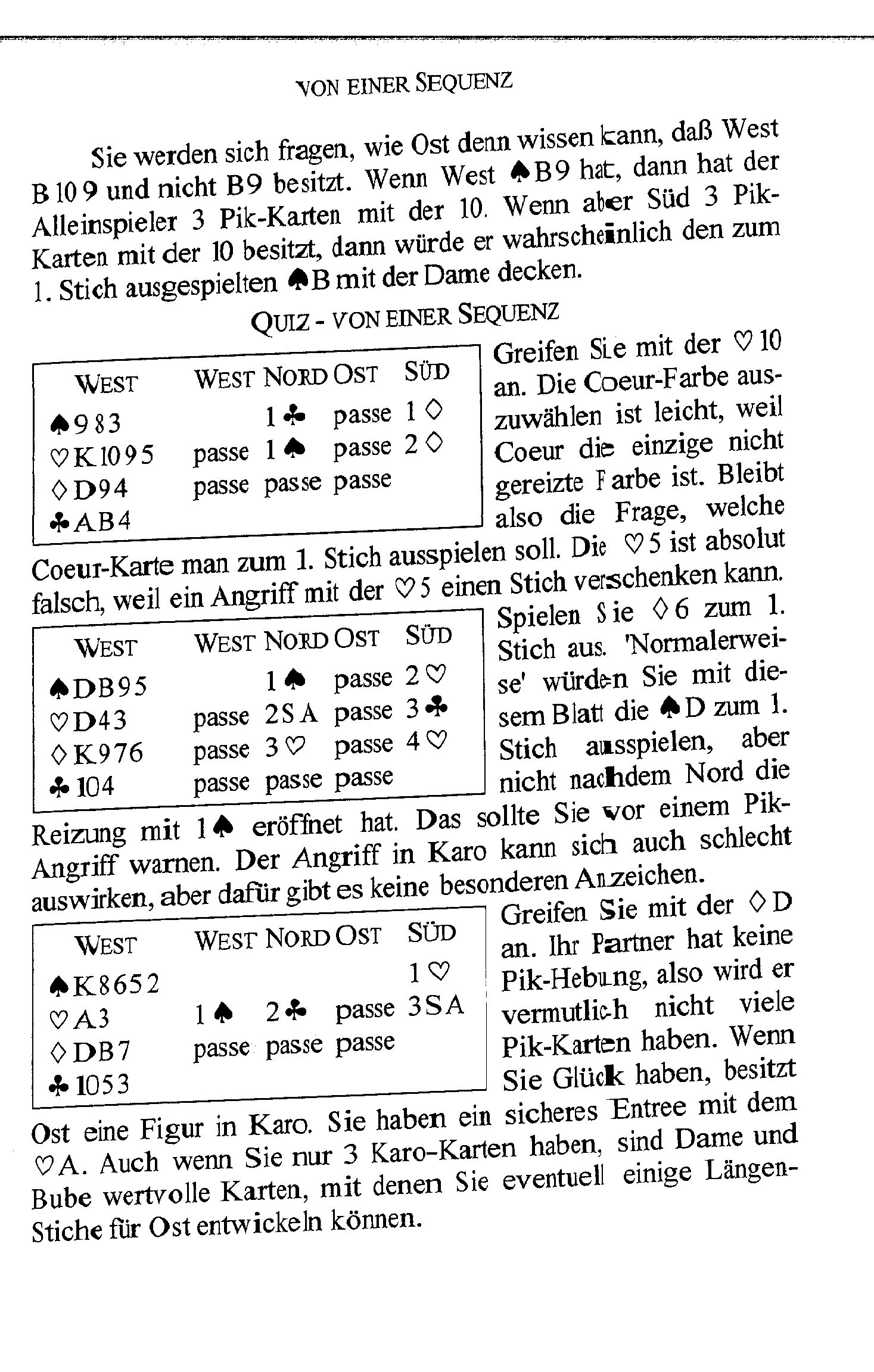 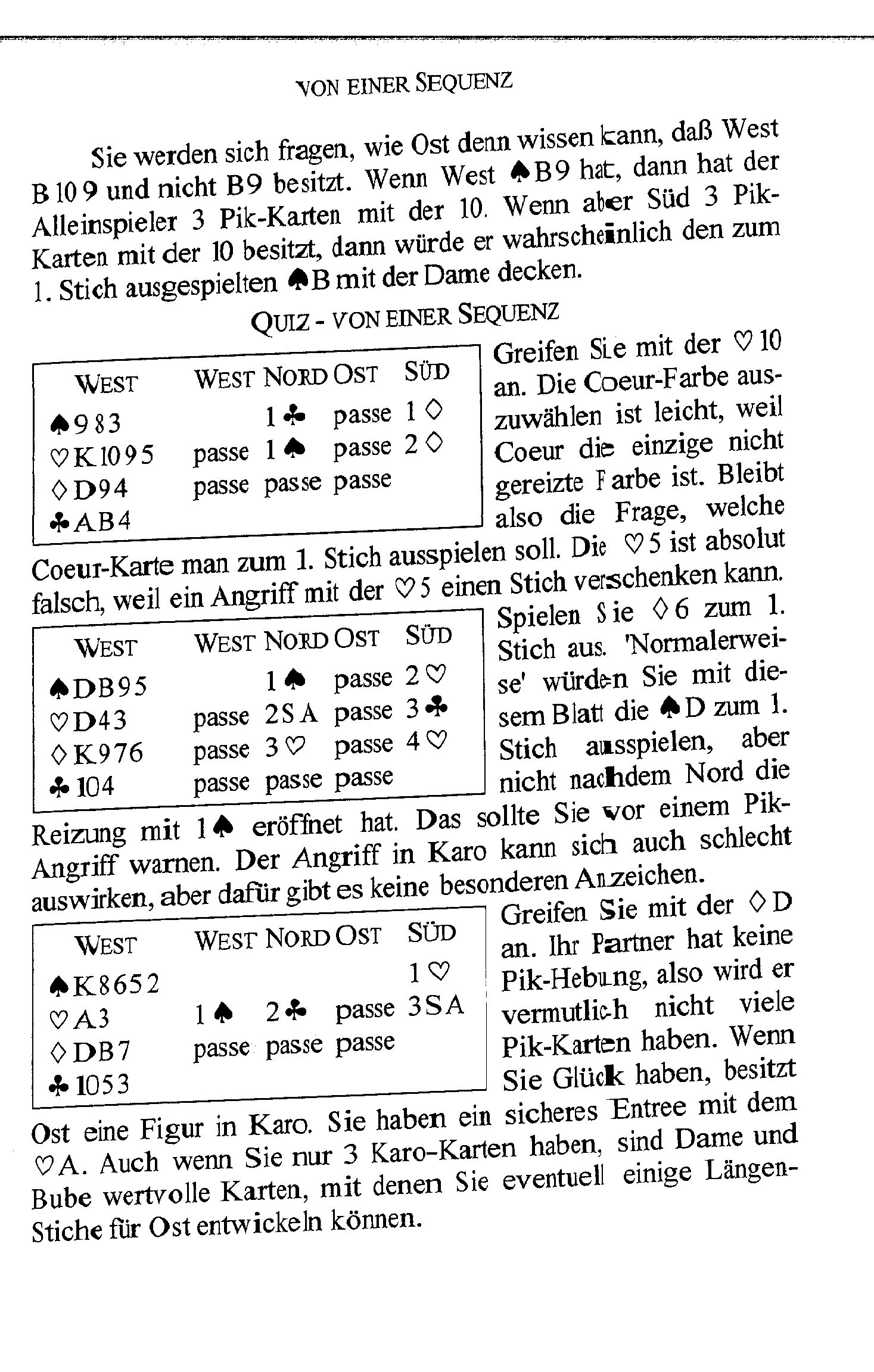 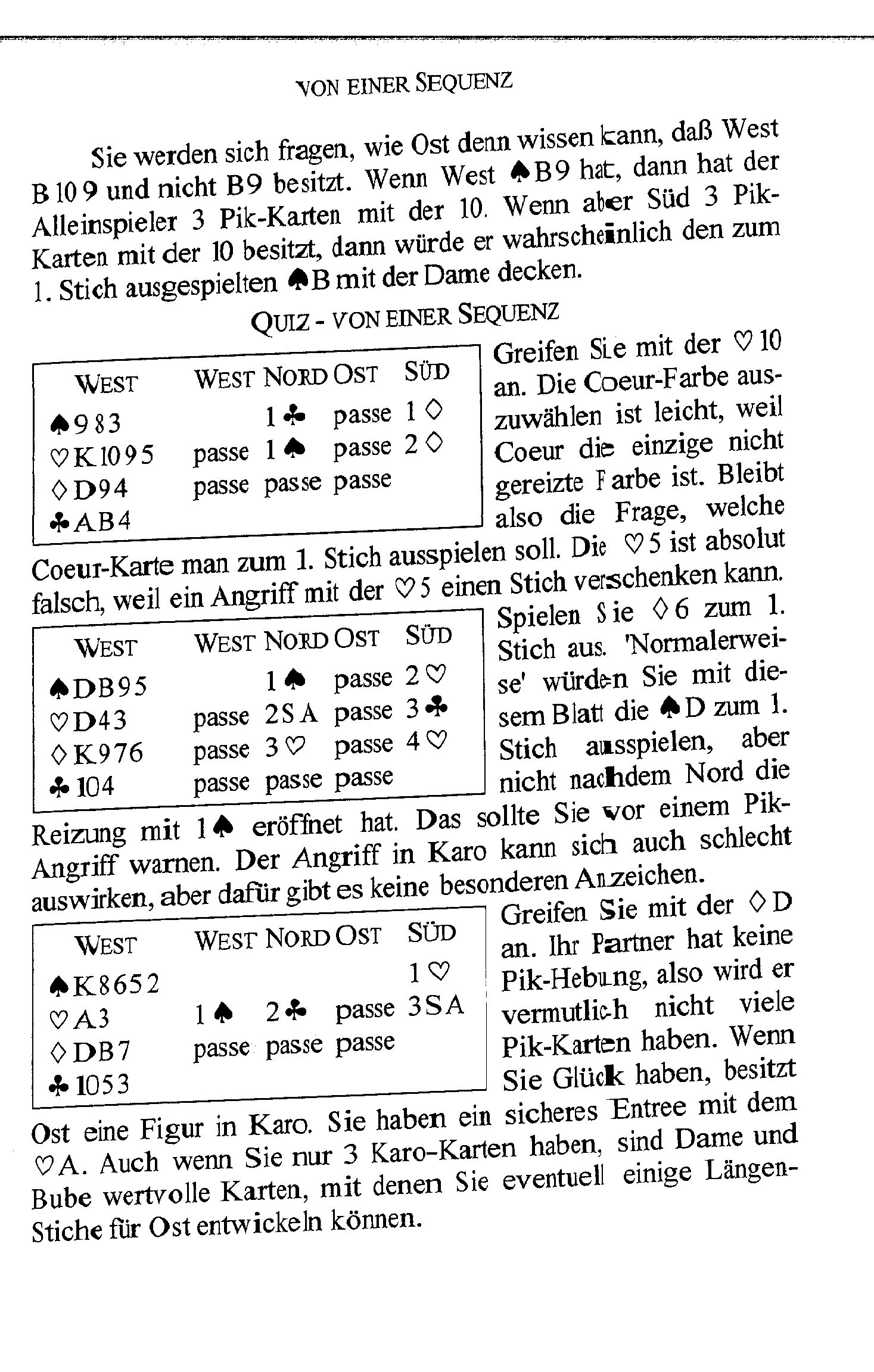 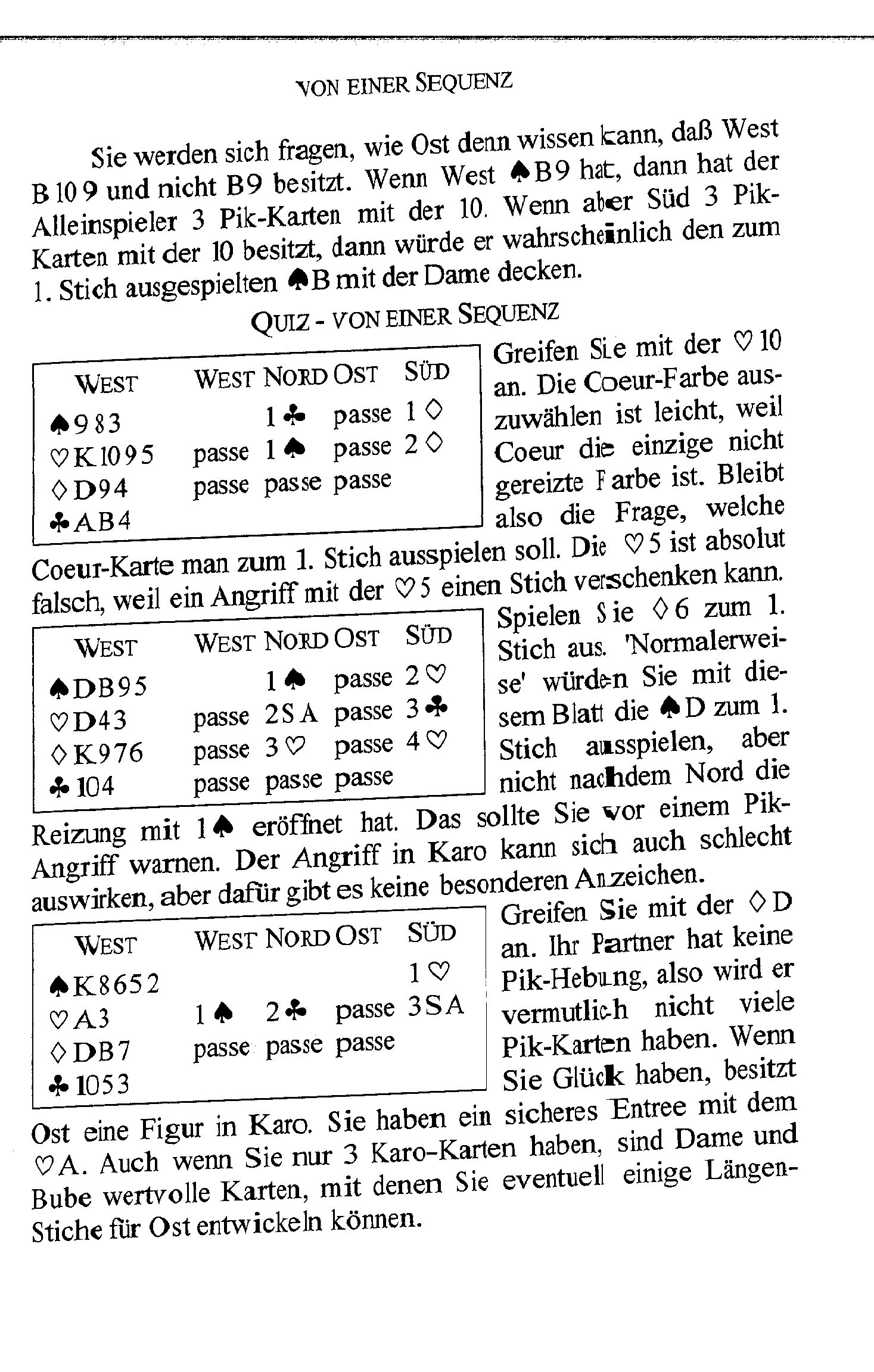 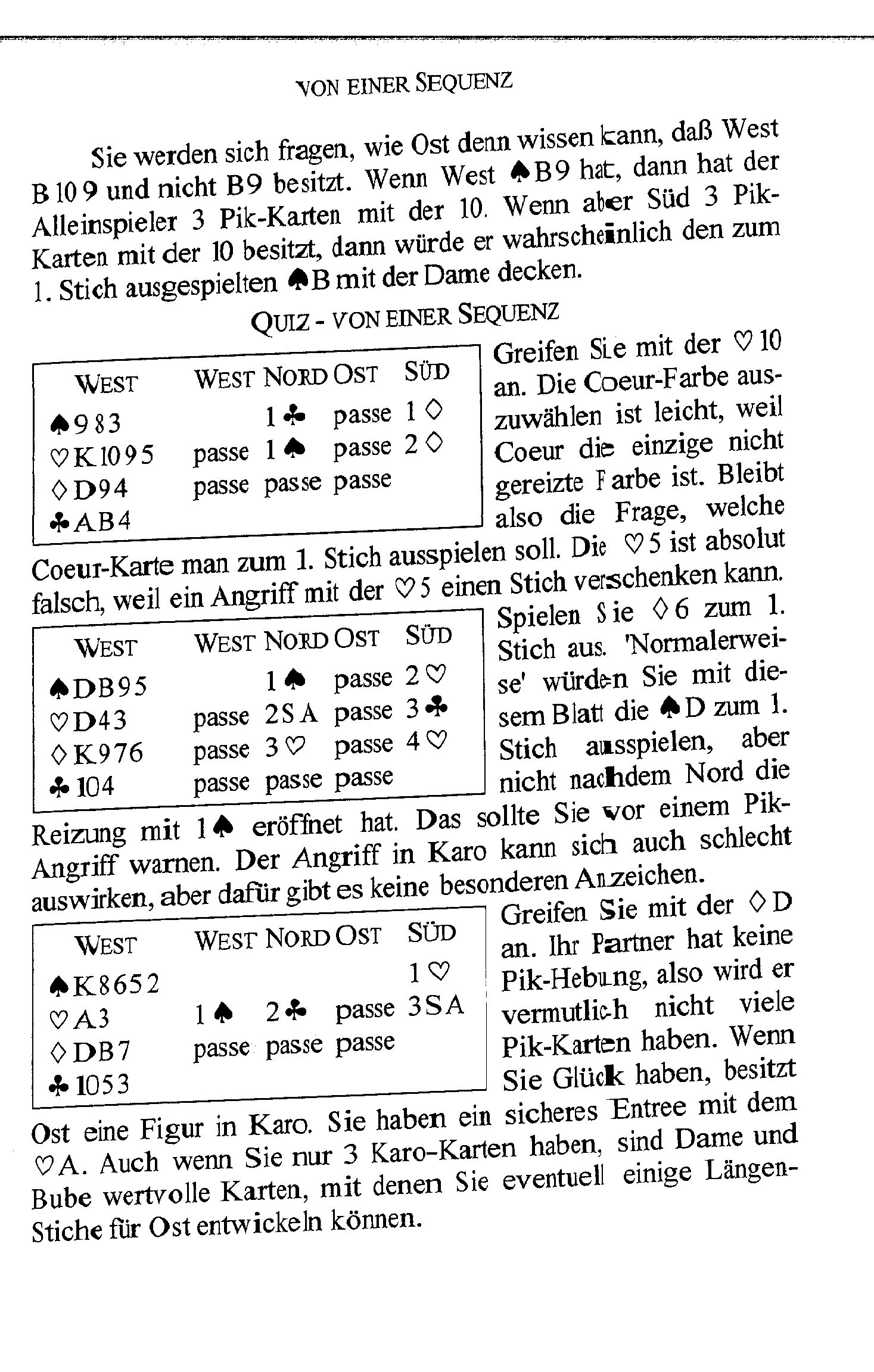 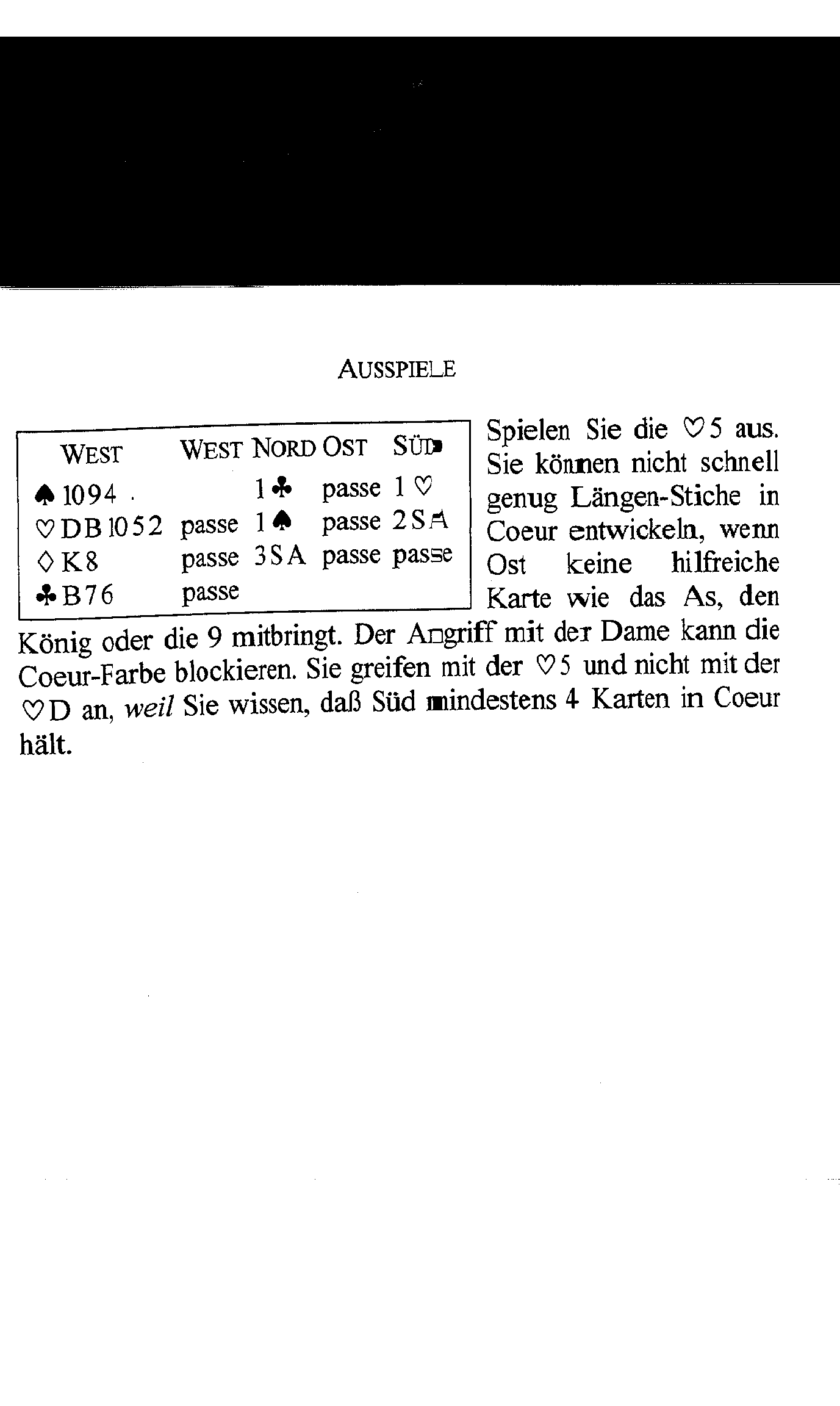 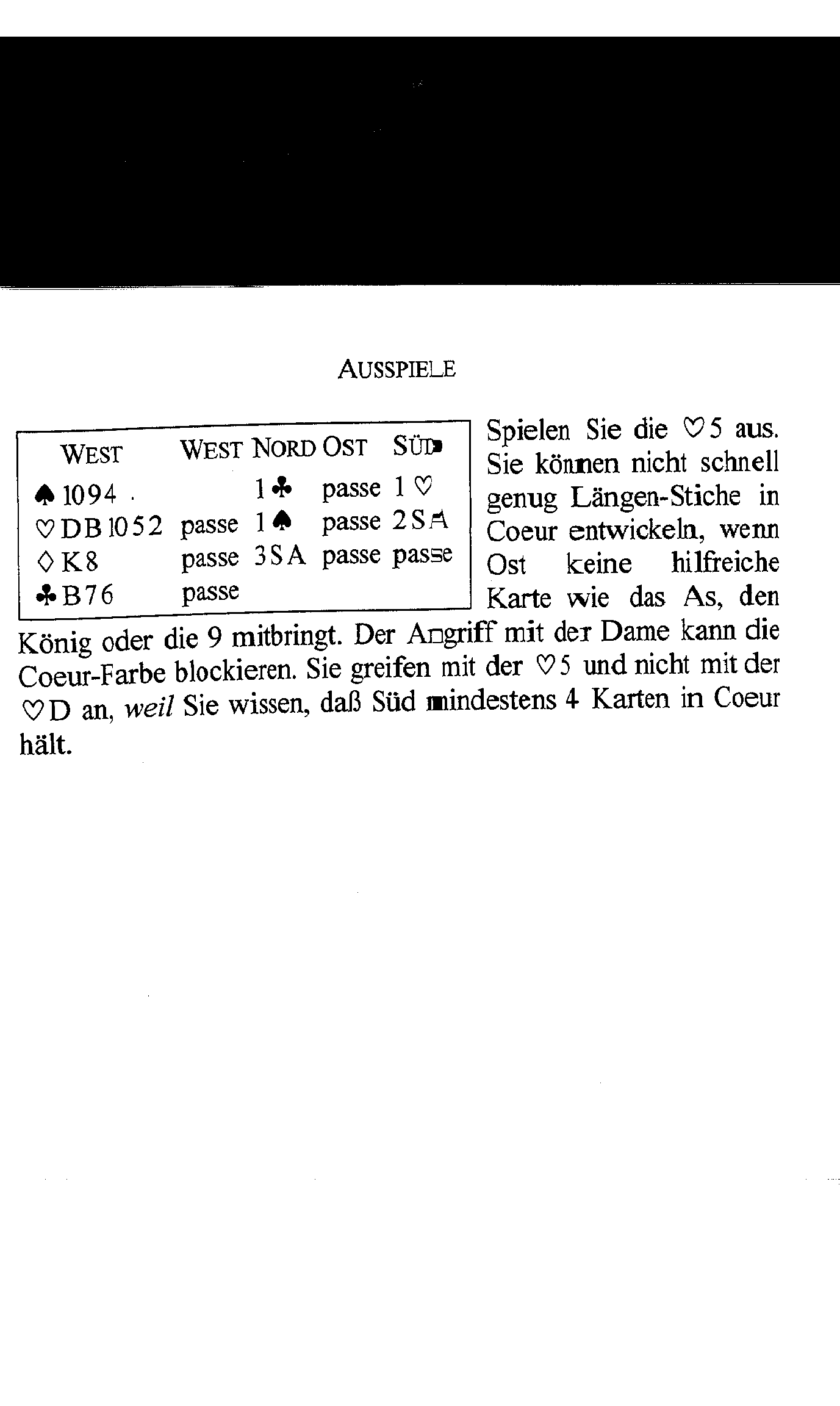 SINGLETON
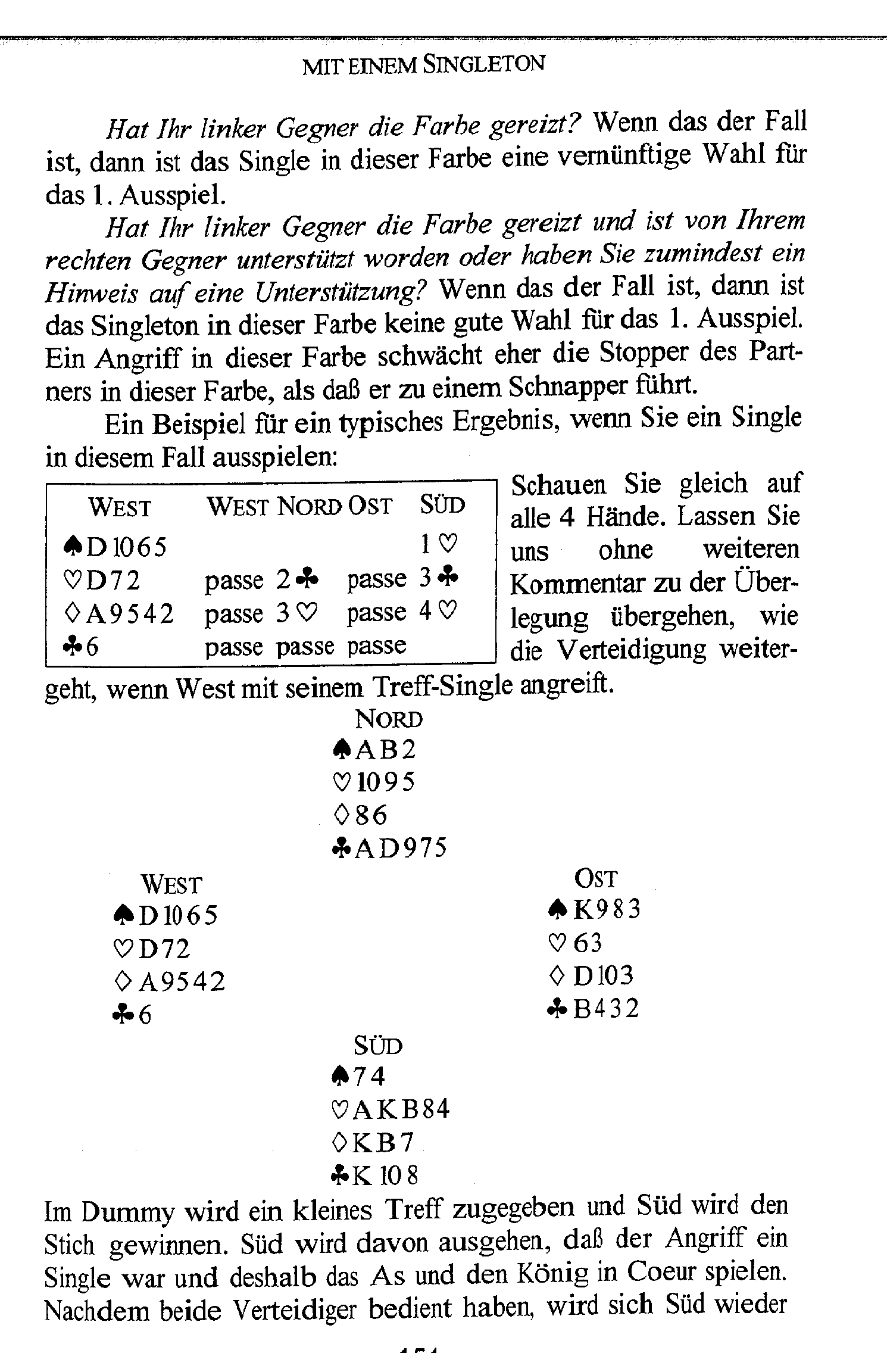 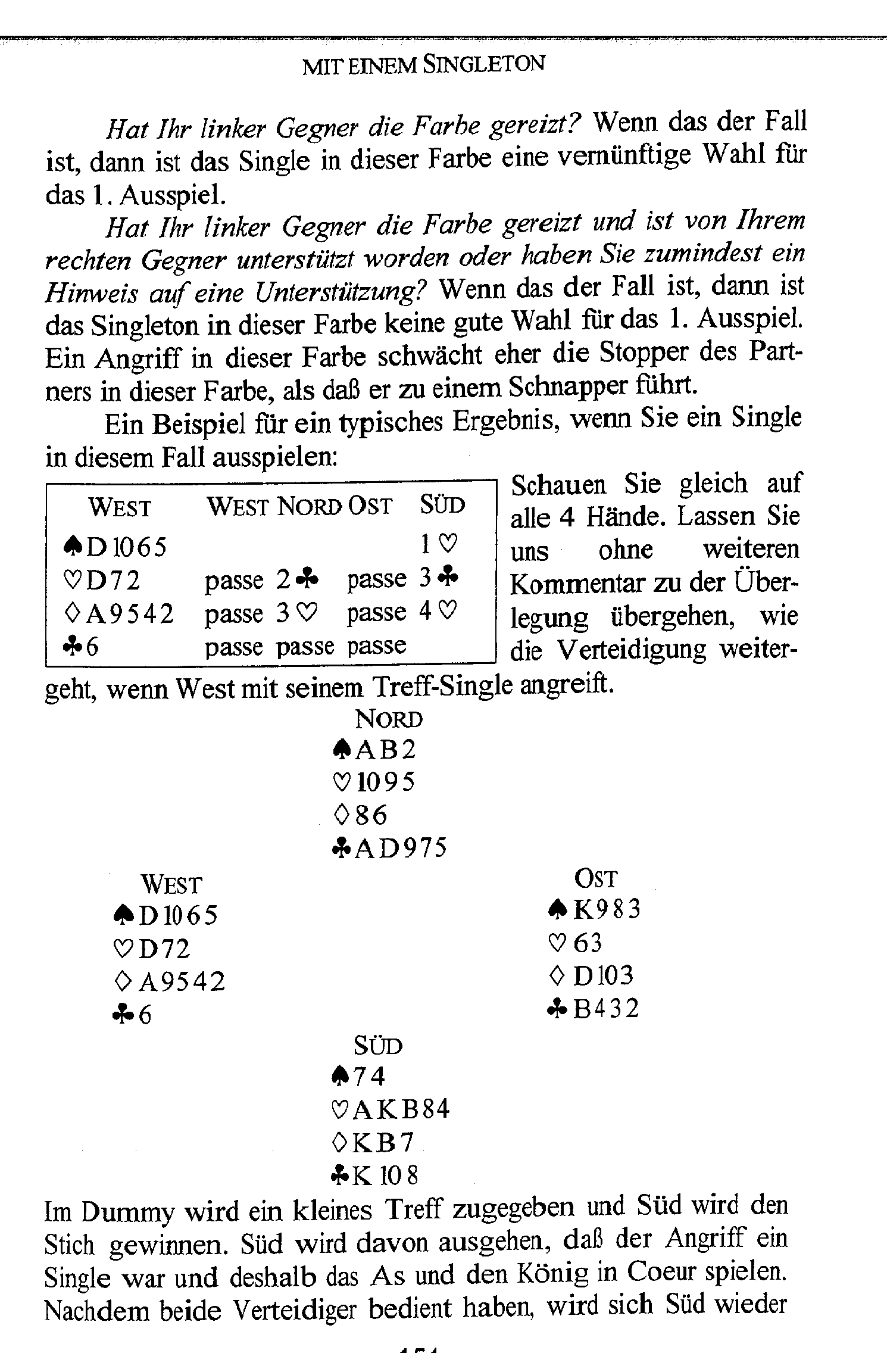 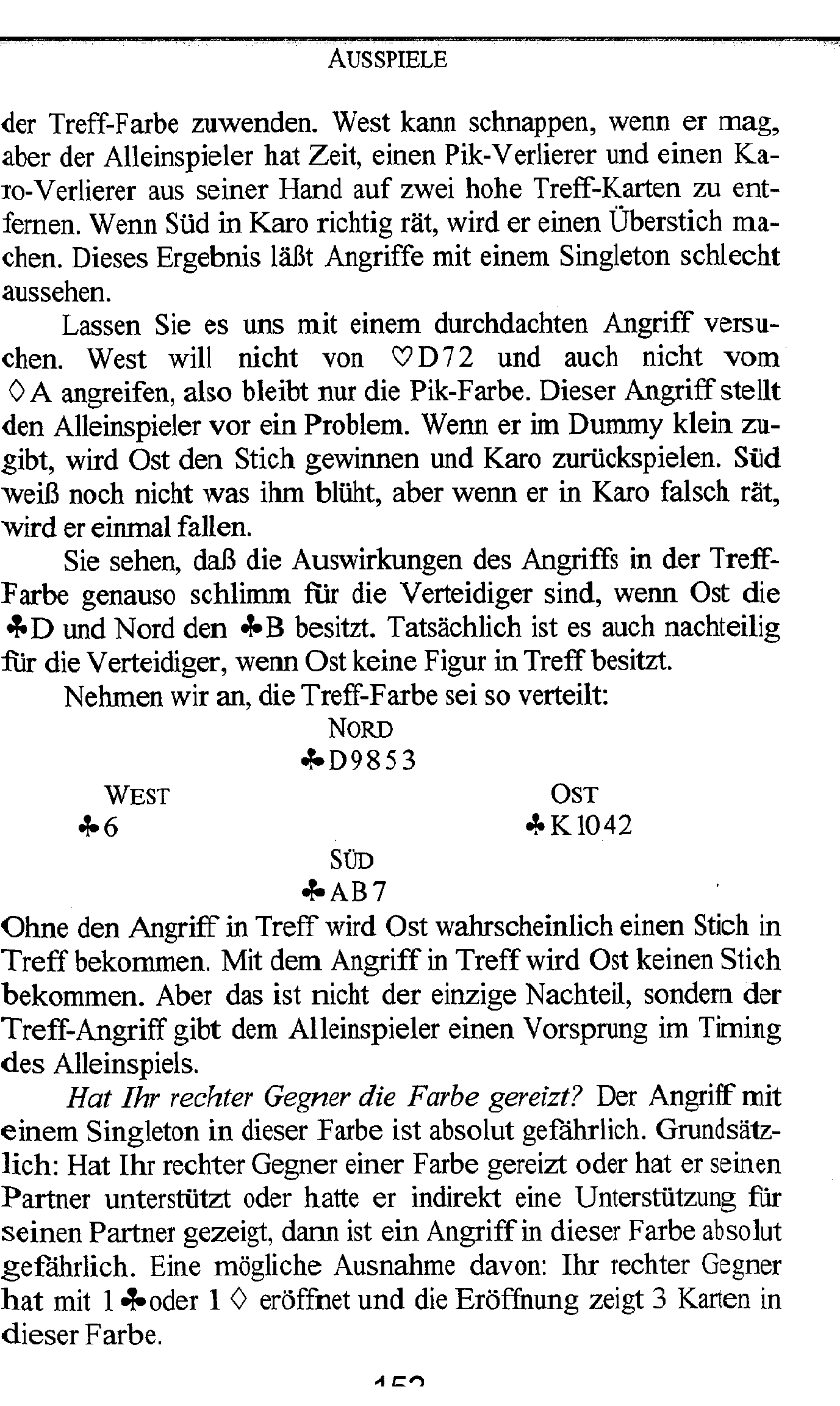 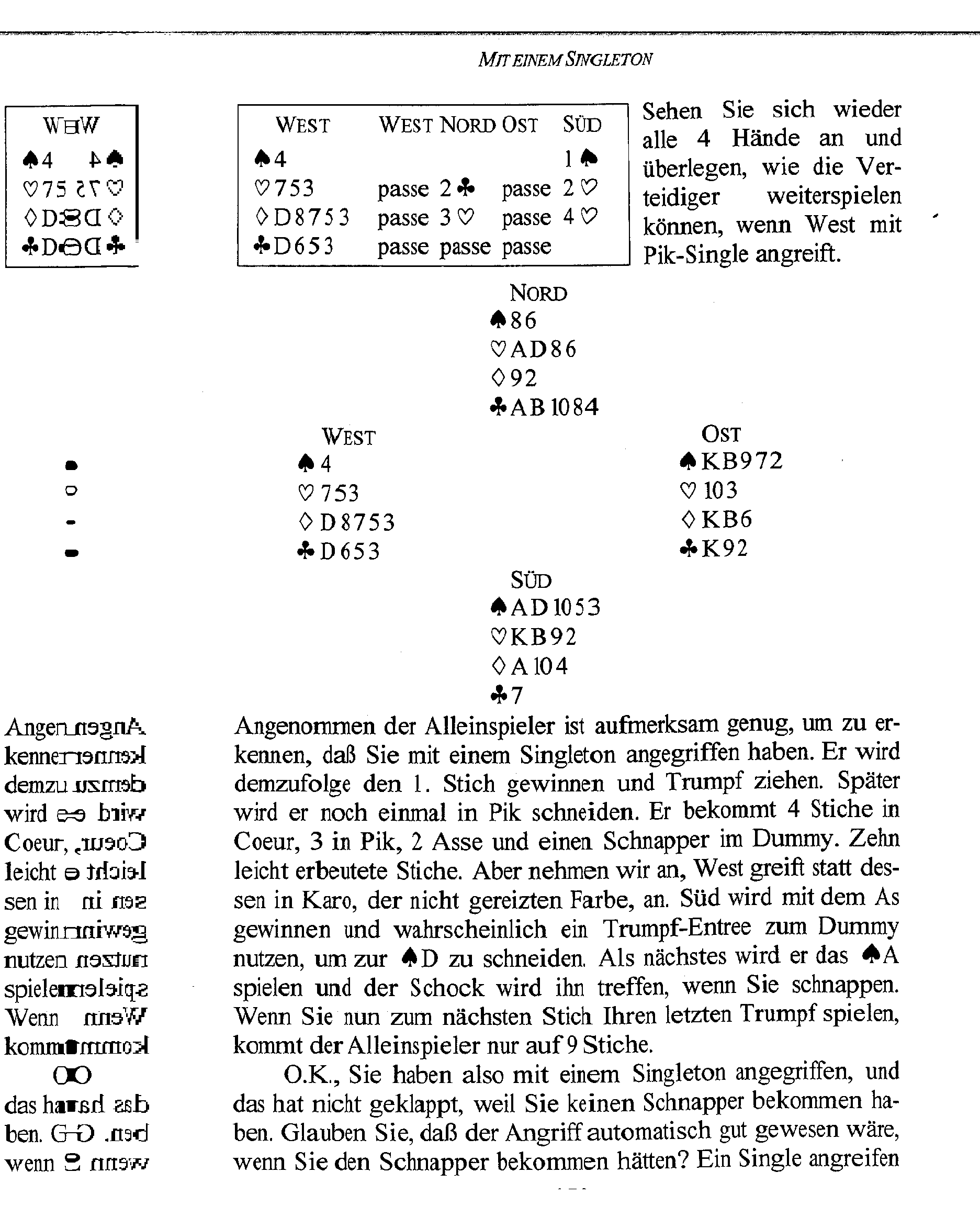 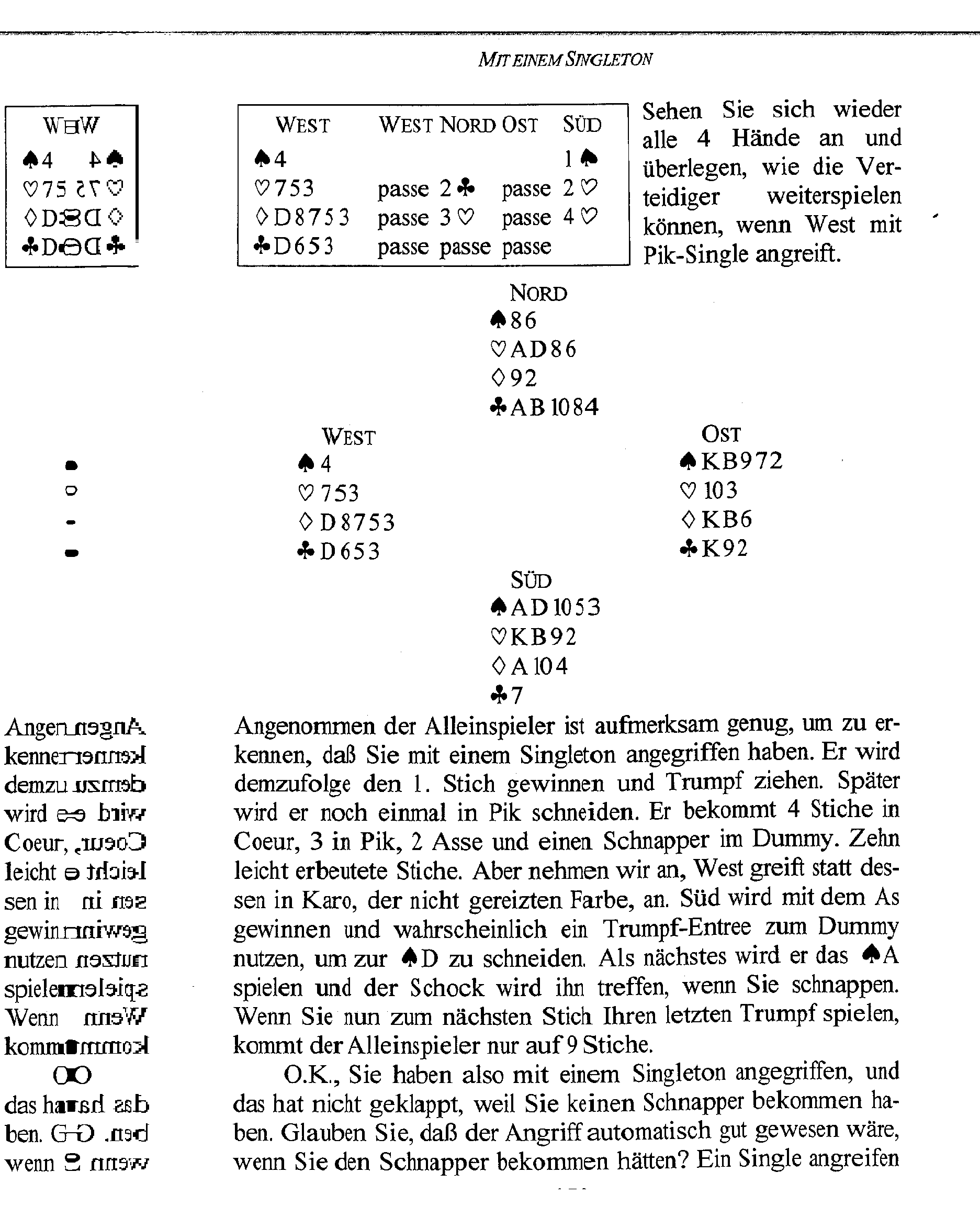 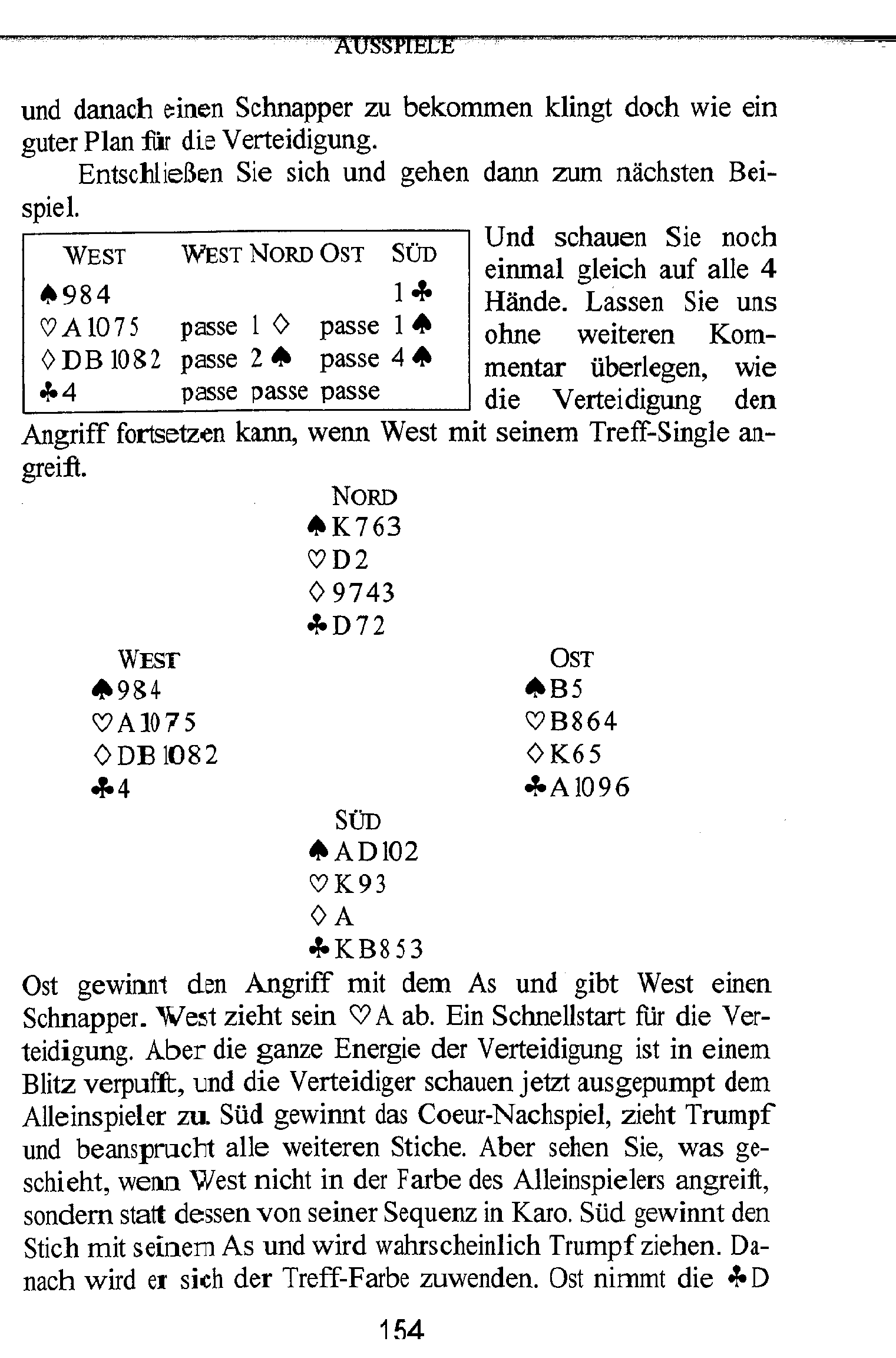 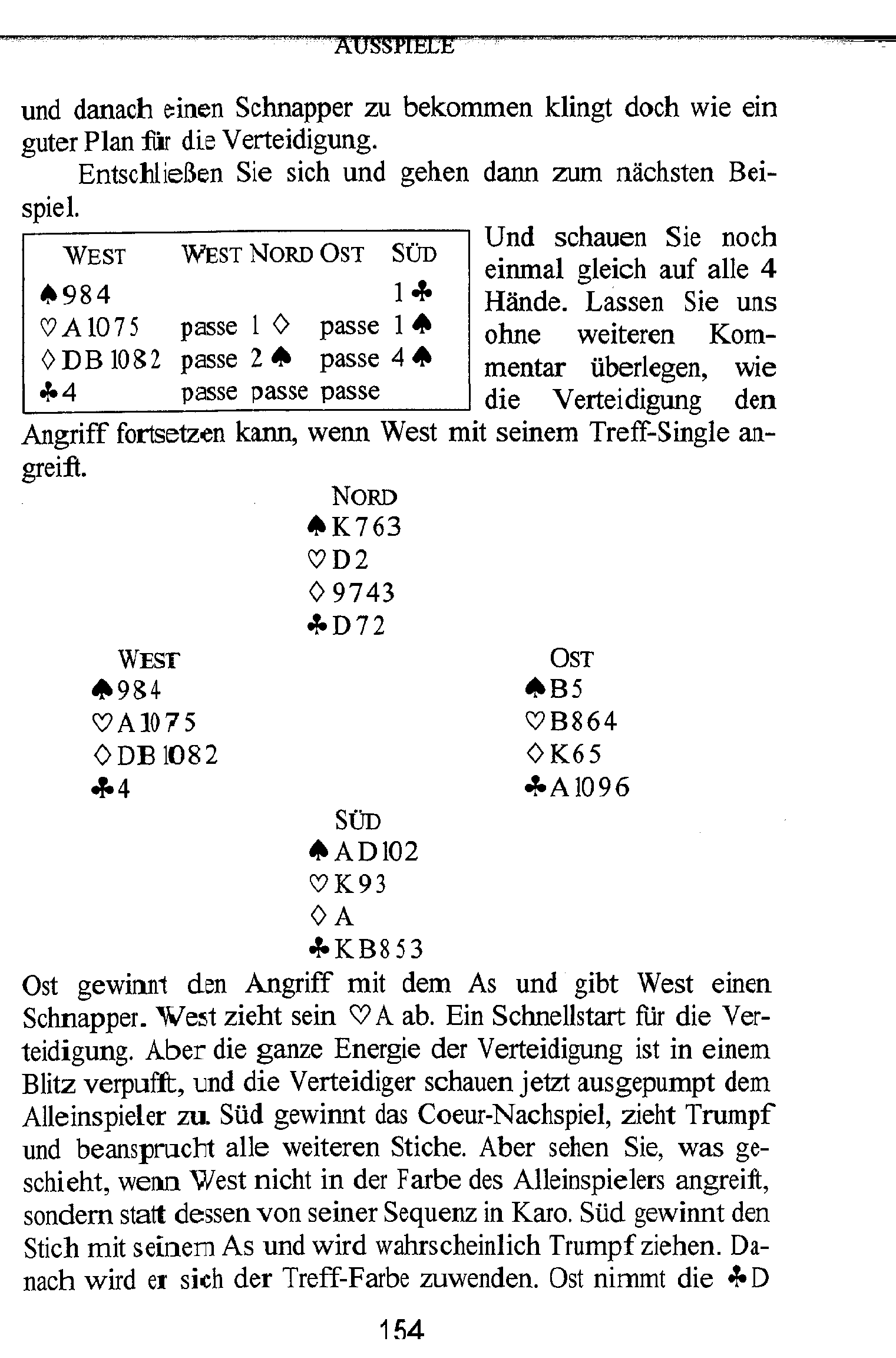 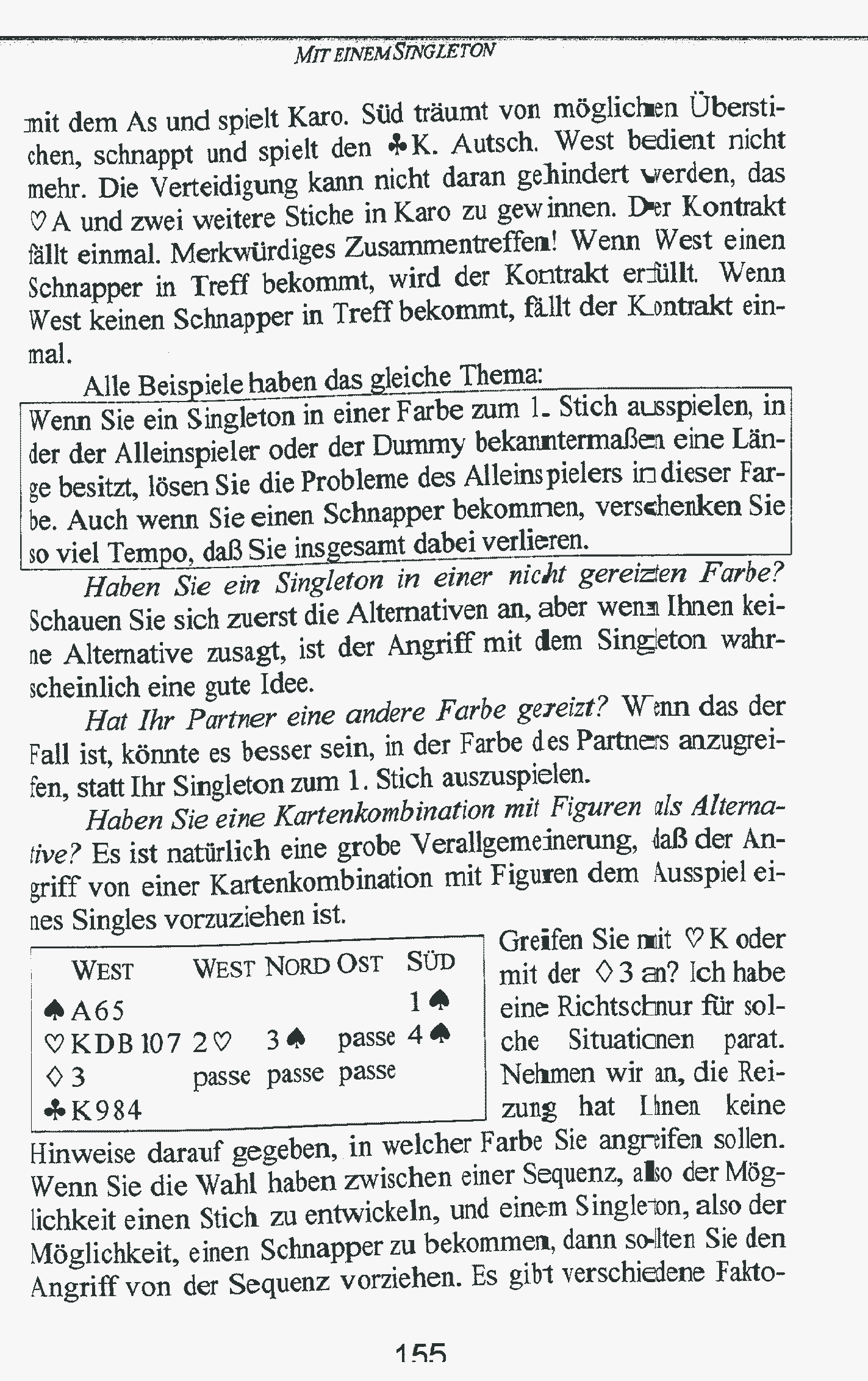 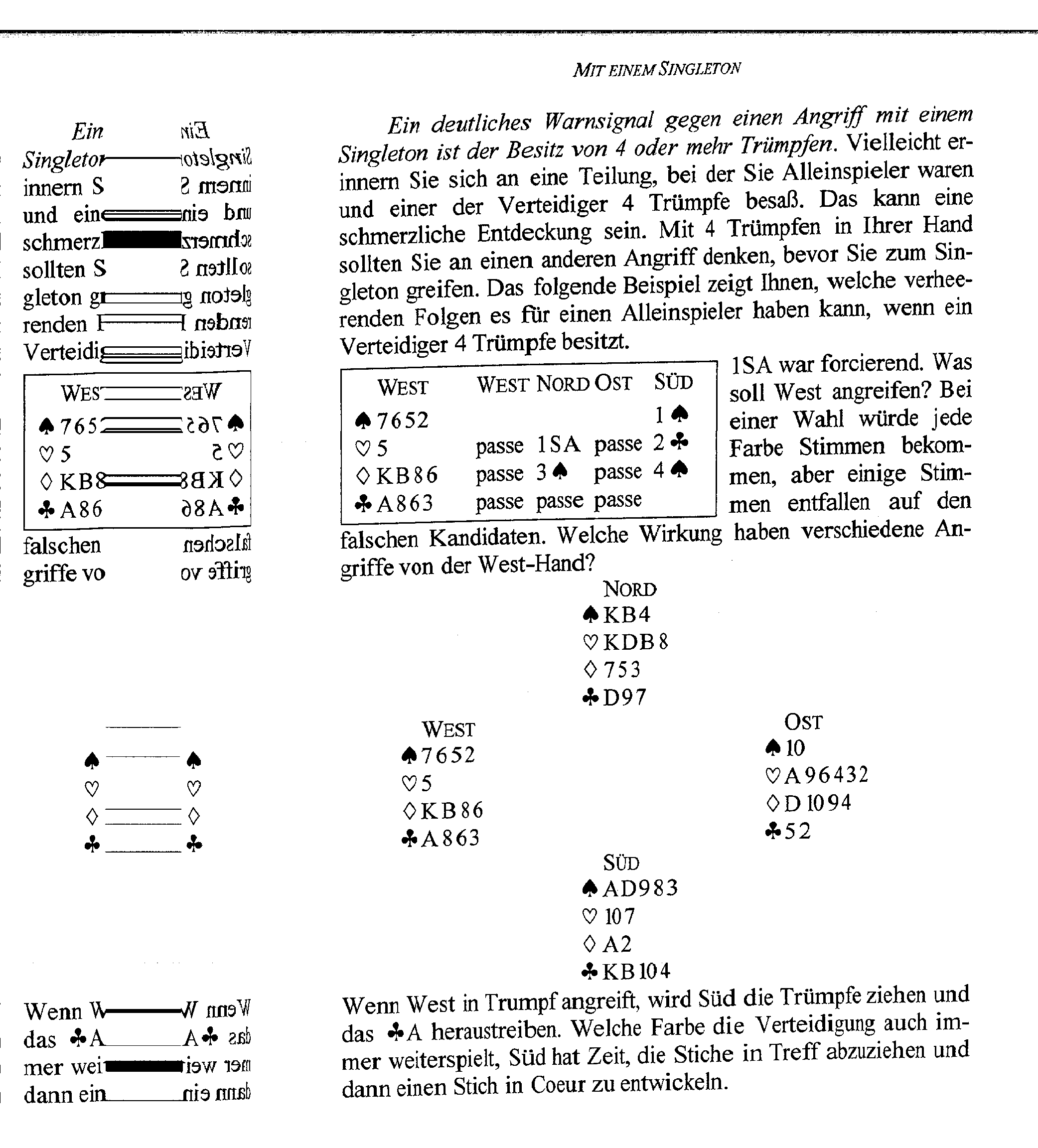 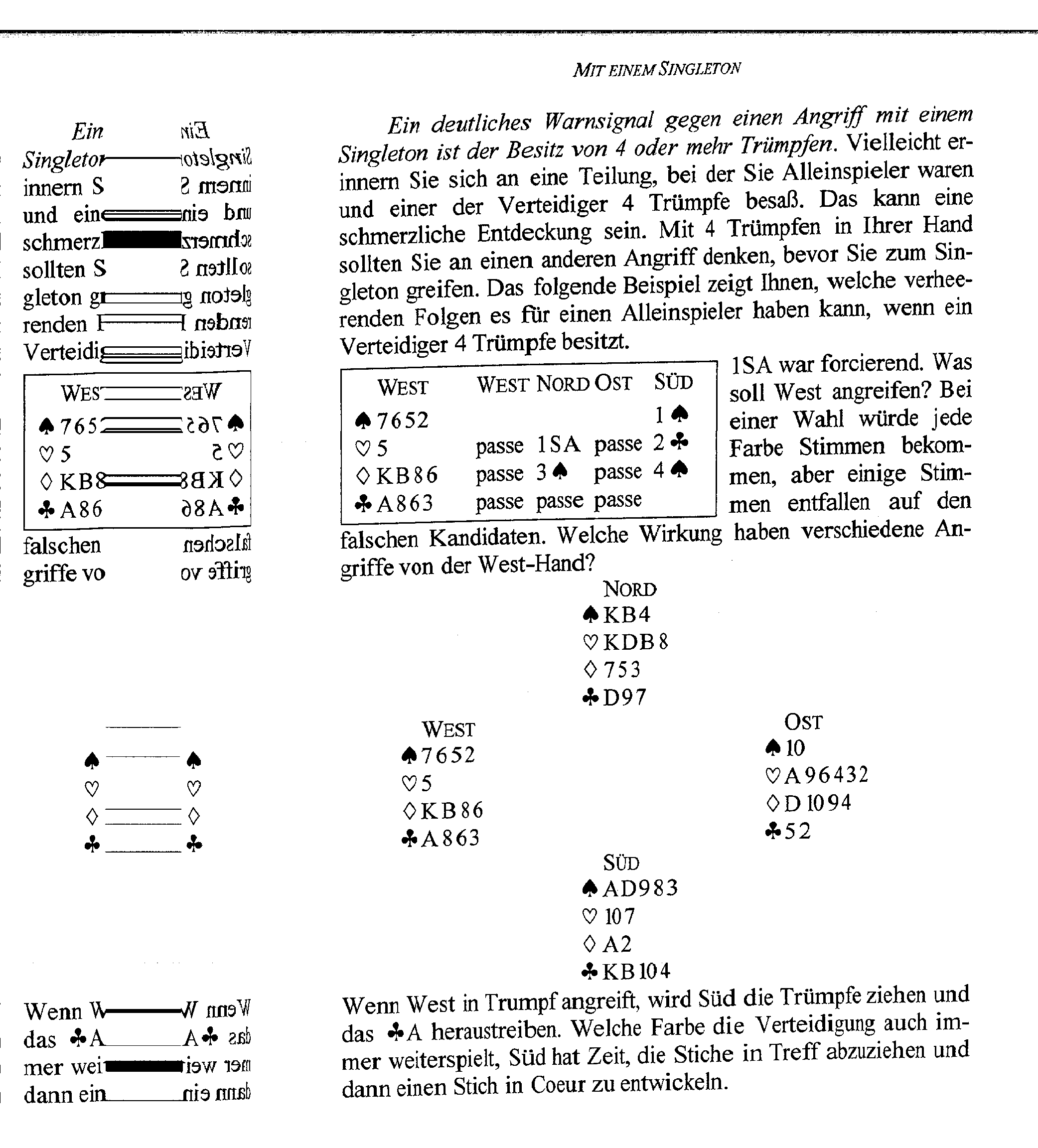 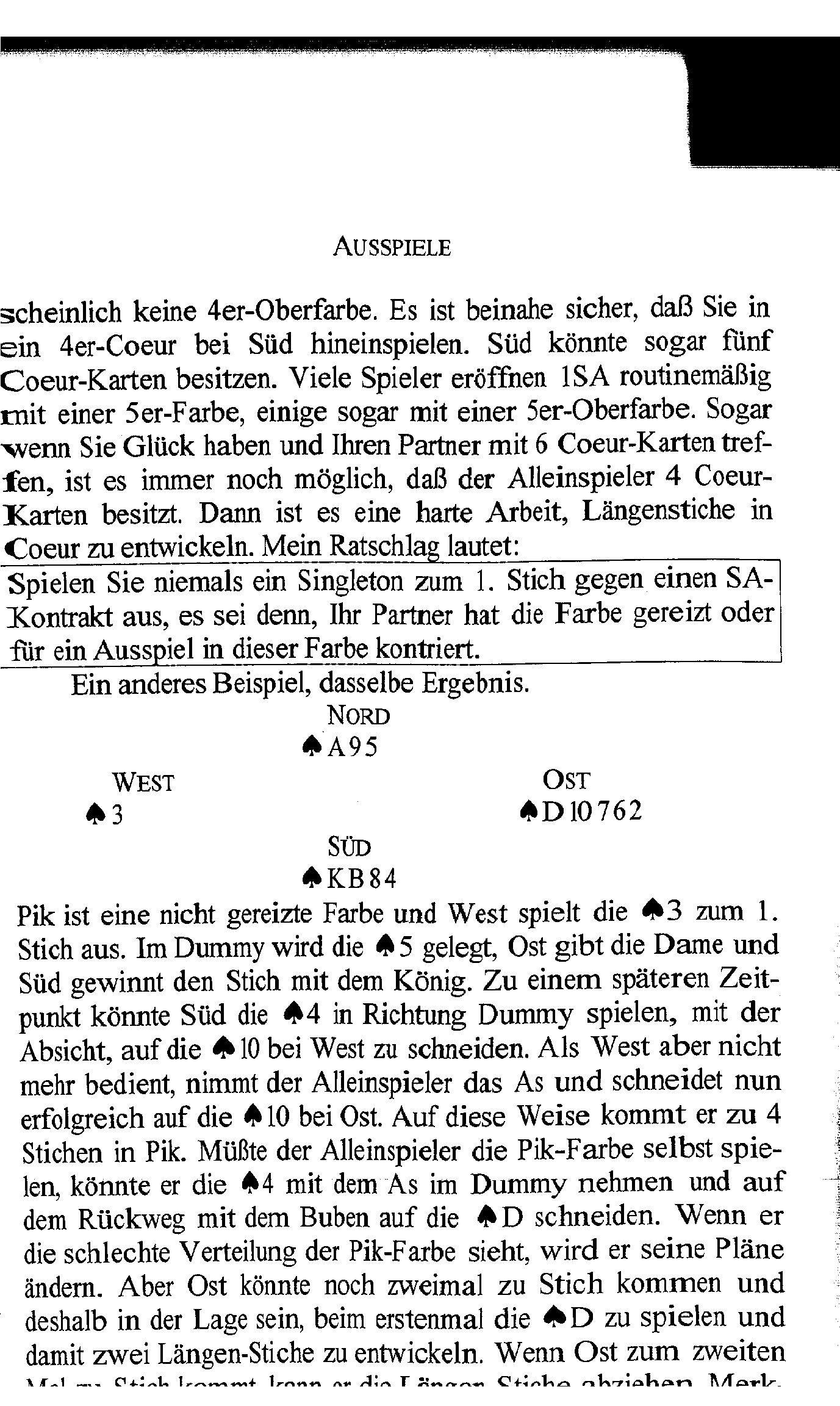 Quiz-mit einem Singleton
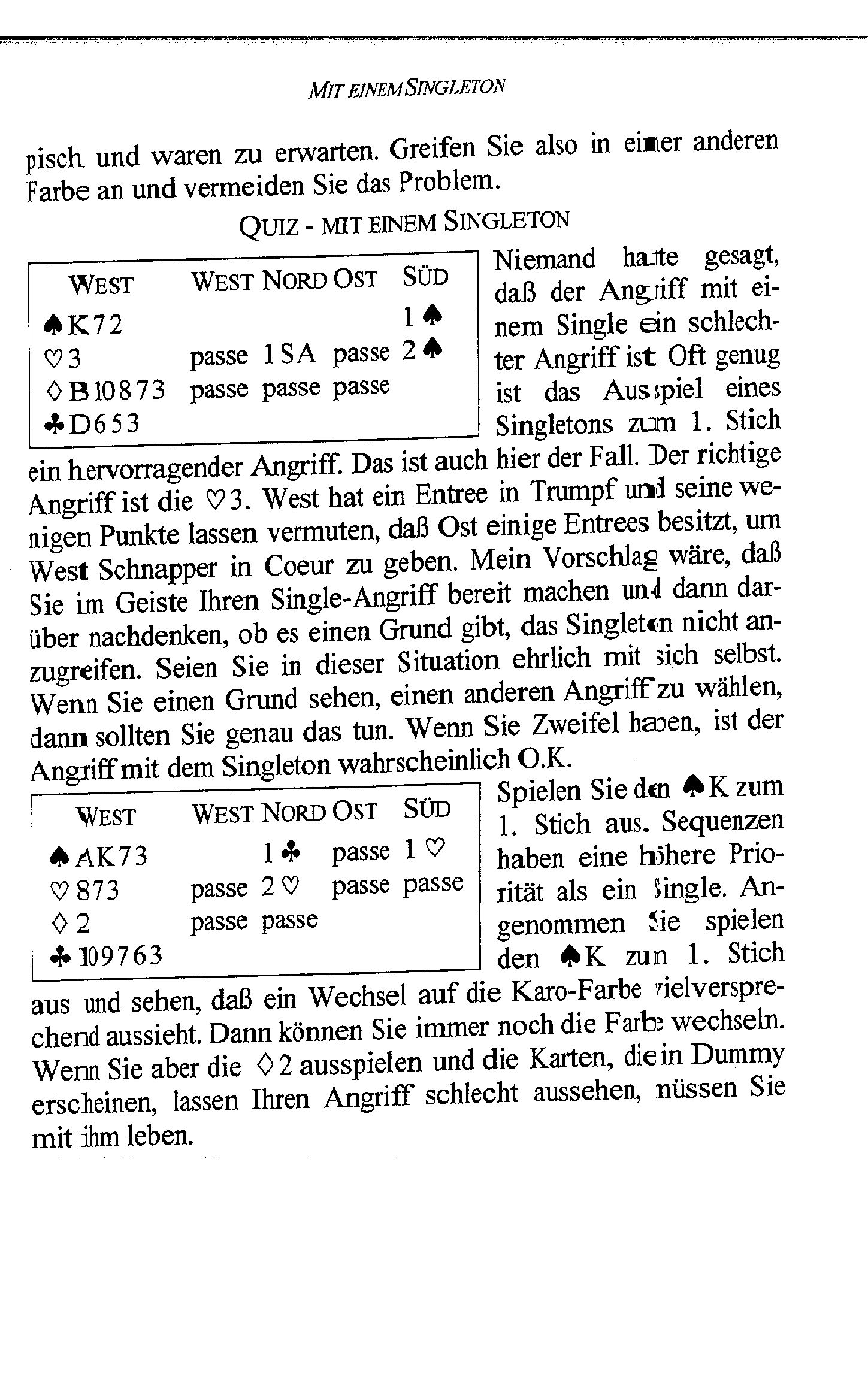 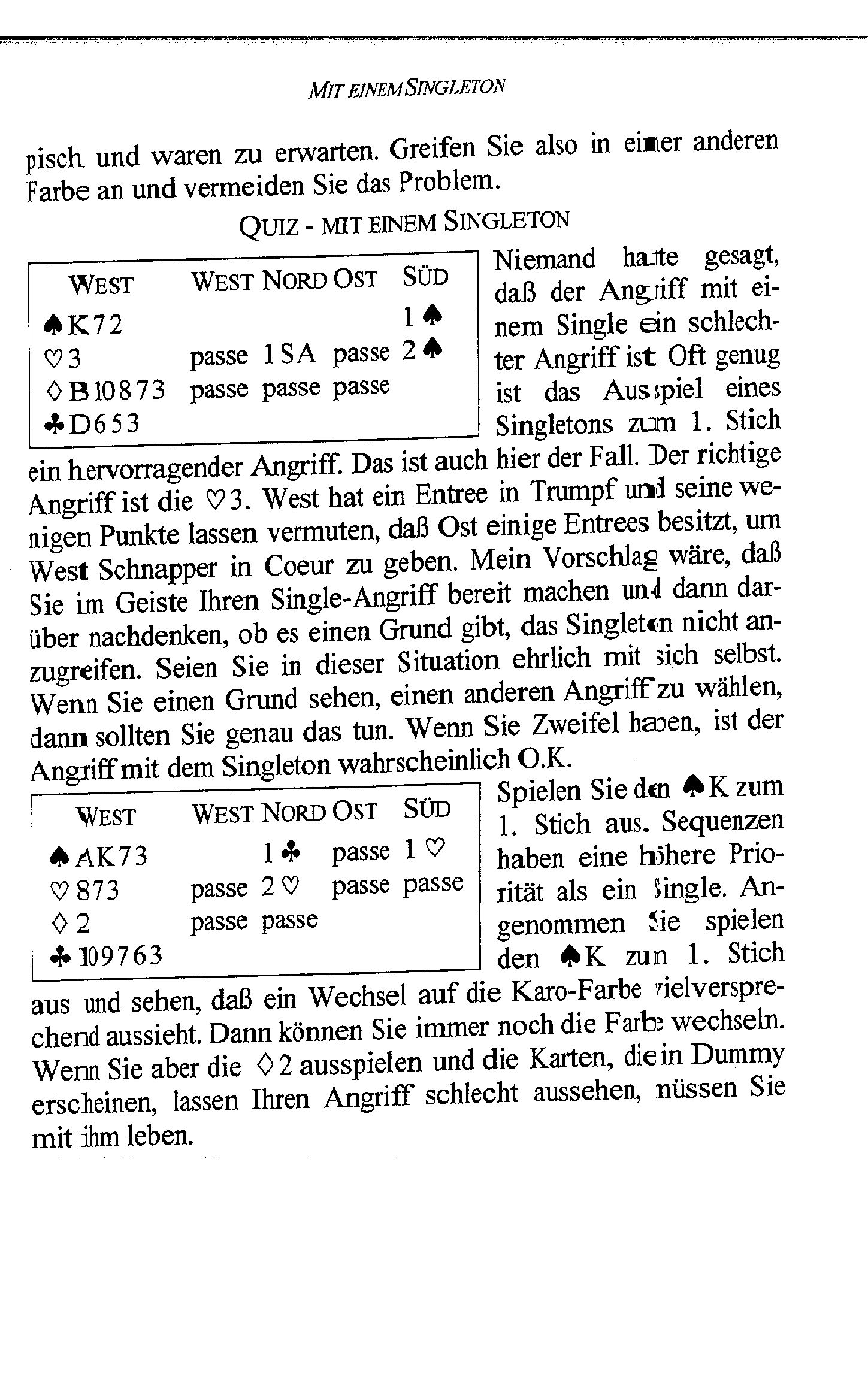 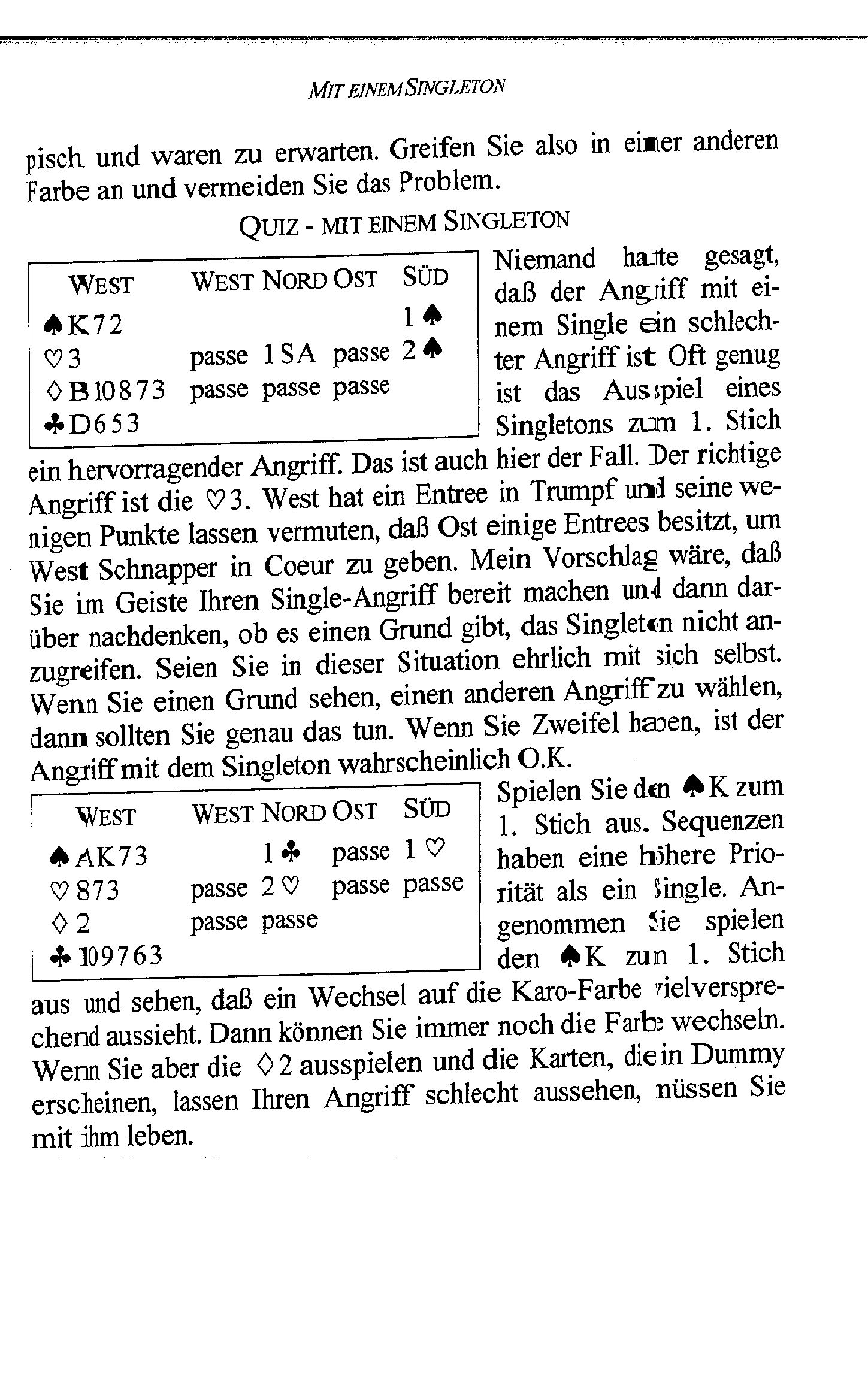 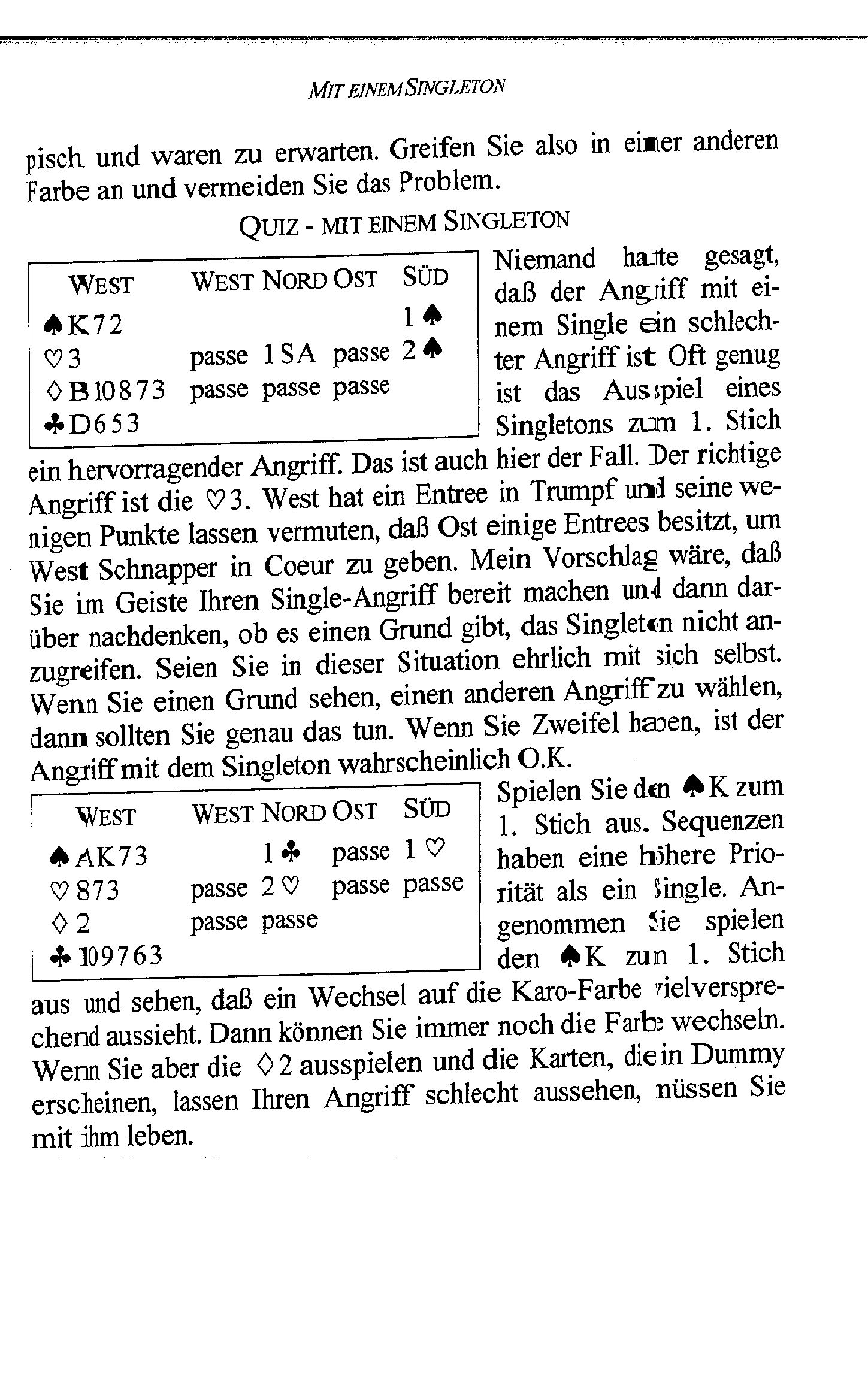 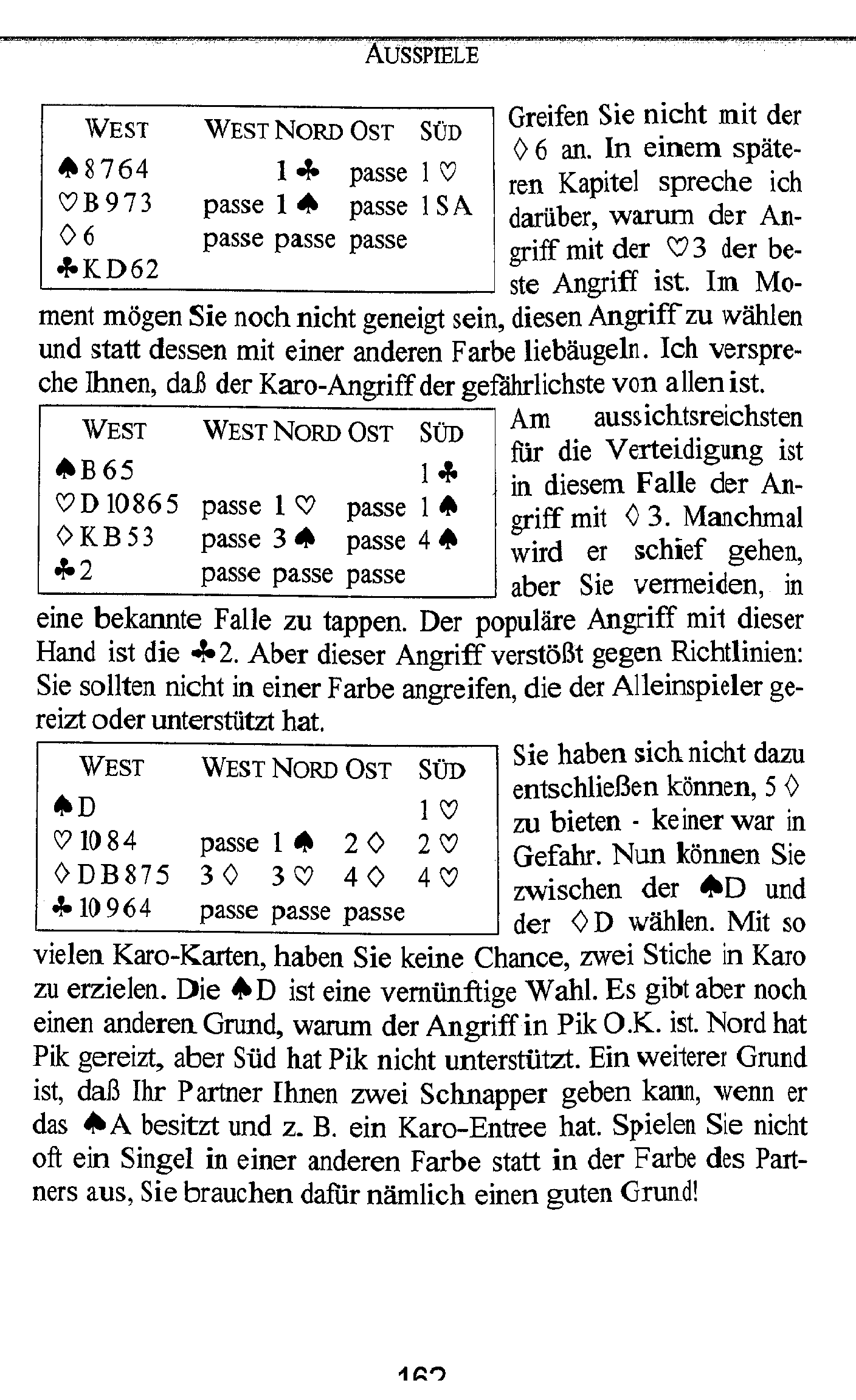 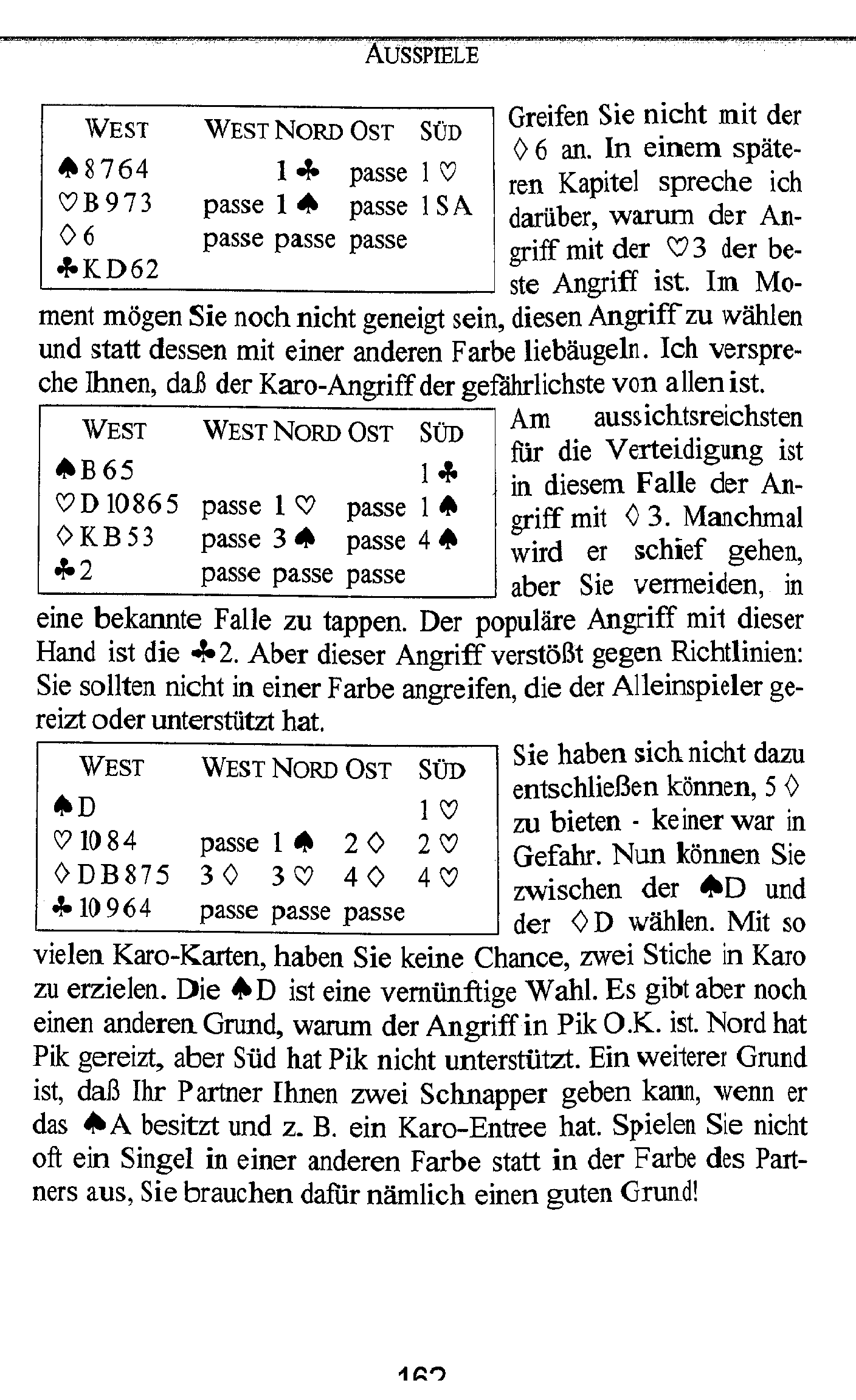 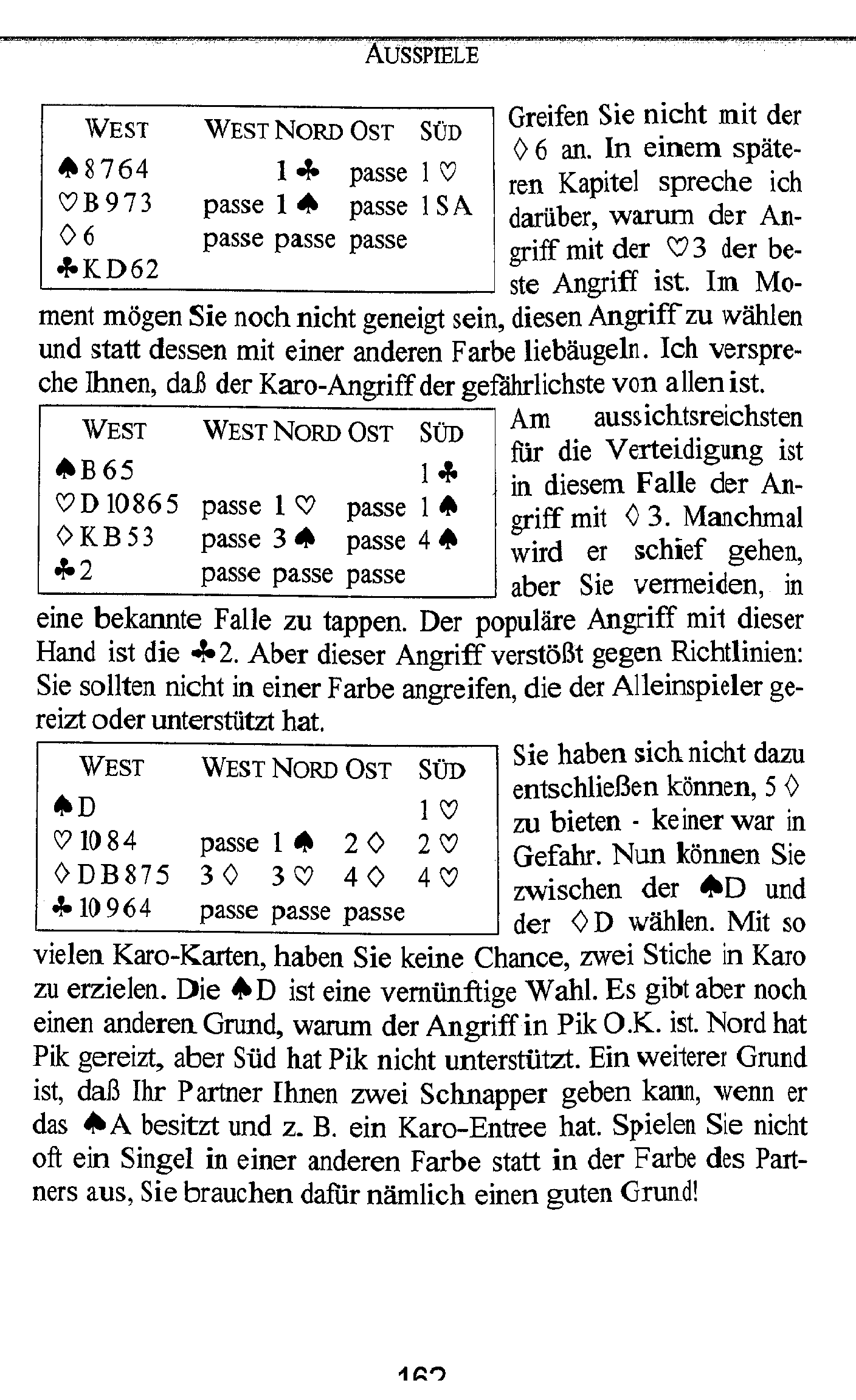 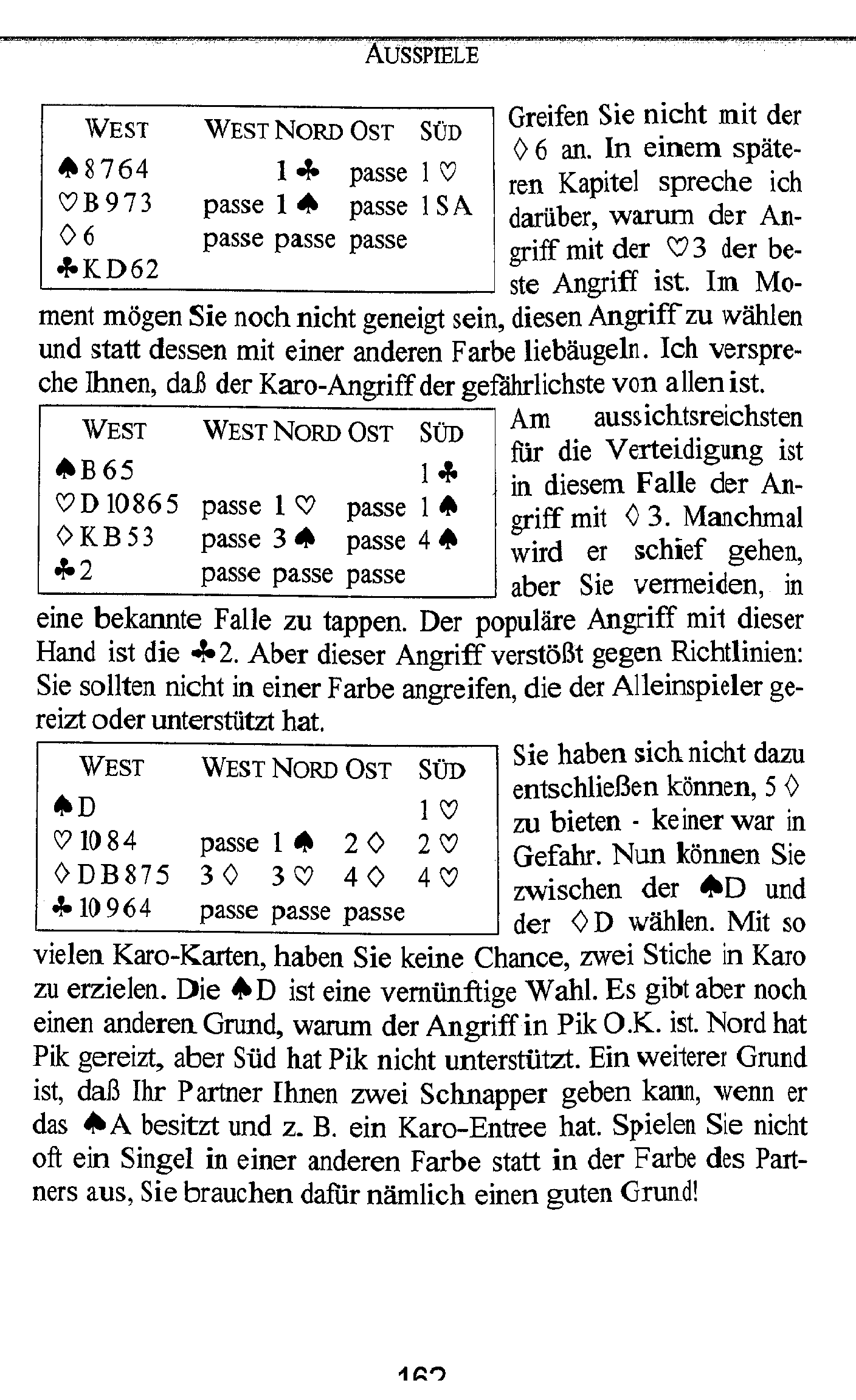 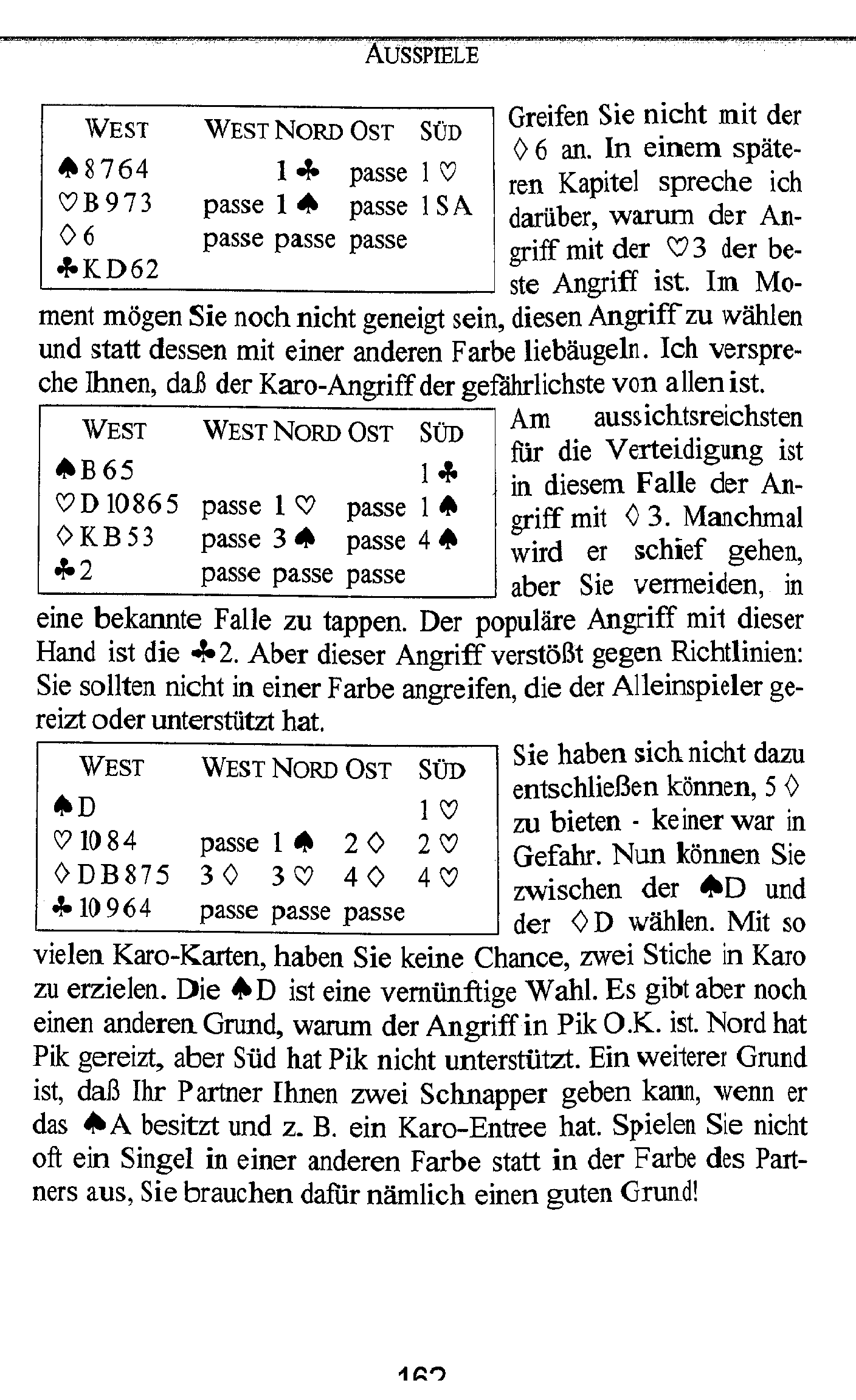 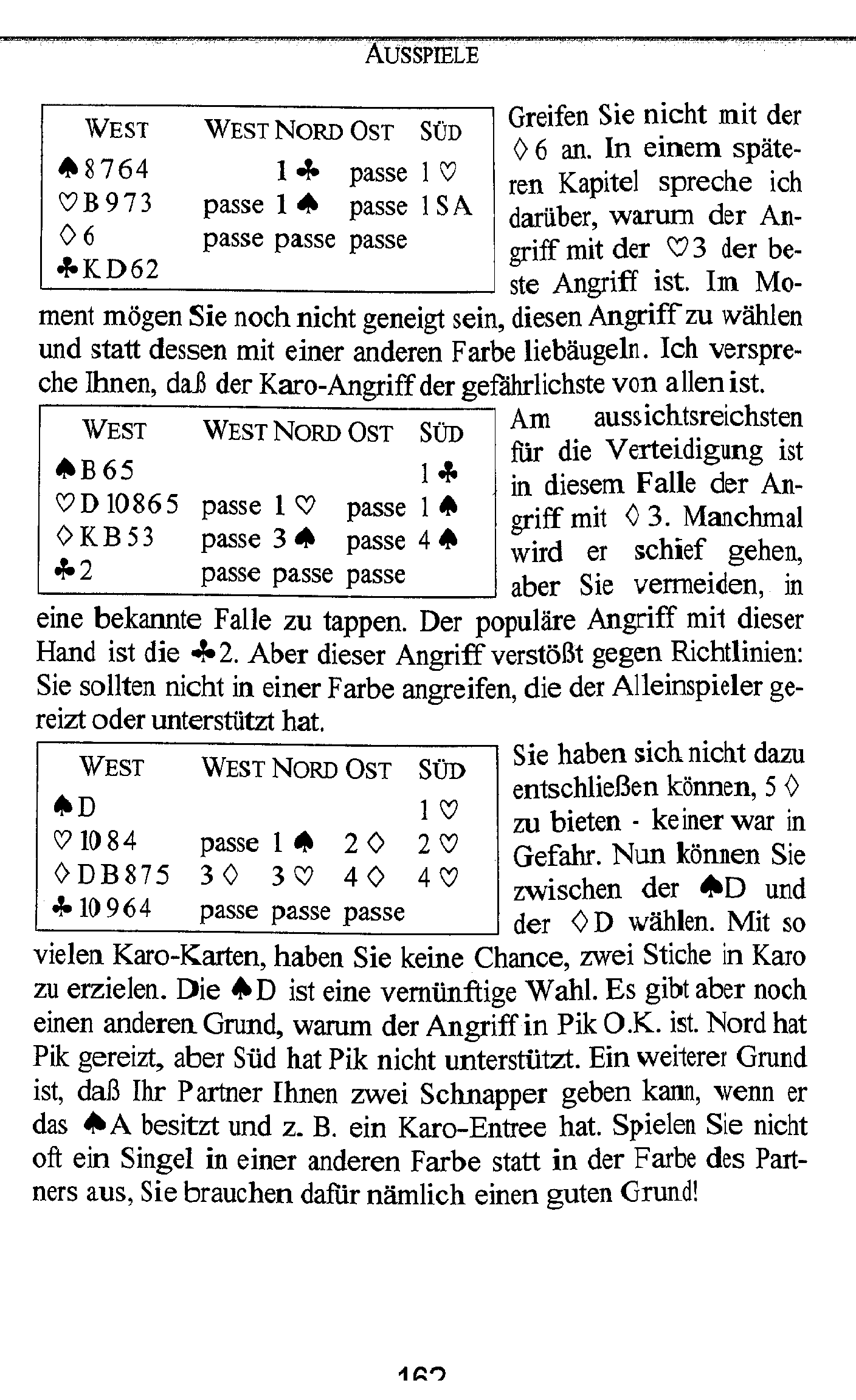 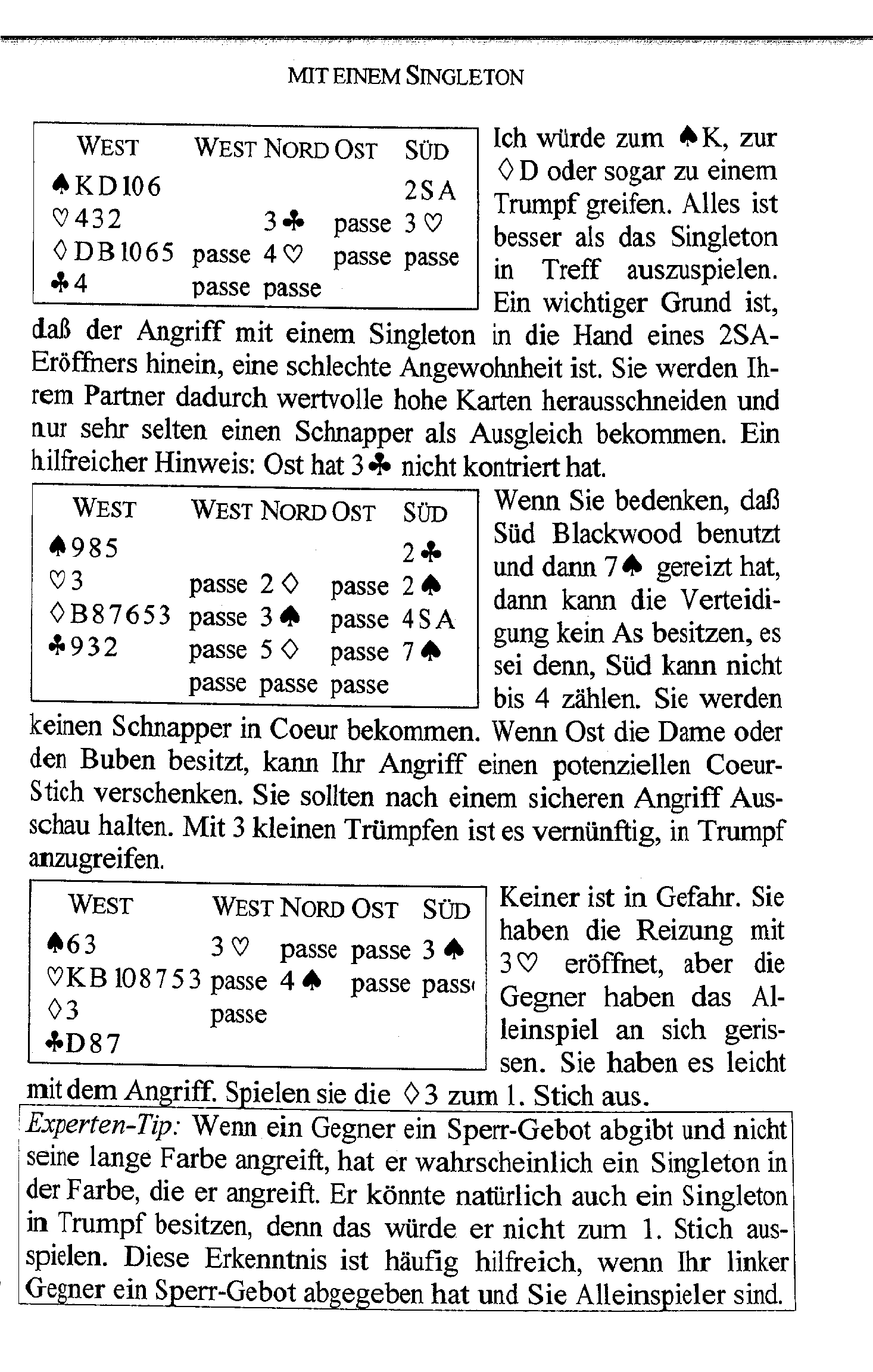 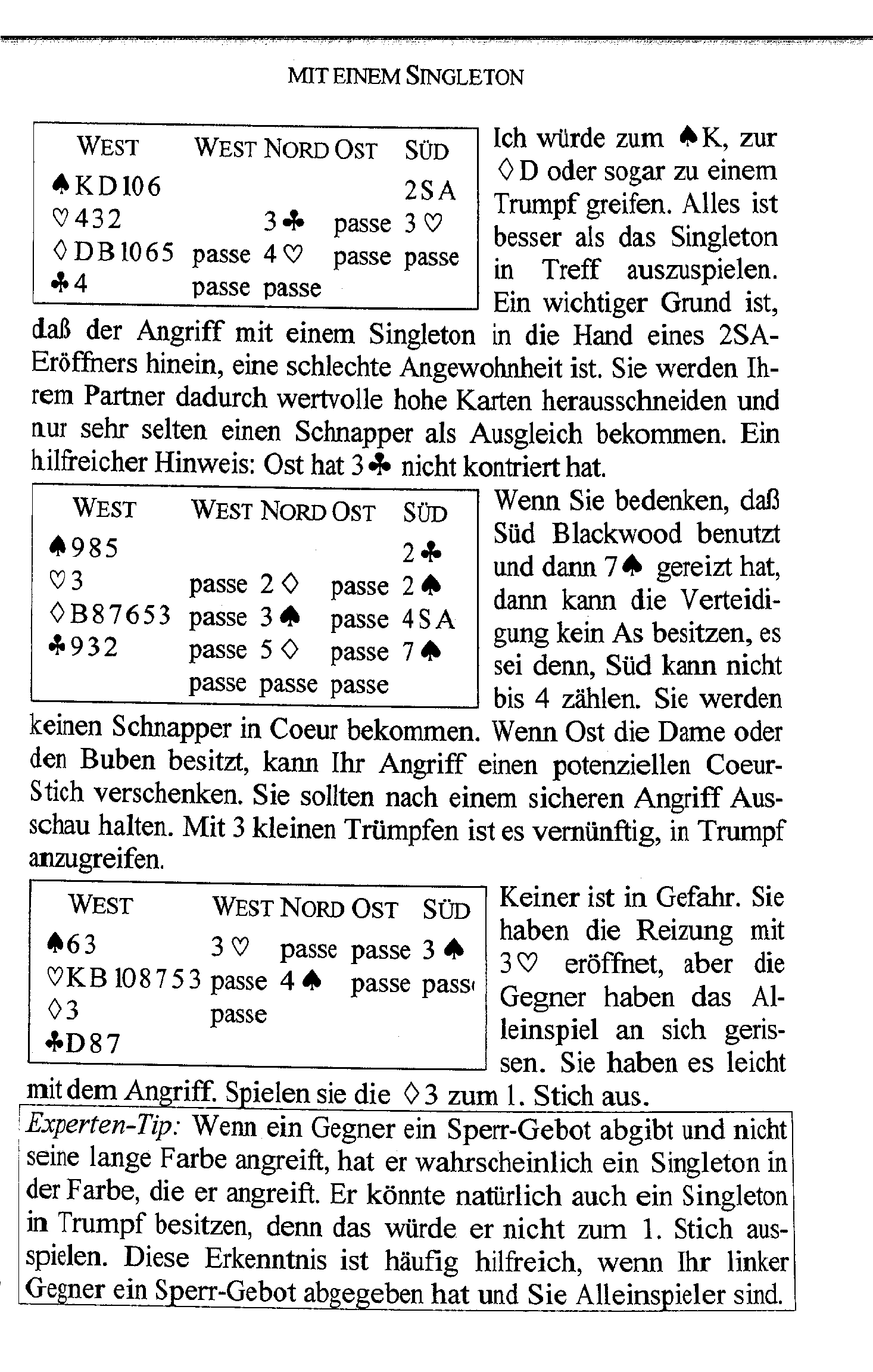 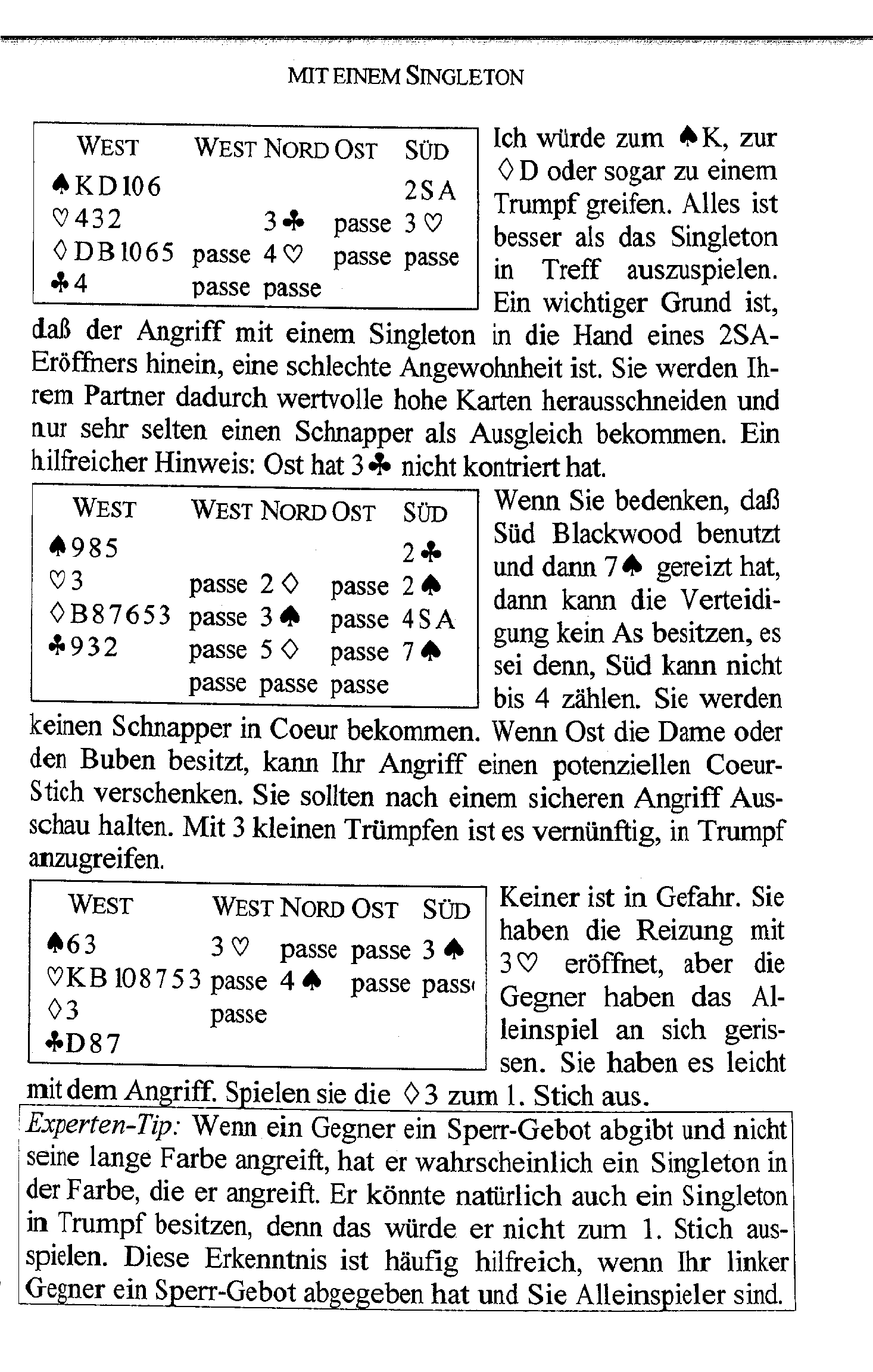 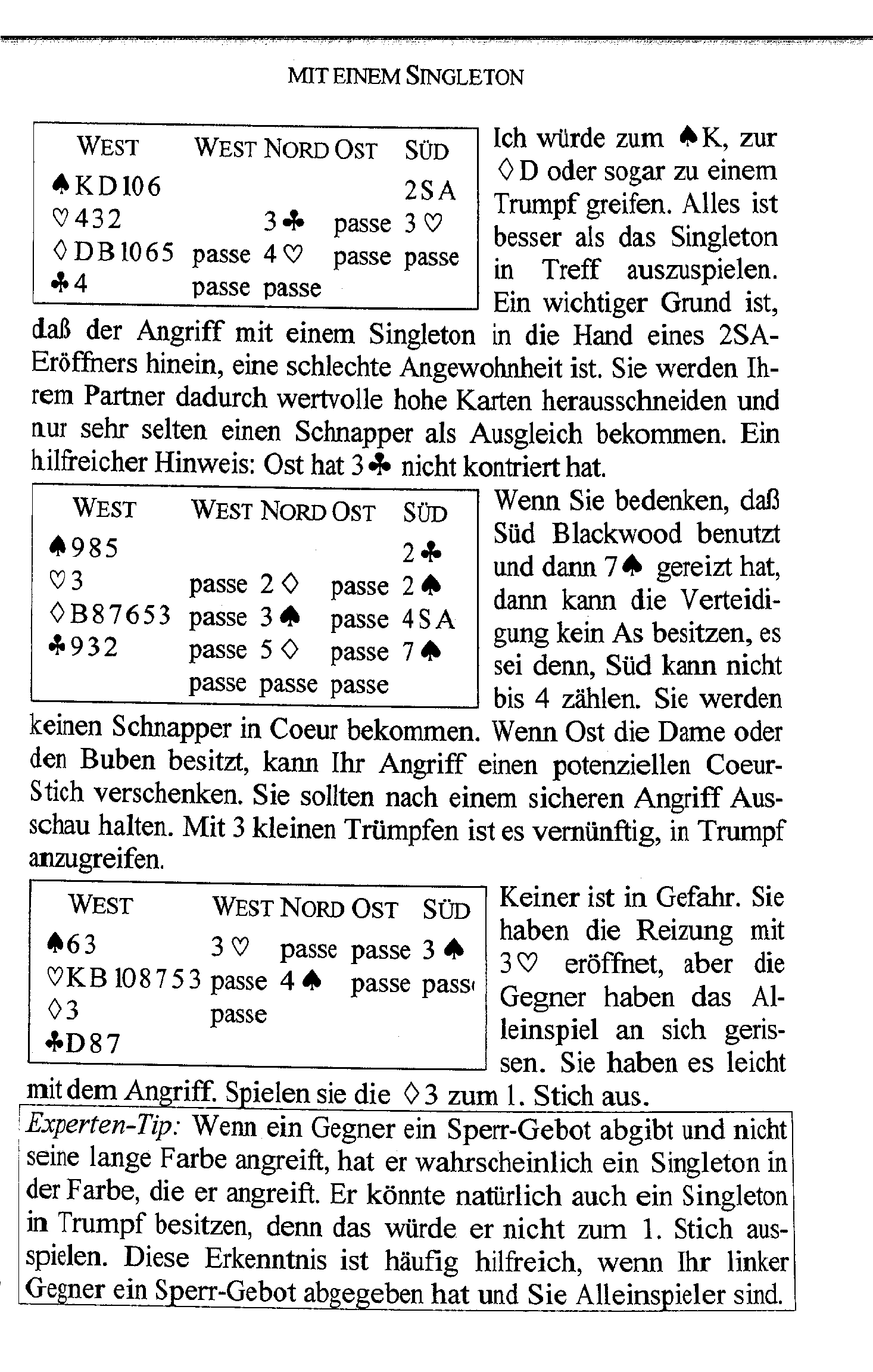 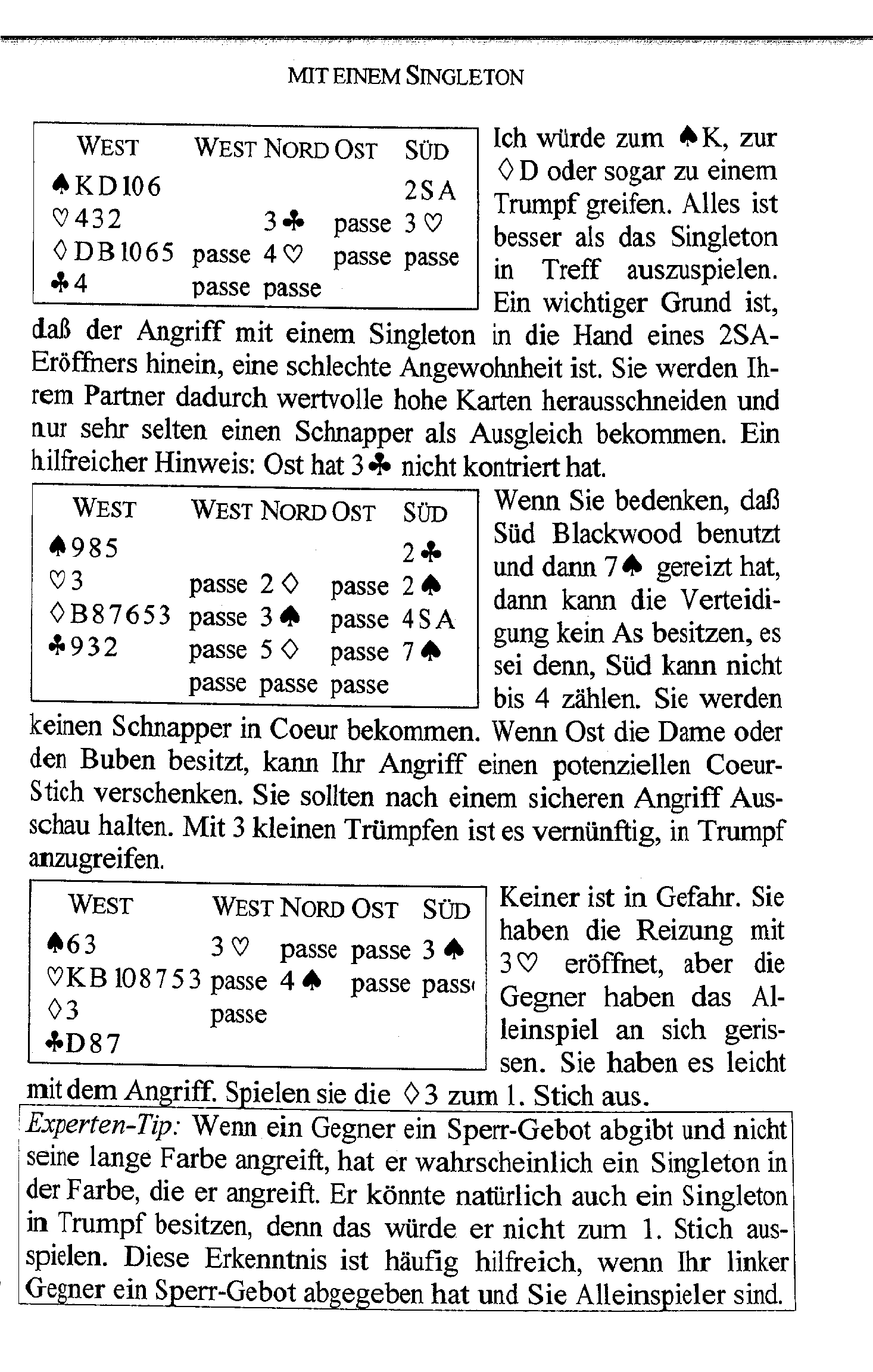 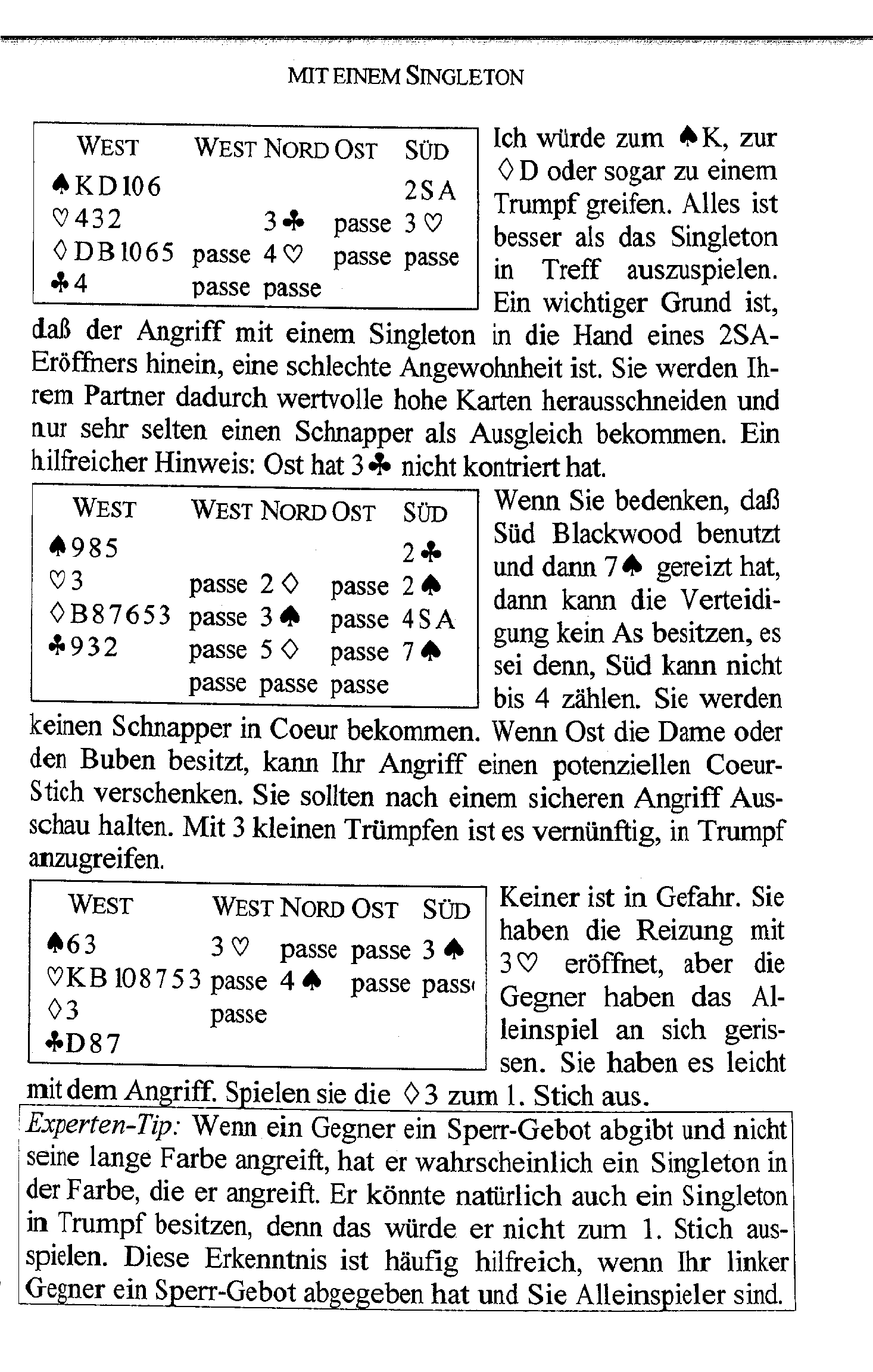